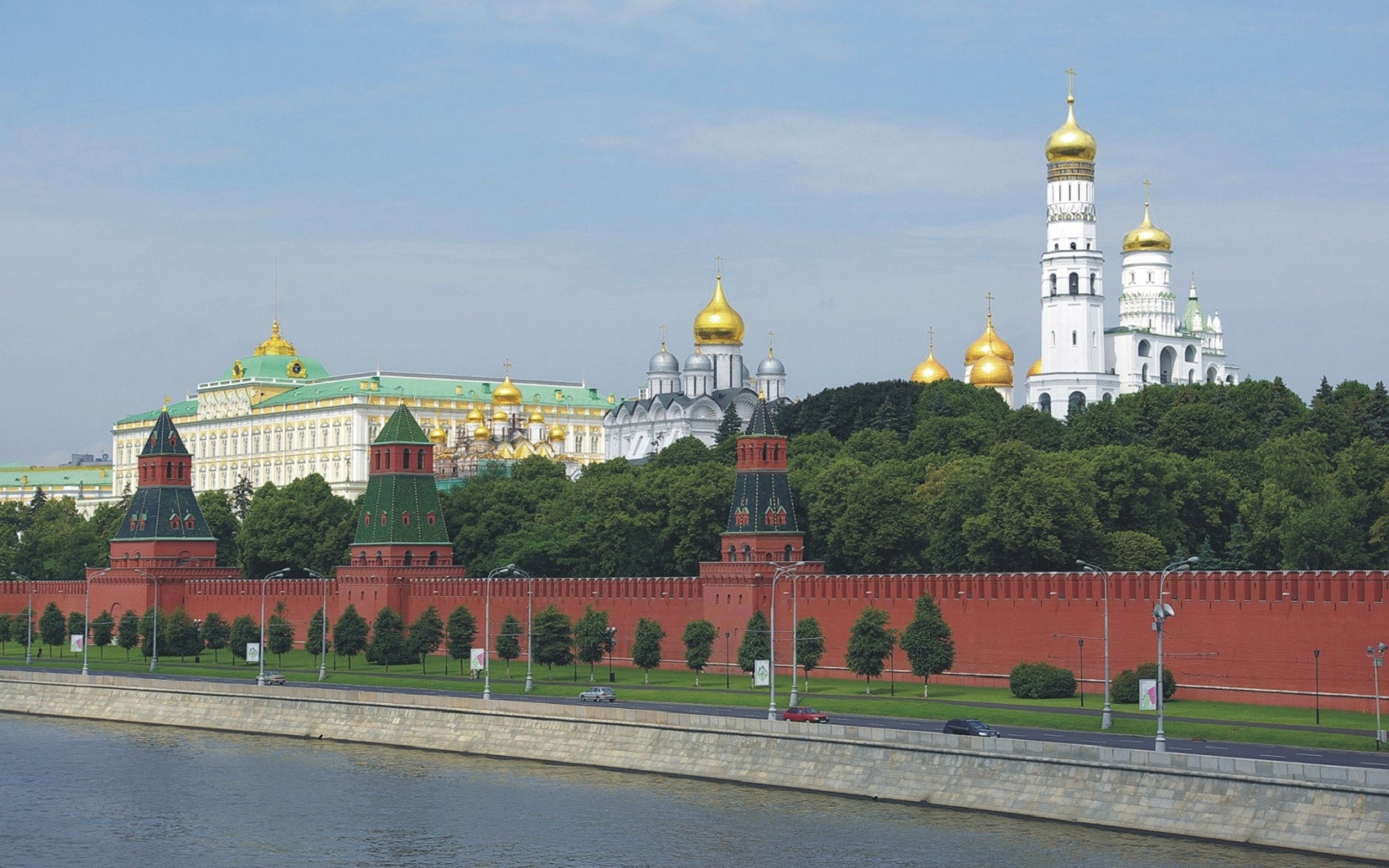 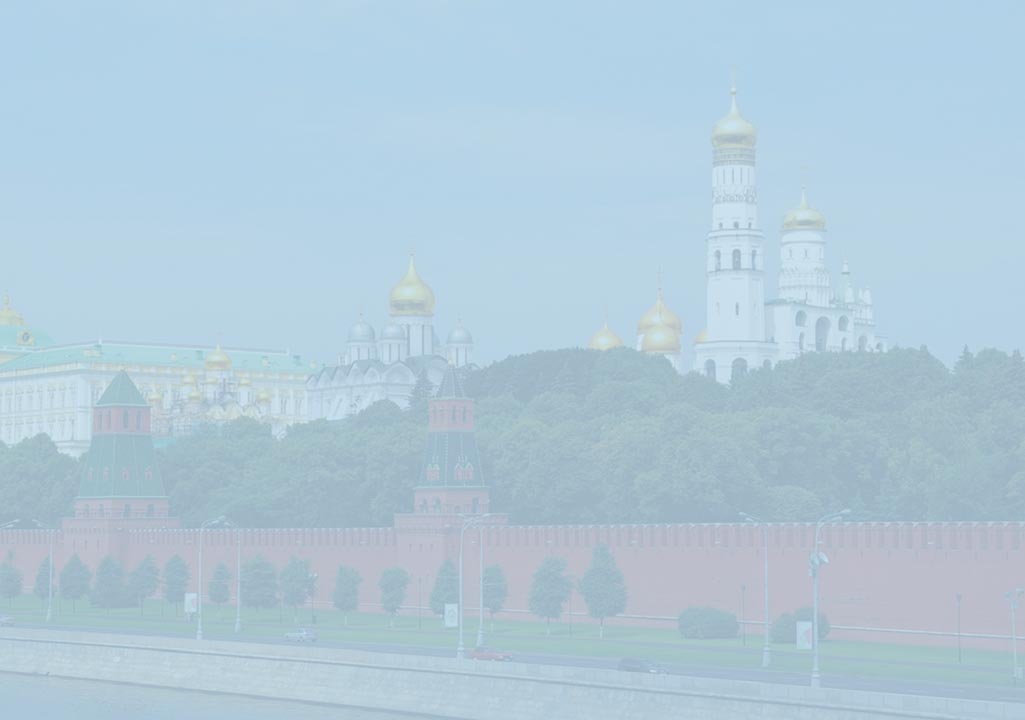 ПРАВОСЛАВНАЯКУЛЬТУРА РОССИИ
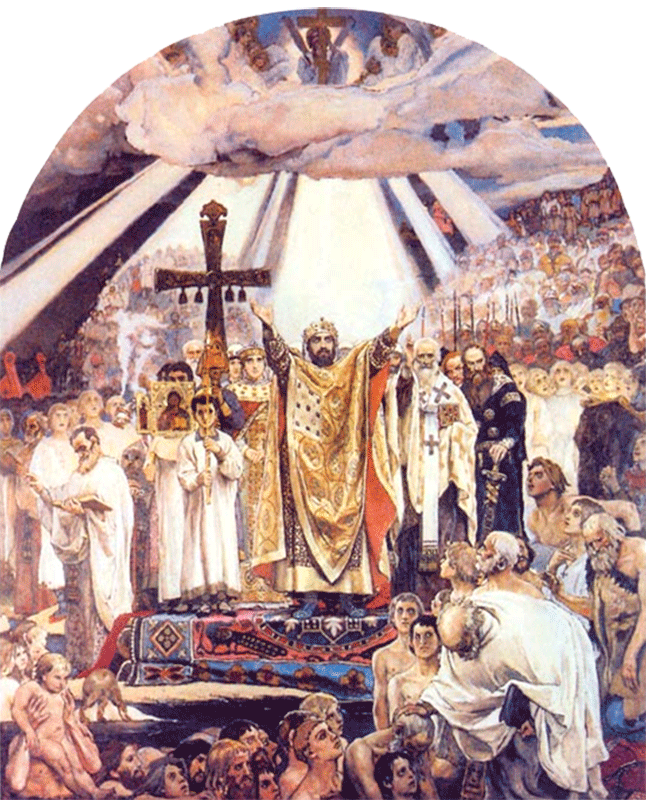 ХРАМ
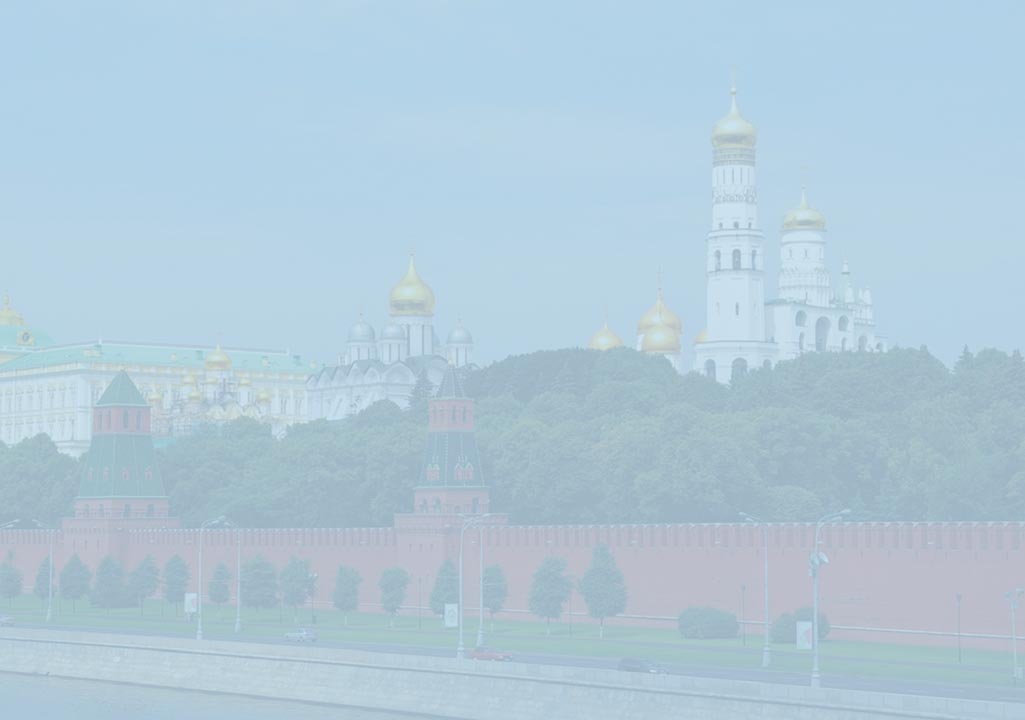 13.ХРАМЫ НА РУСИ
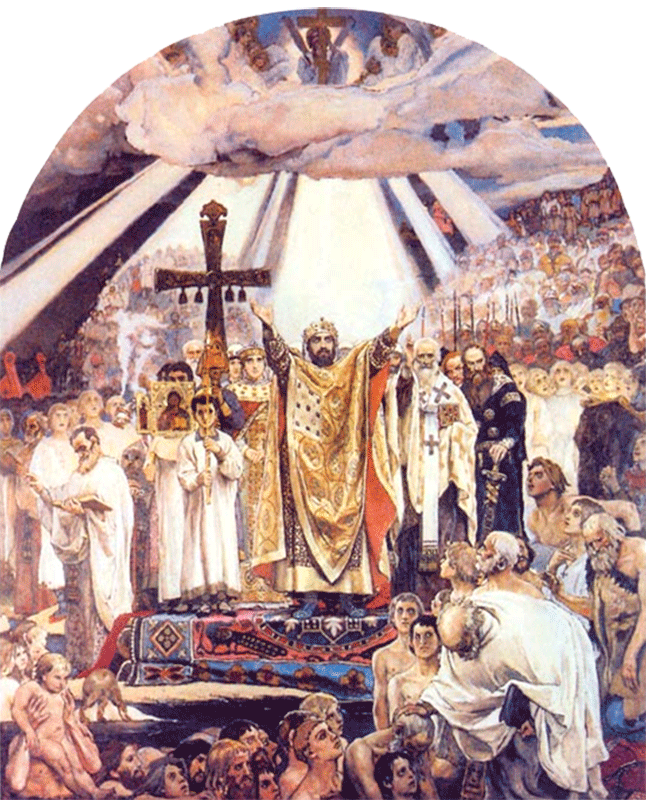 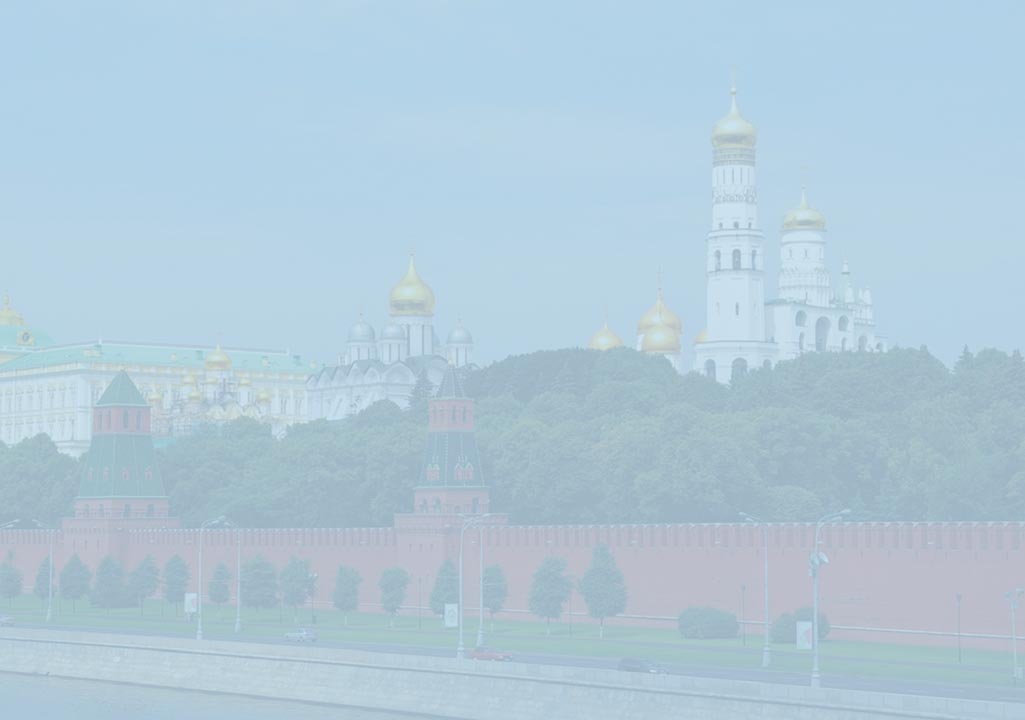 Церковные здания, мозаики, росписи, иконы, утварь, облачения священников, обряды таинств, песнопения, литургические тексты
— все эти элементы входили в состав культа, являвшегося грандиозным художественным ансамблем, задача которого сводилась к тому, чтобы одновременно давать эстетическое наслаждение и возносить душу верующего к небесам.
В. Н. Лазарев. Из программы «Духовная музыка»,
рекомендованной Министерством образования РФ
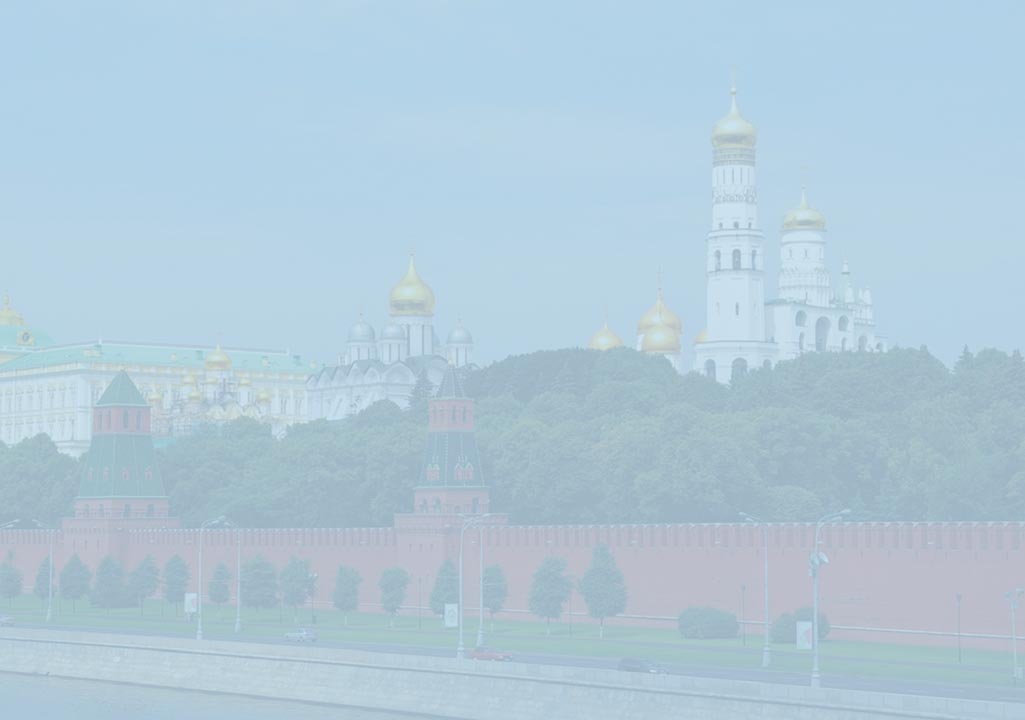 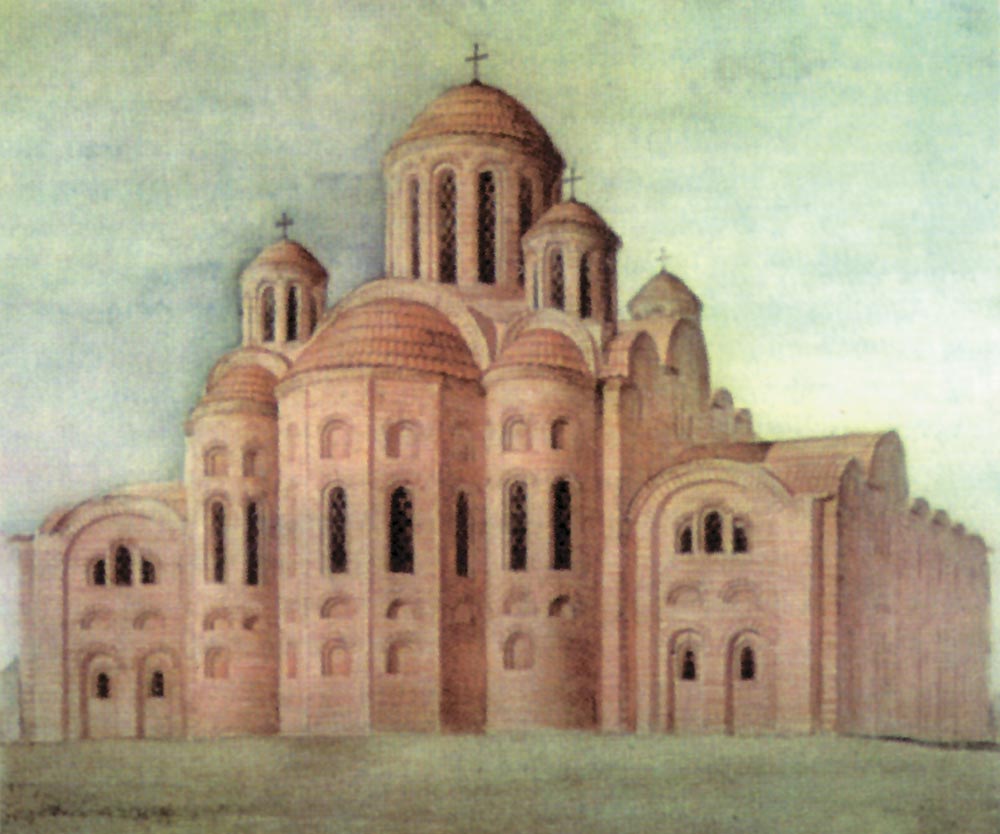 Церковь Успения Пресвятой Богородицы (Десятинная). Реконструкция
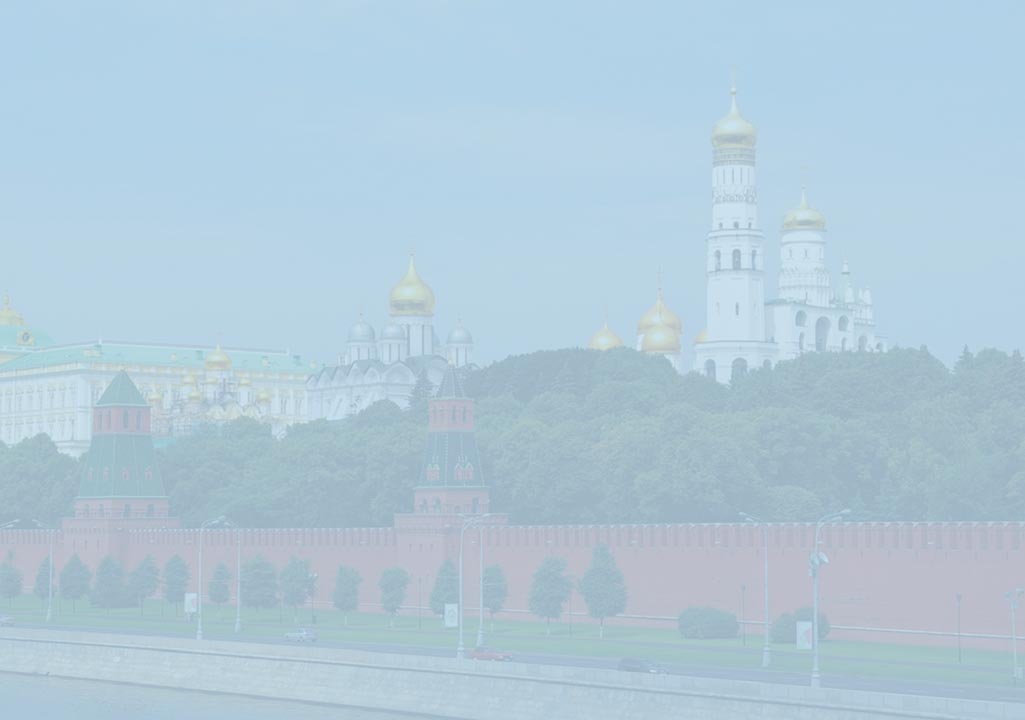 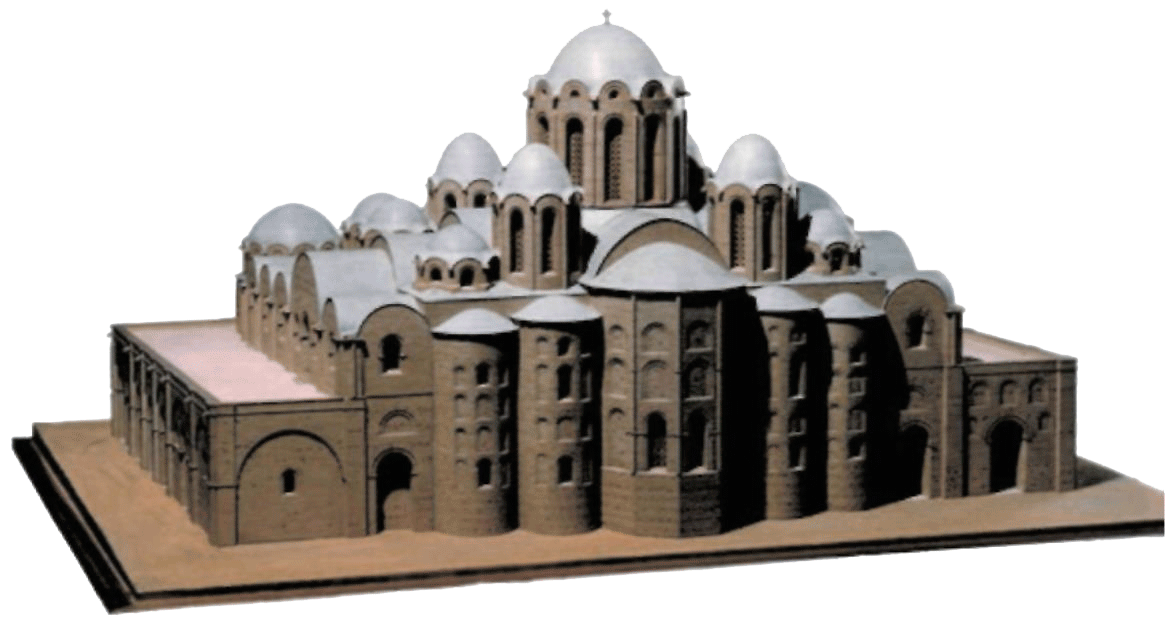 Первоначальный вид Софийского собора в Киеве. 1037 г.Реконструкция
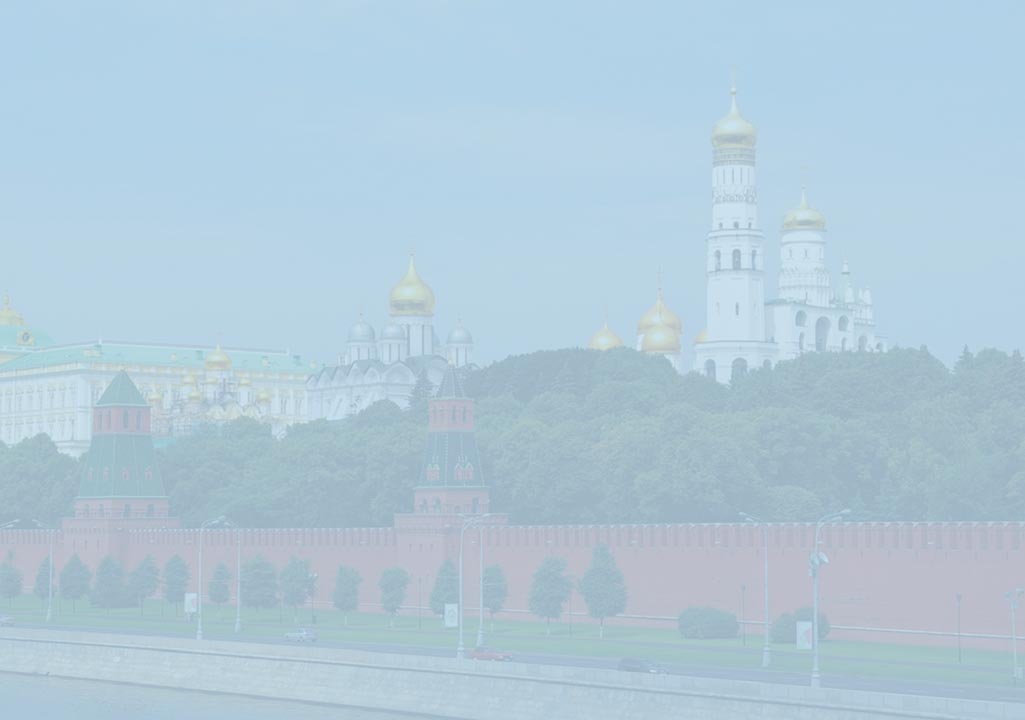 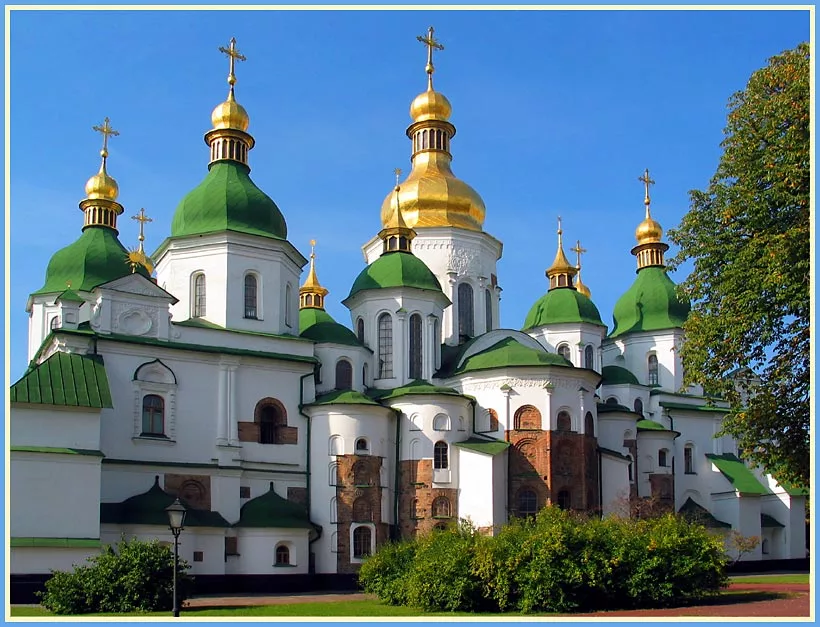 Софийский собор в Киеве. Современный вид
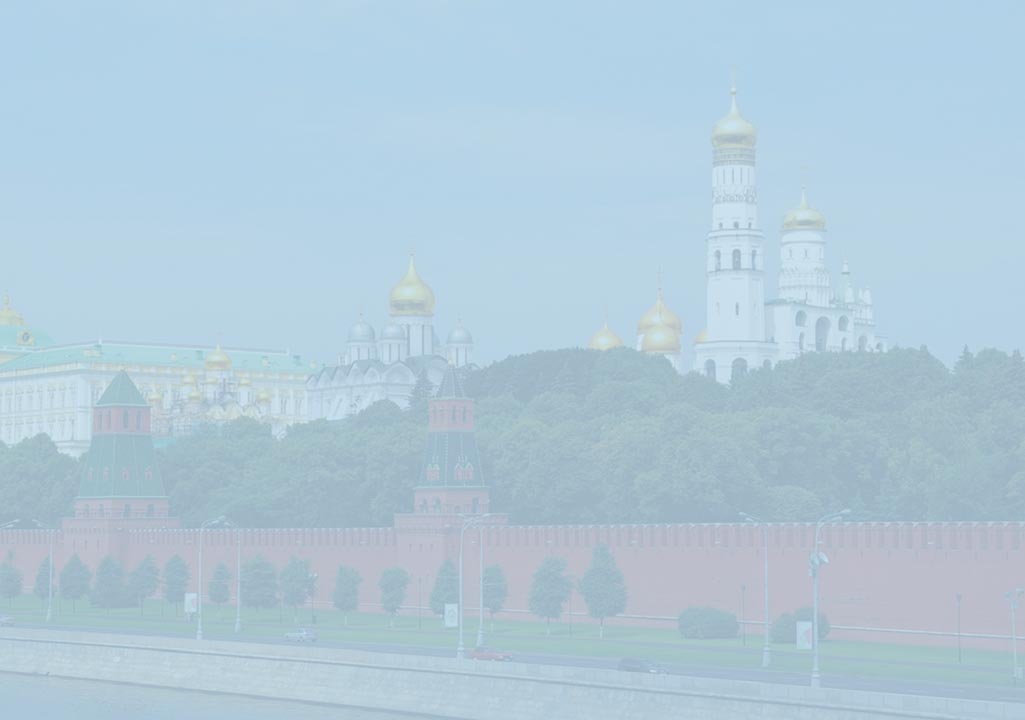 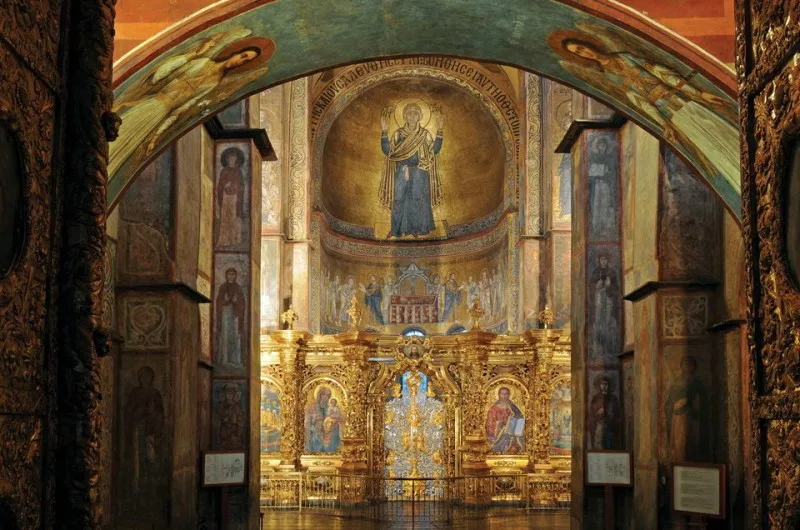 Софийский собор в Киеве. Интерьер
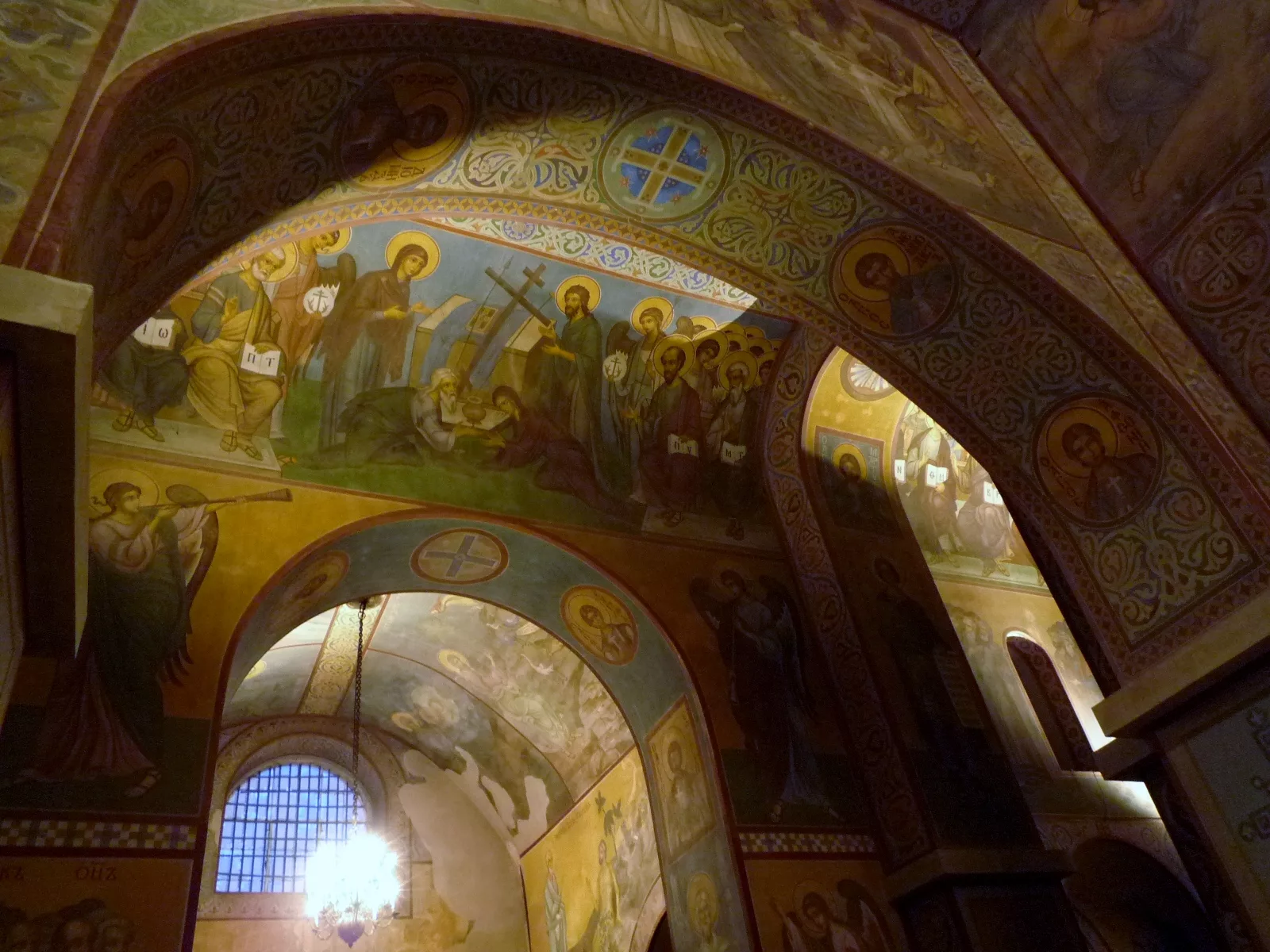 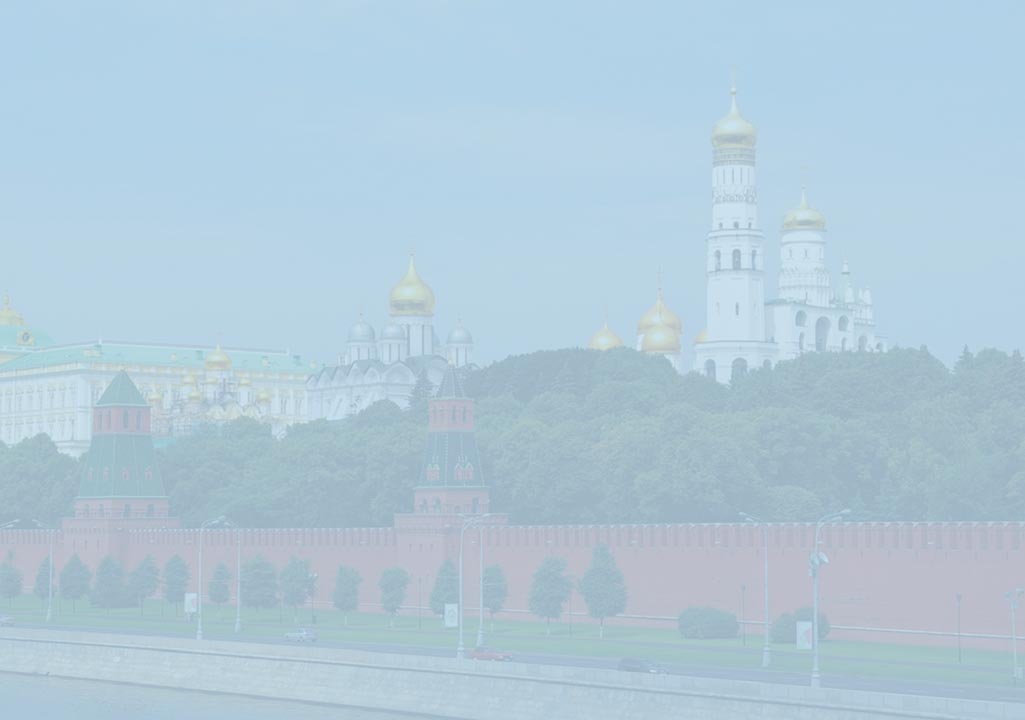 Софийский собор в Киеве. Интерьер
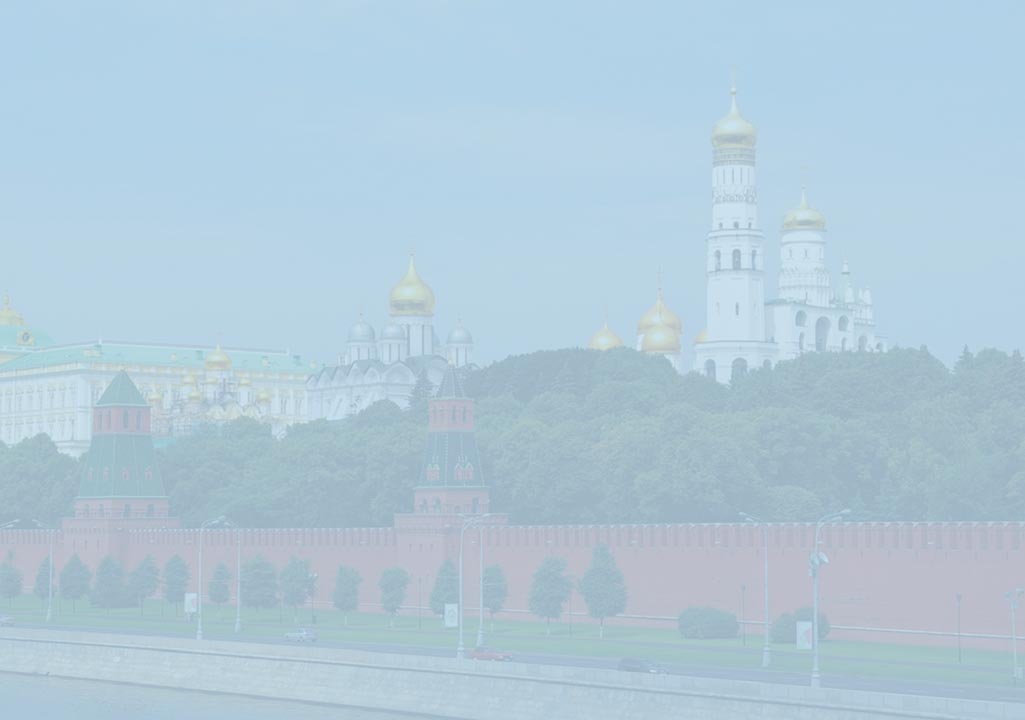 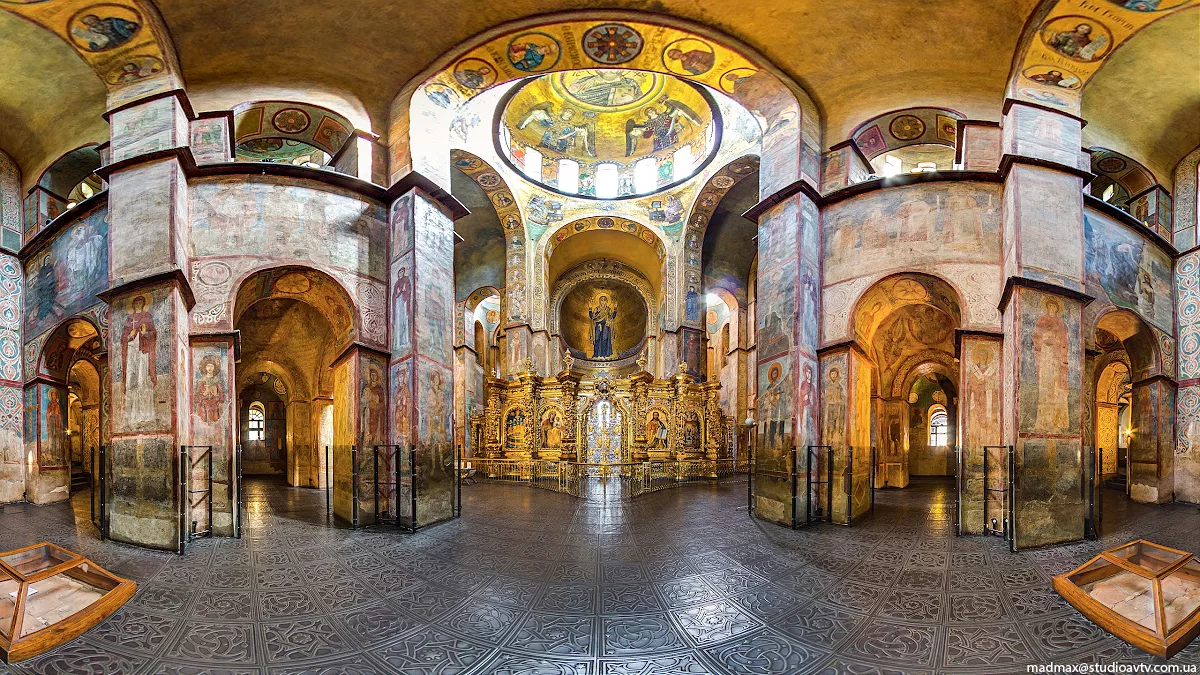 Софийский собор в Киеве. Панорамный вид
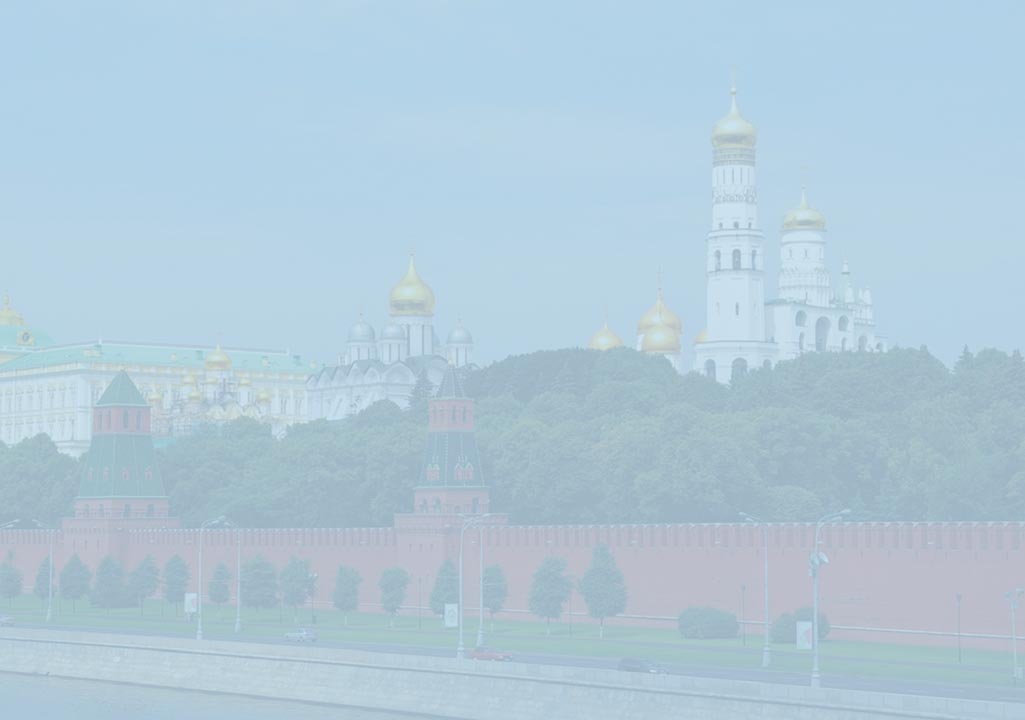 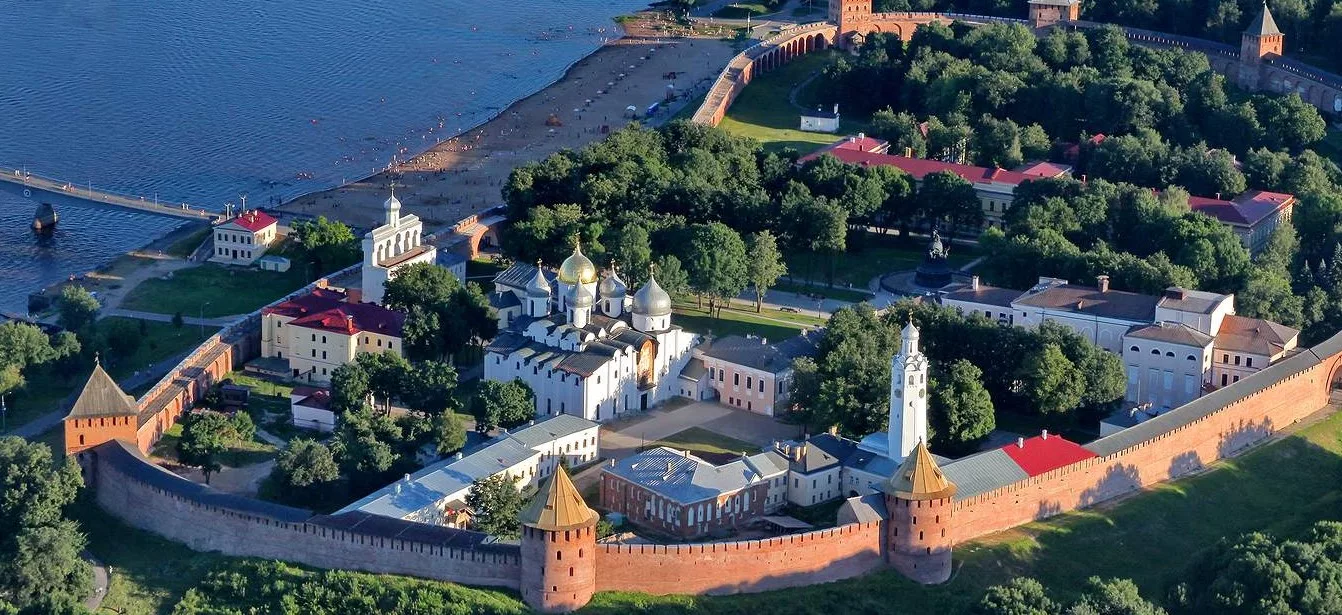 Софийский собор в Новгороде. 1050 г.
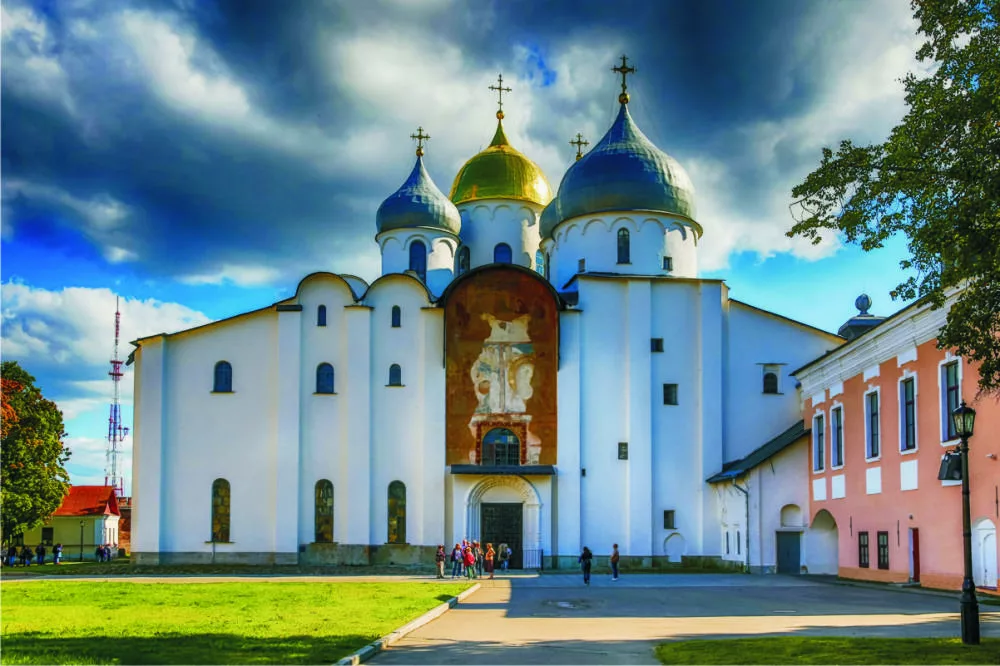 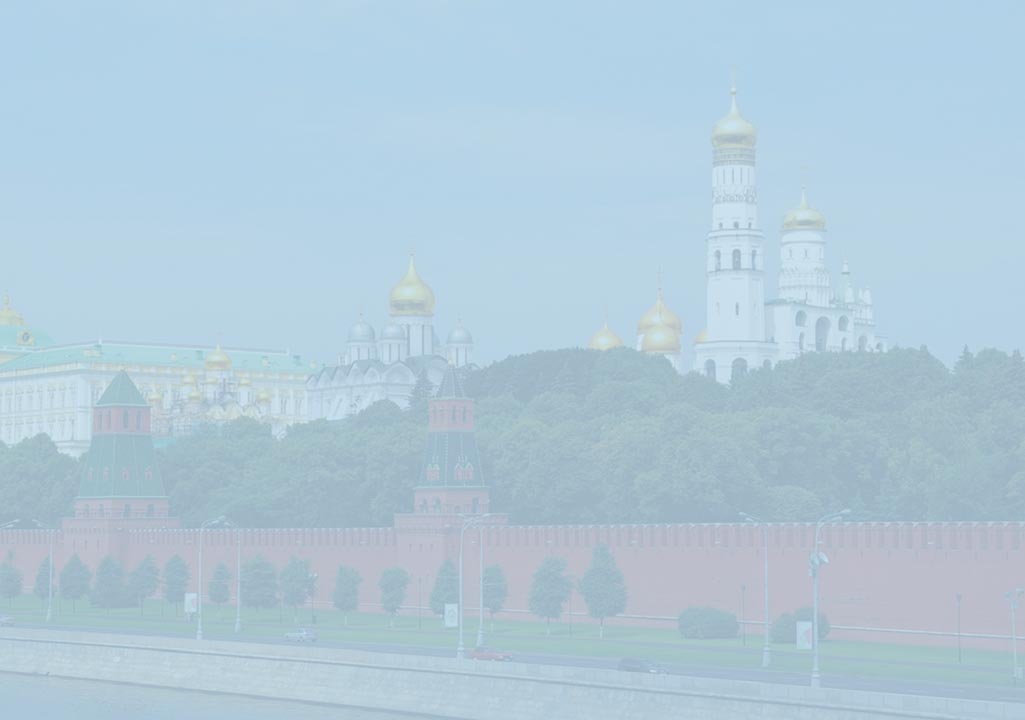 Софийский собор в Новгороде. 1050 г.
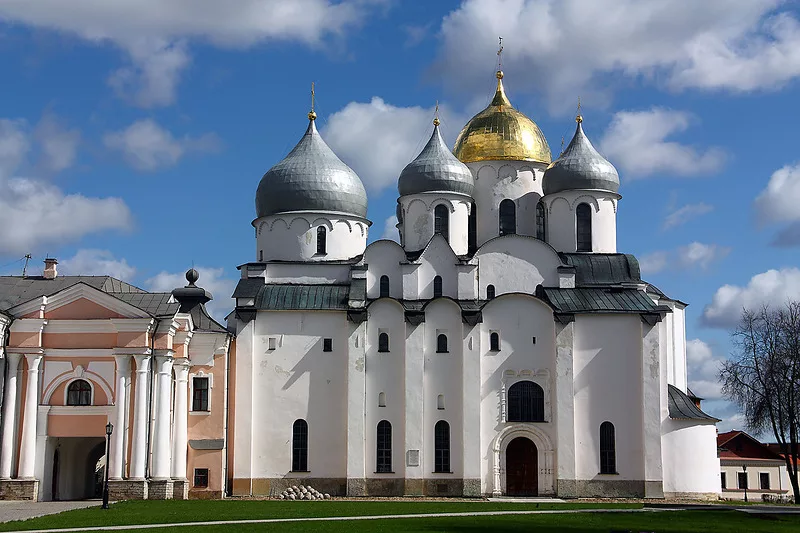 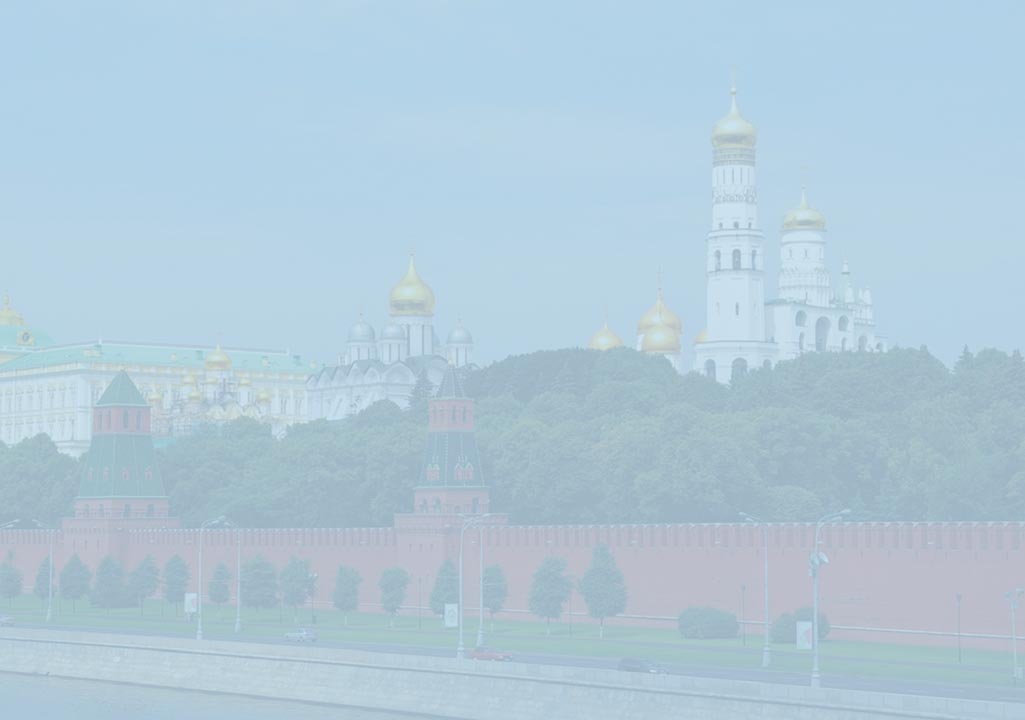 Софийский собор в Новгороде. 1050 г.
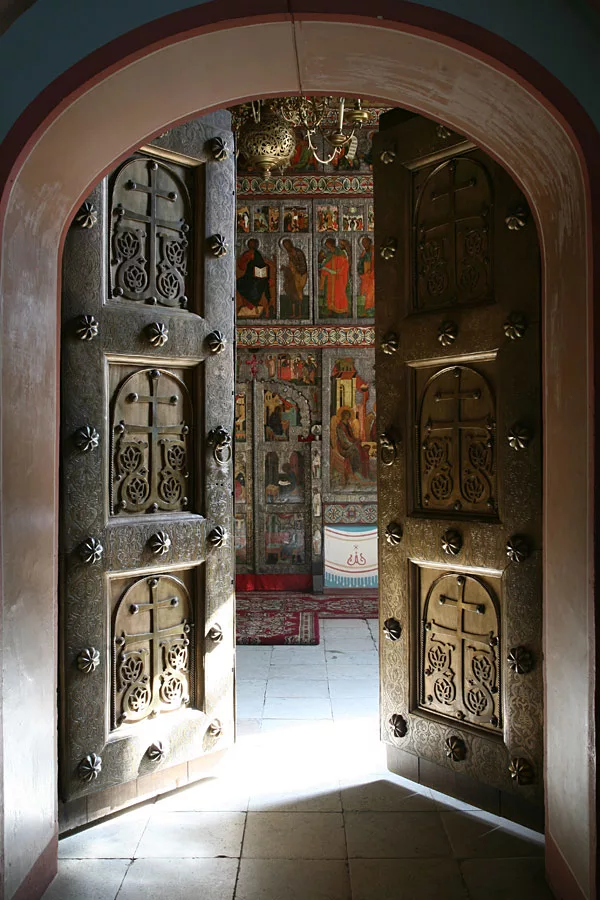 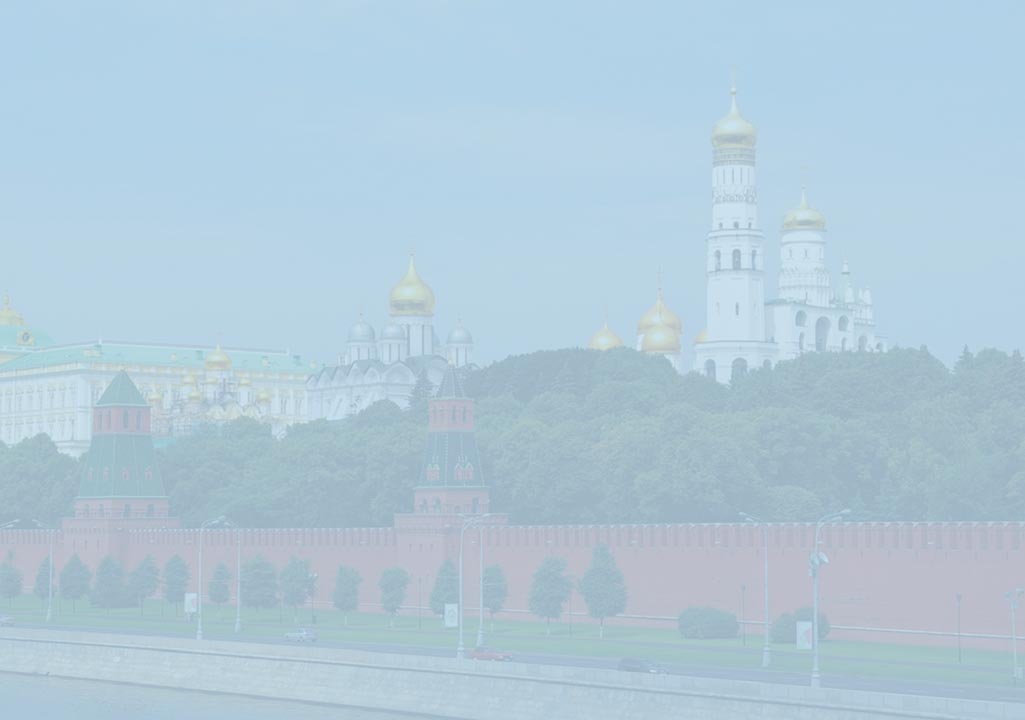 Софийский собор в Новгороде
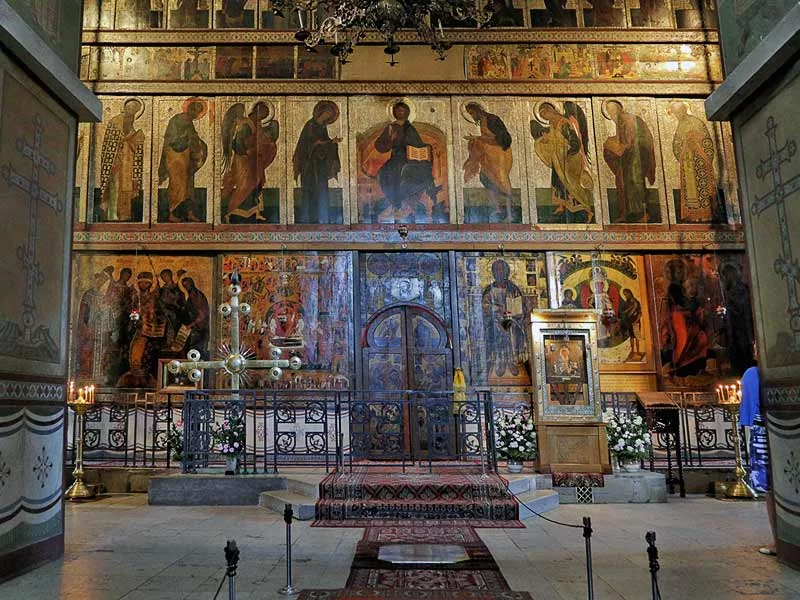 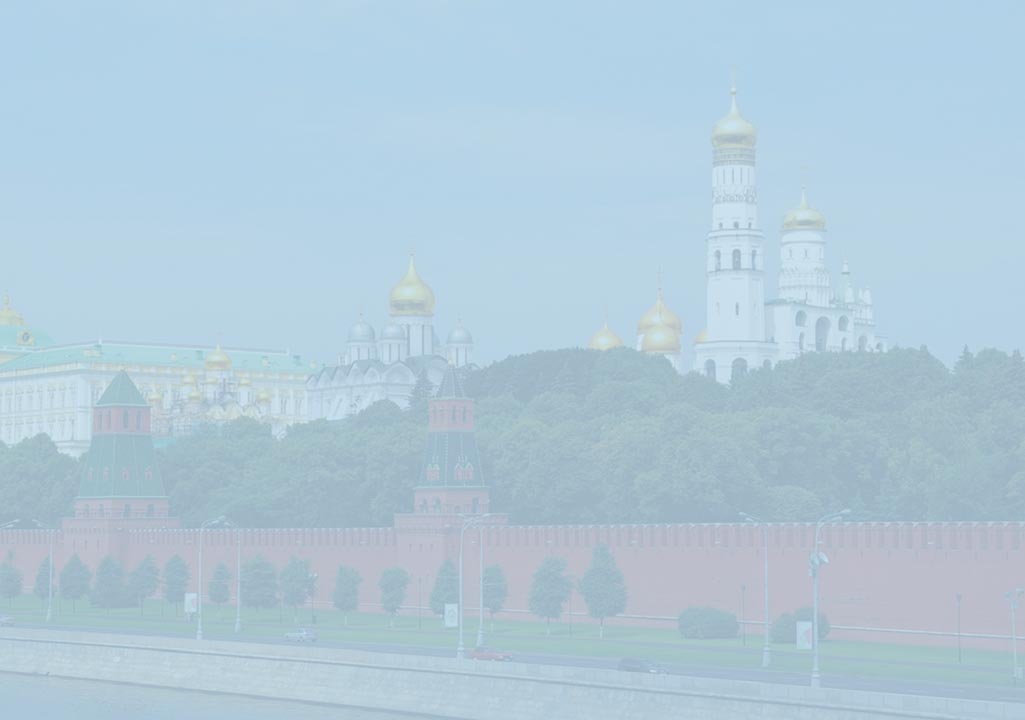 Софийский собор в Новгороде
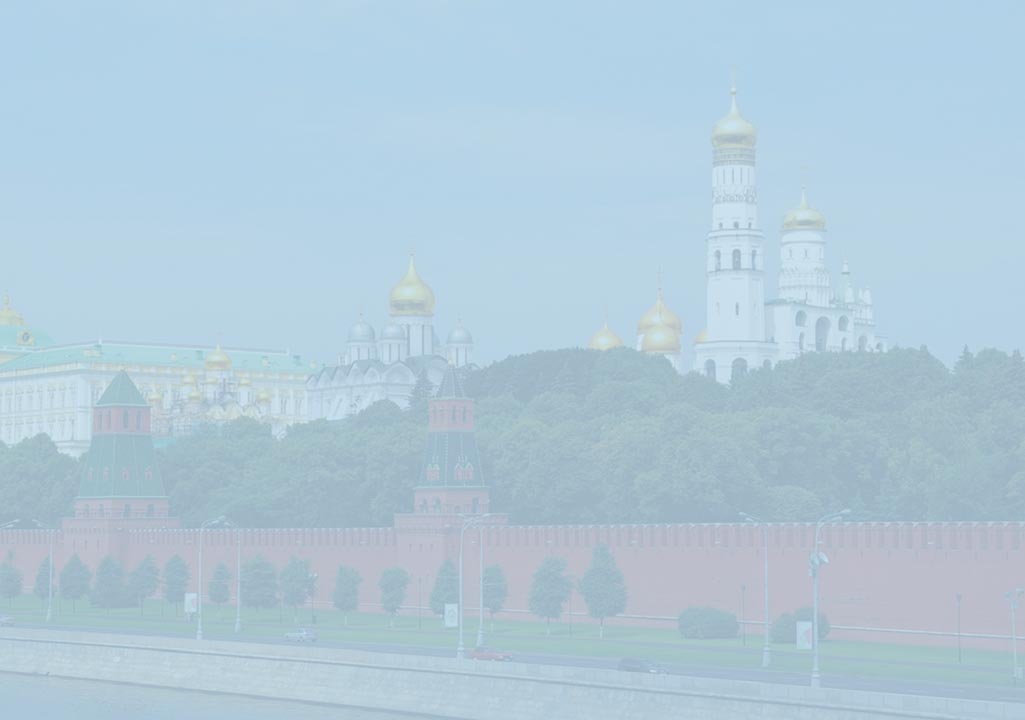 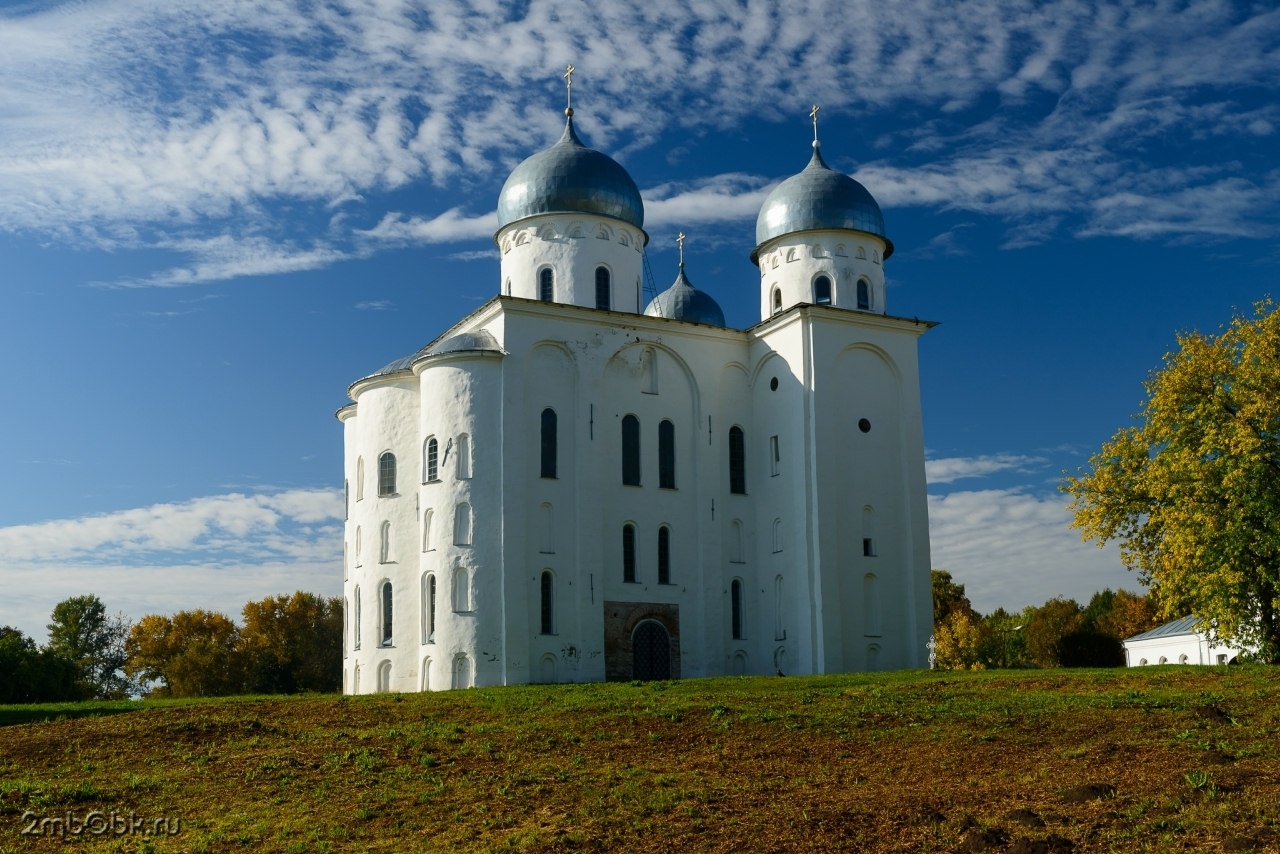 Георгиевский собор Юрьева монастыря. Новгород. 1130 г.
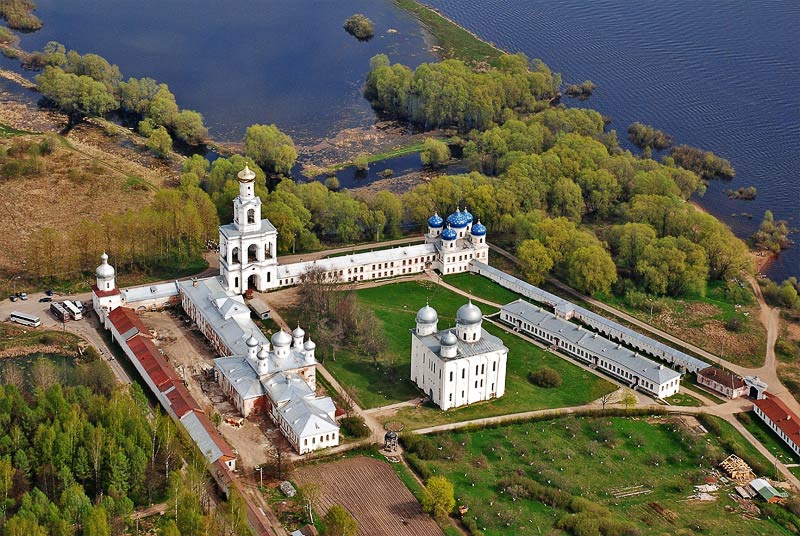 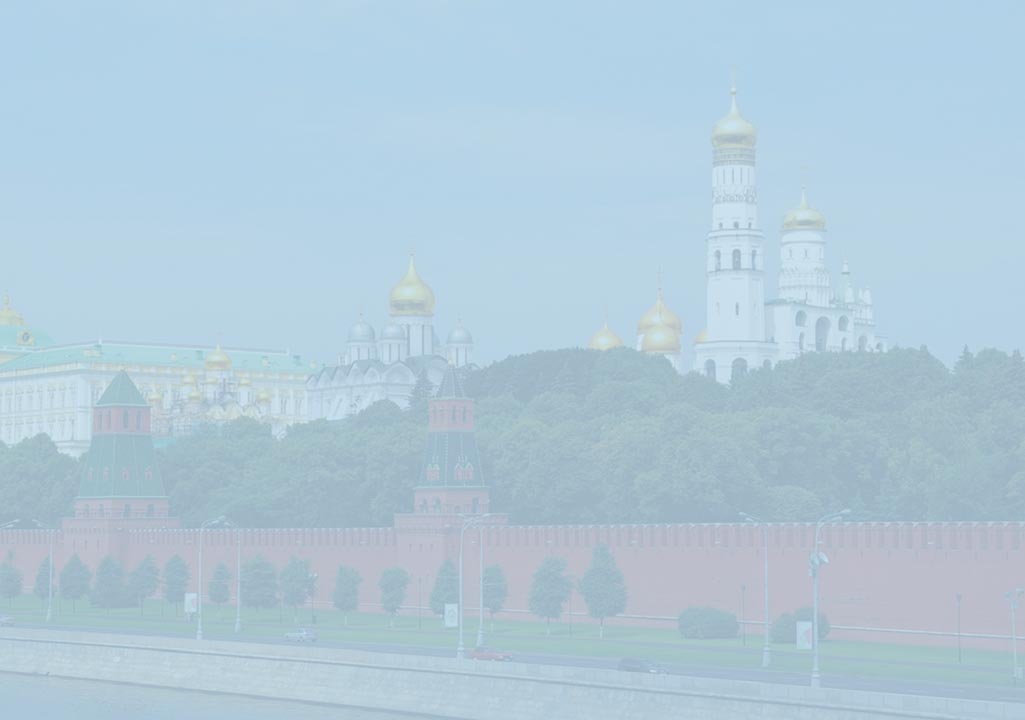 Георгиевский собор Юрьева монастыря. Новгород. 1130 г.
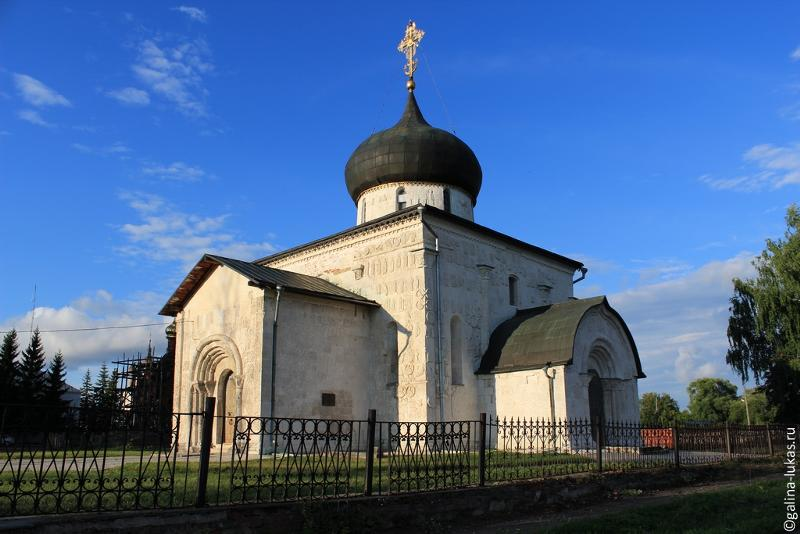 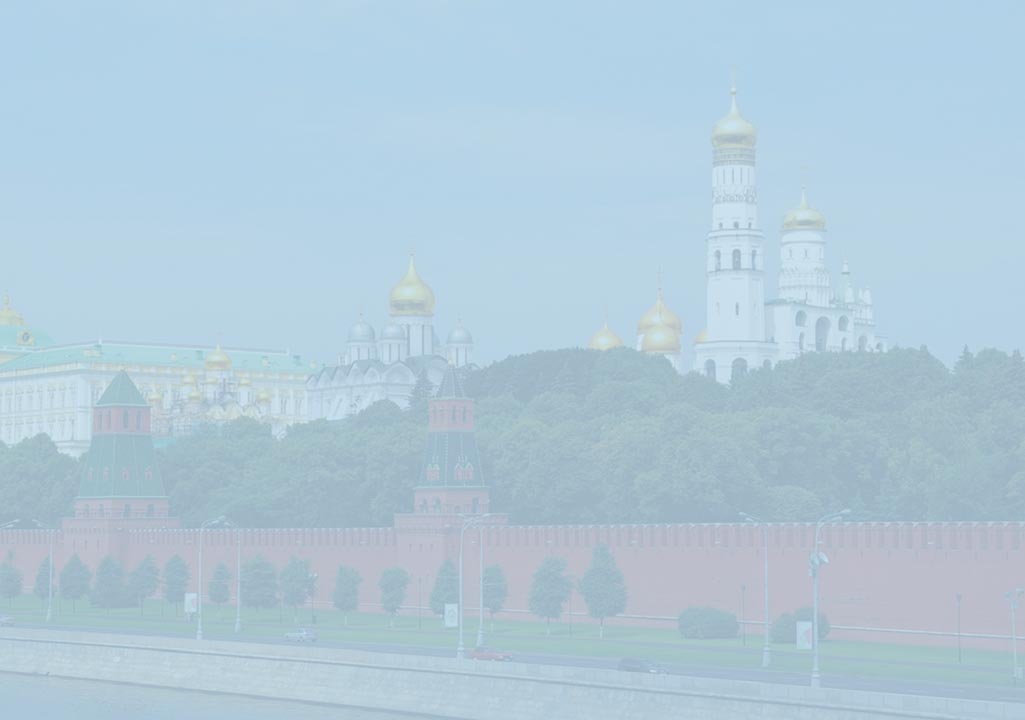 Георгиевский собор в Юрьеве-Польском. 1234 г.
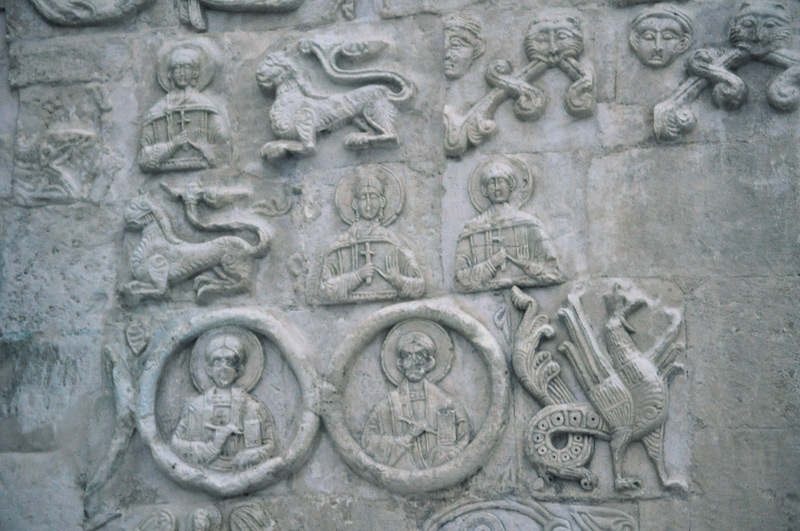 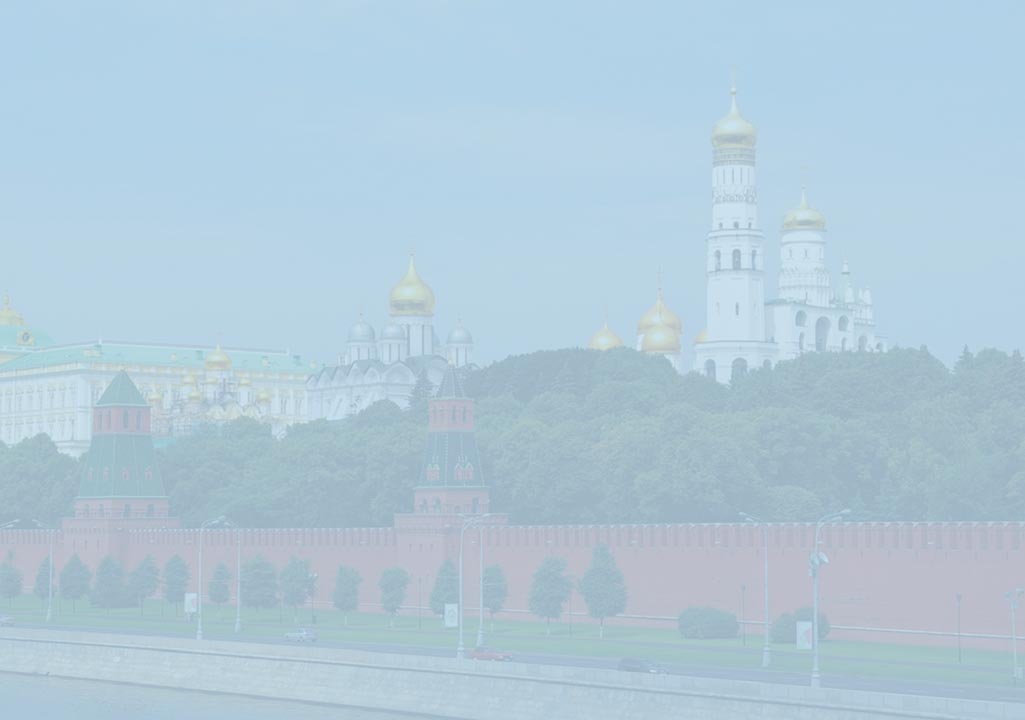 Георгиевский собор в Юрьеве-Польском. 1234 г.
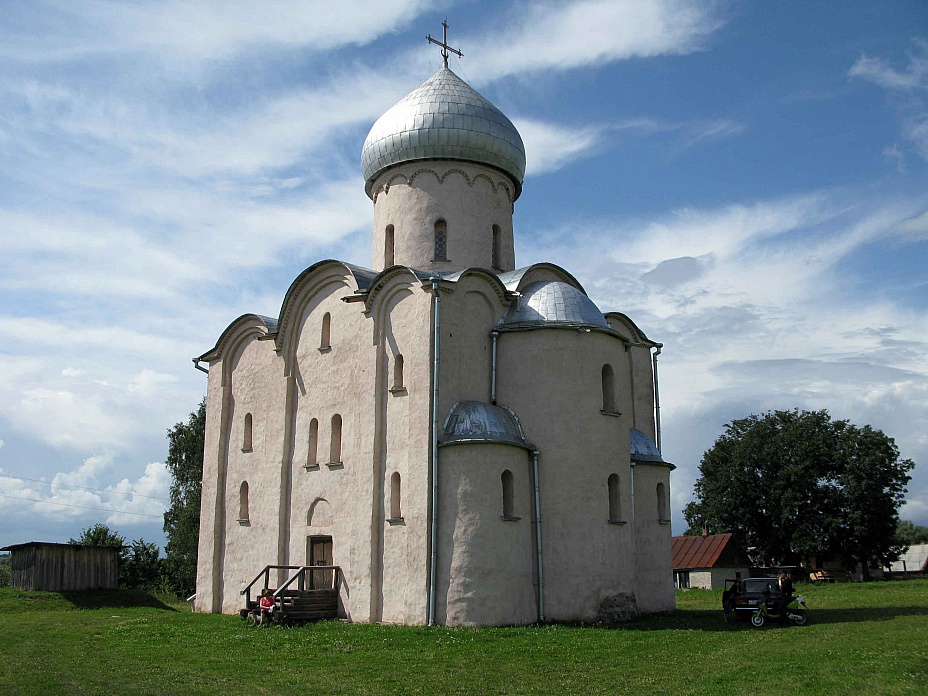 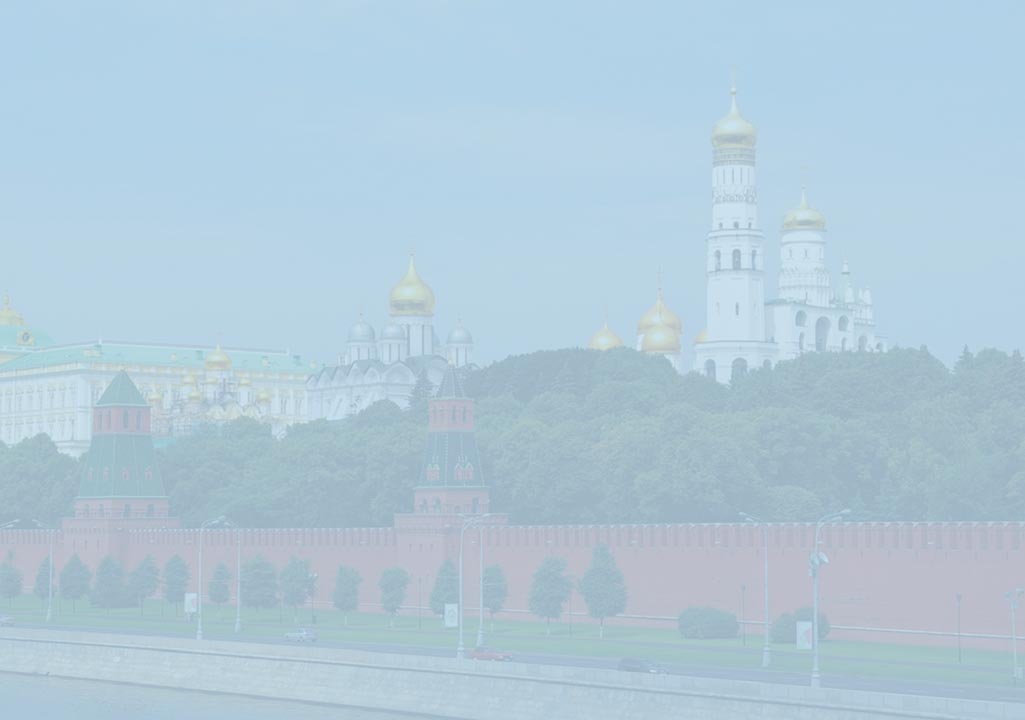 Церковь Спаса на Нередице под Новгородом. 1198 г.
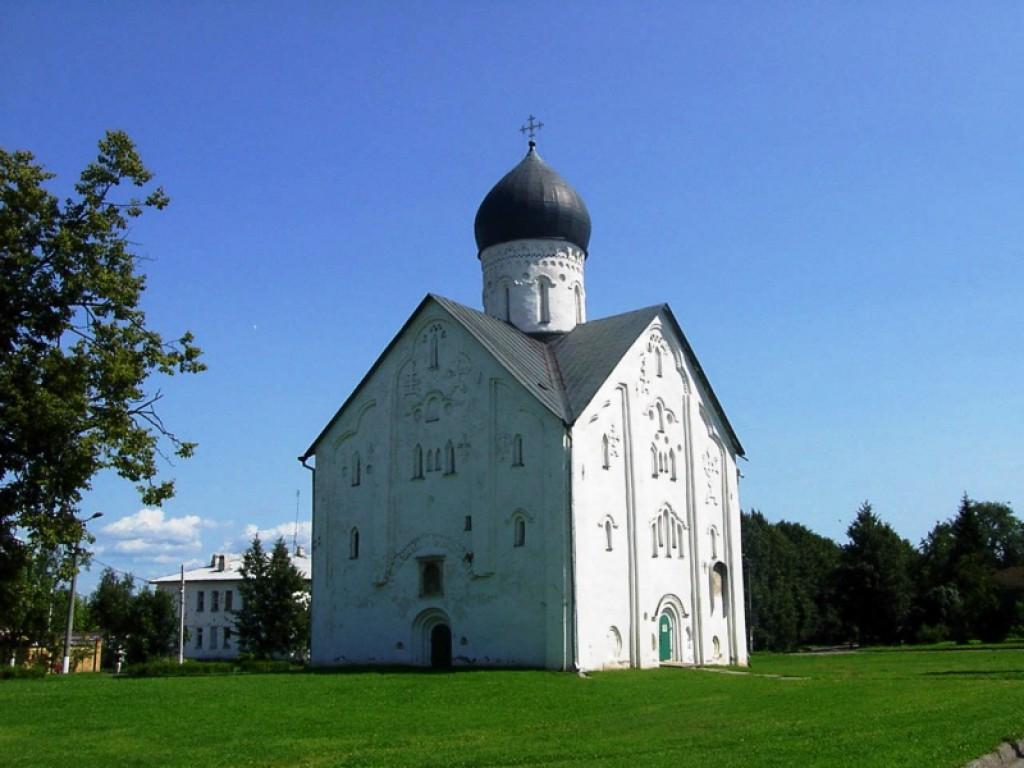 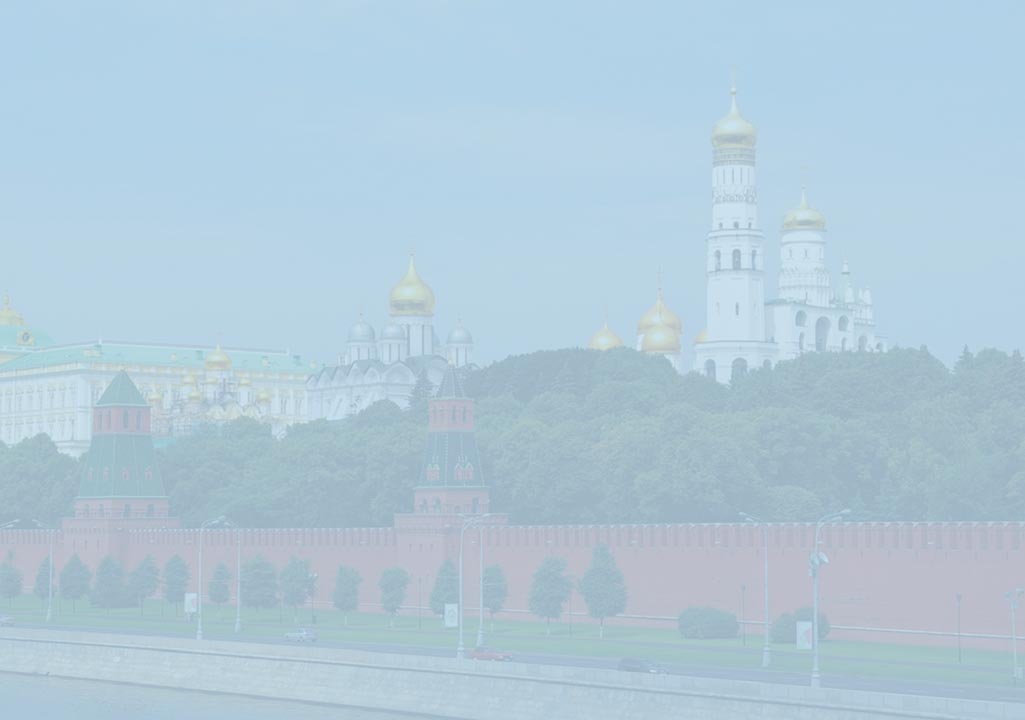 Церковь Спаса Преображения на Ильине улице. Новгород. 1374 г.
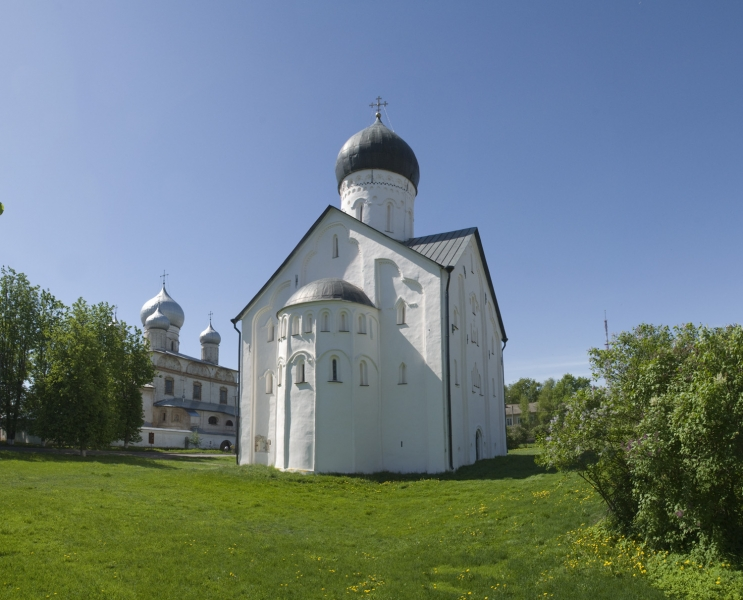 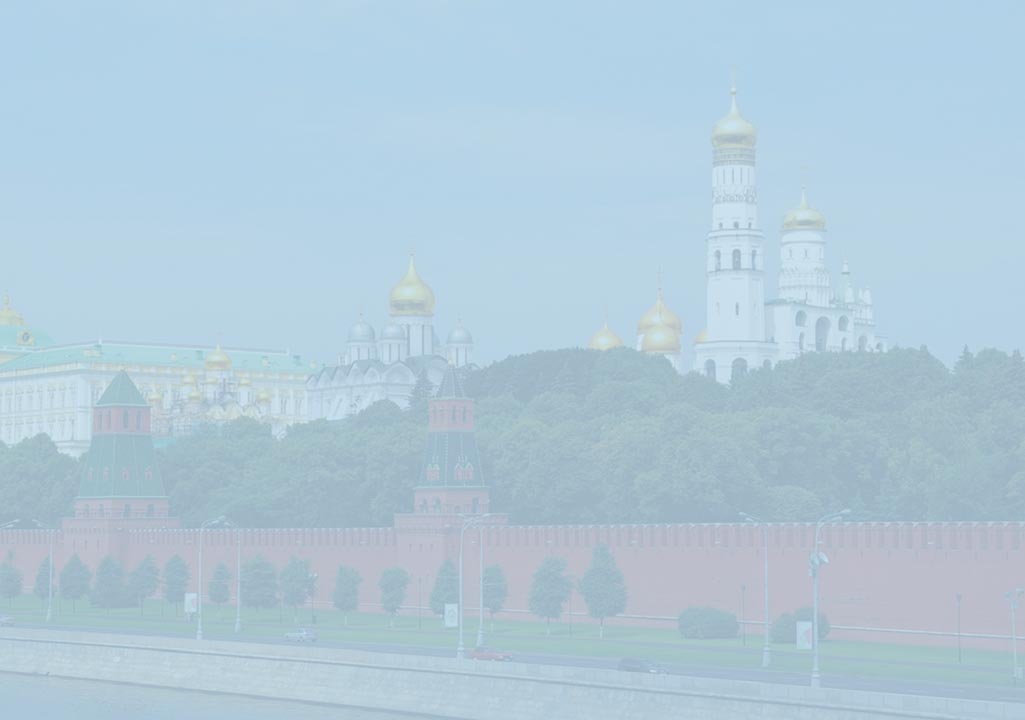 Церковь Спаса Преображения на Ильине улице. Новгород. 1374 г.
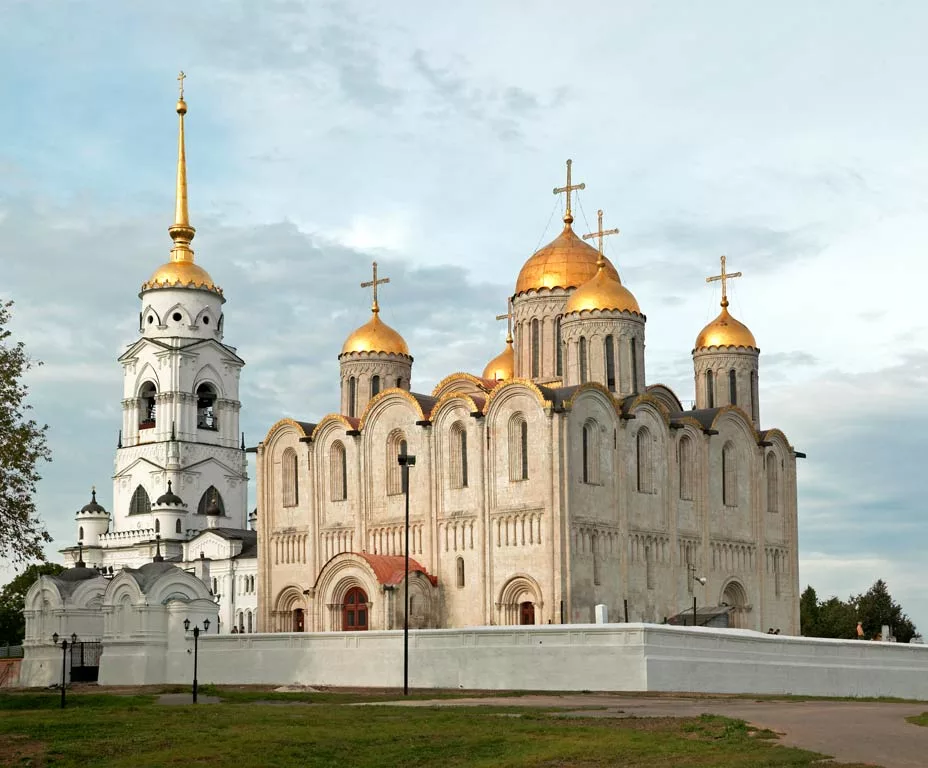 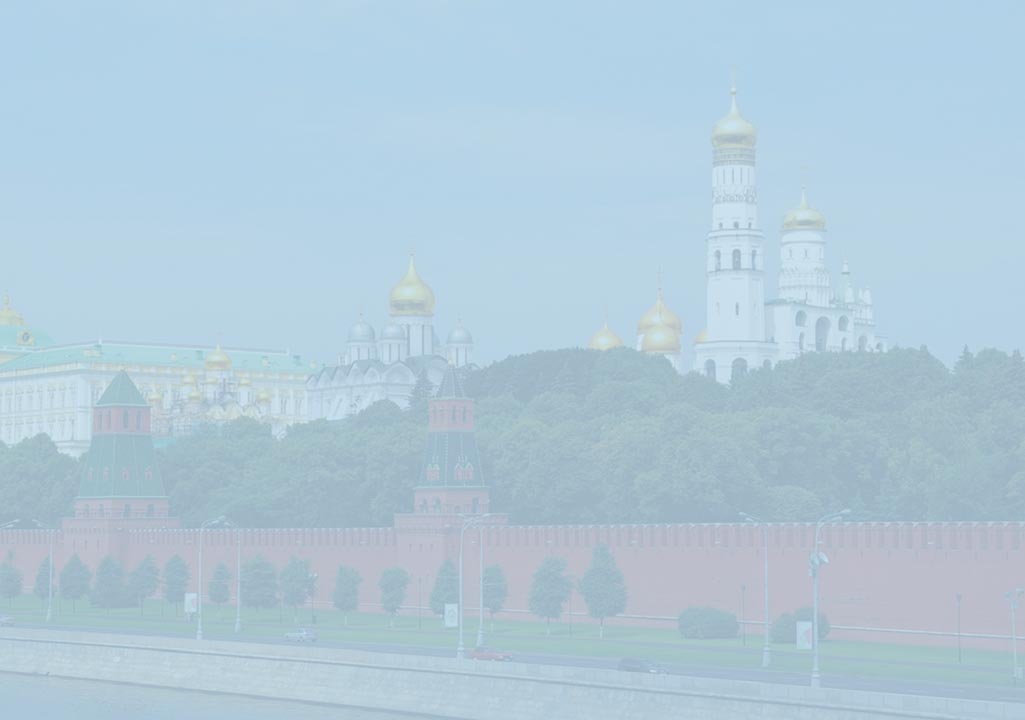 Успенский собор во Владимире. 1160 г.
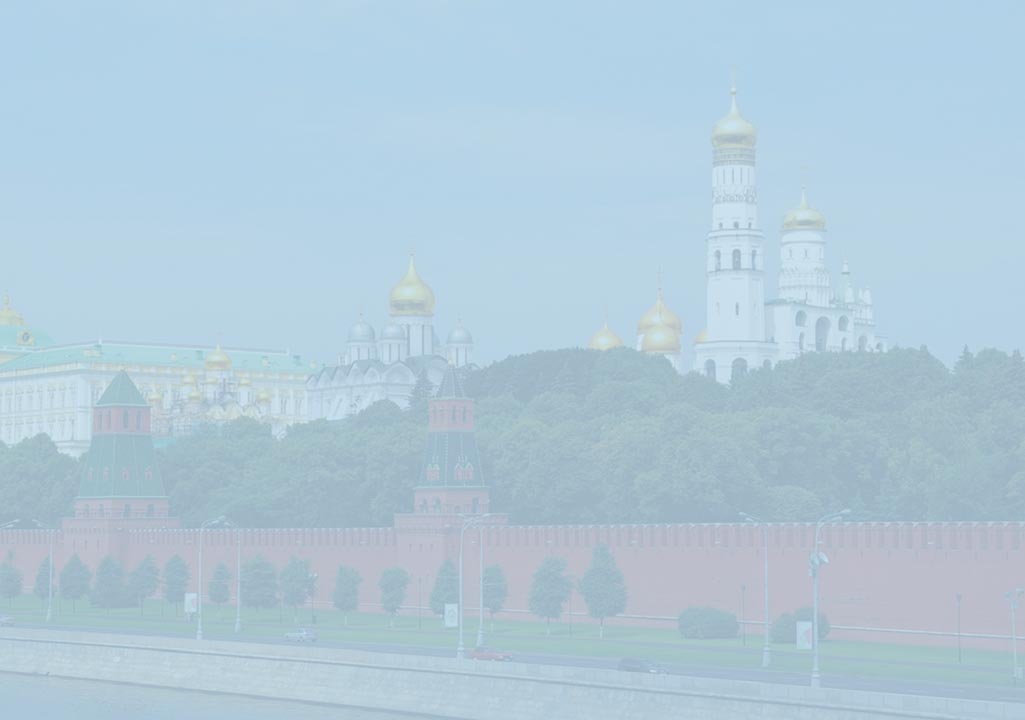 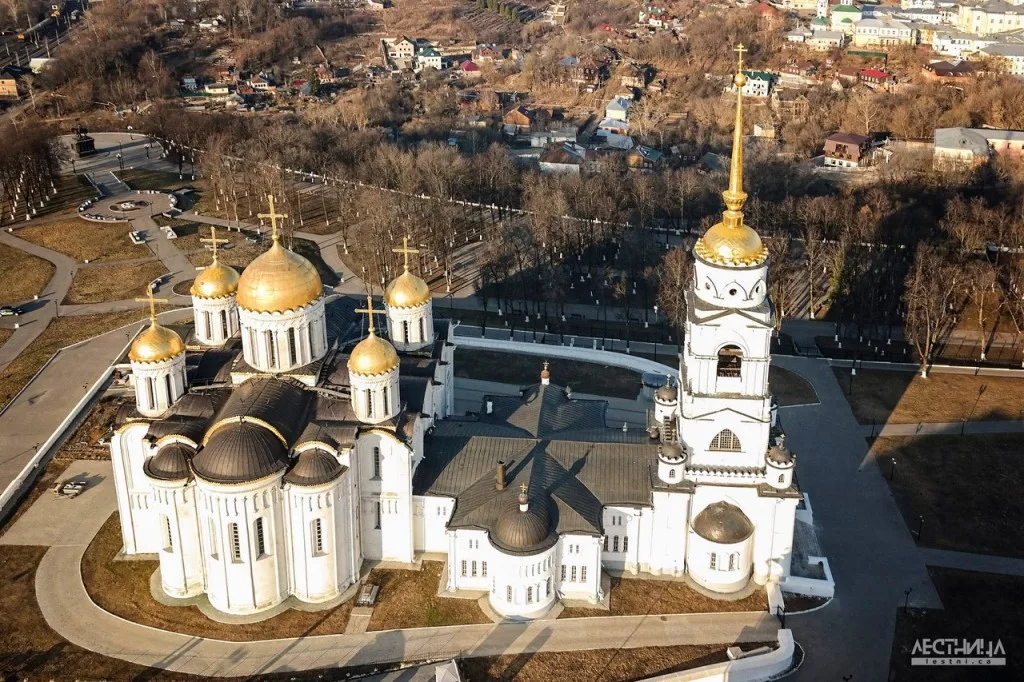 Успенский собор во Владимире. 1160 г.
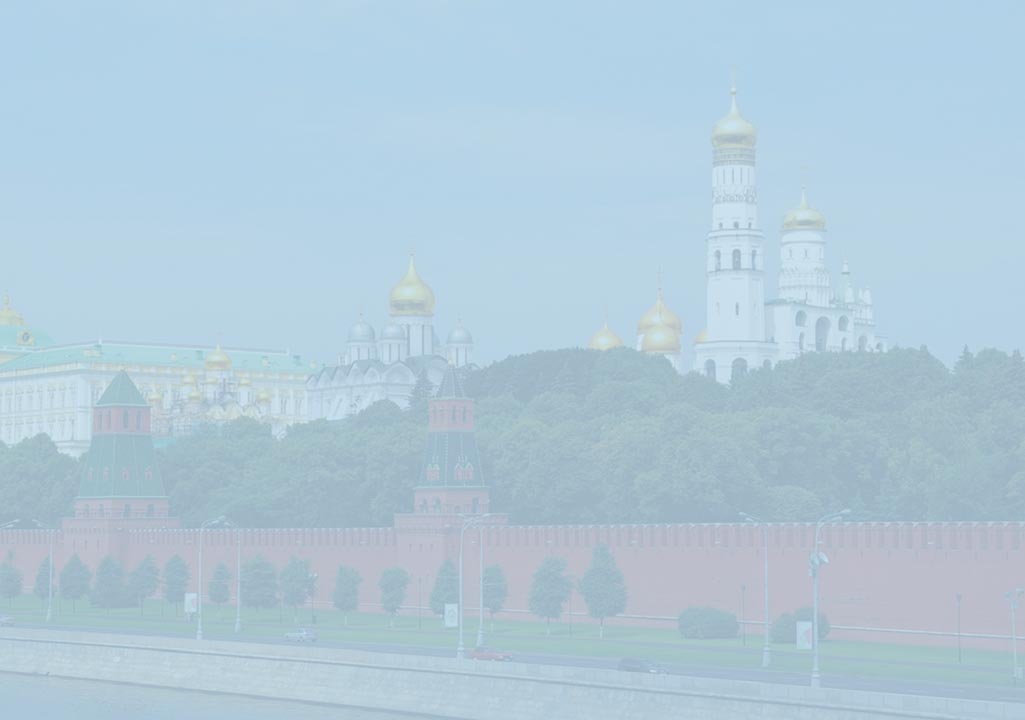 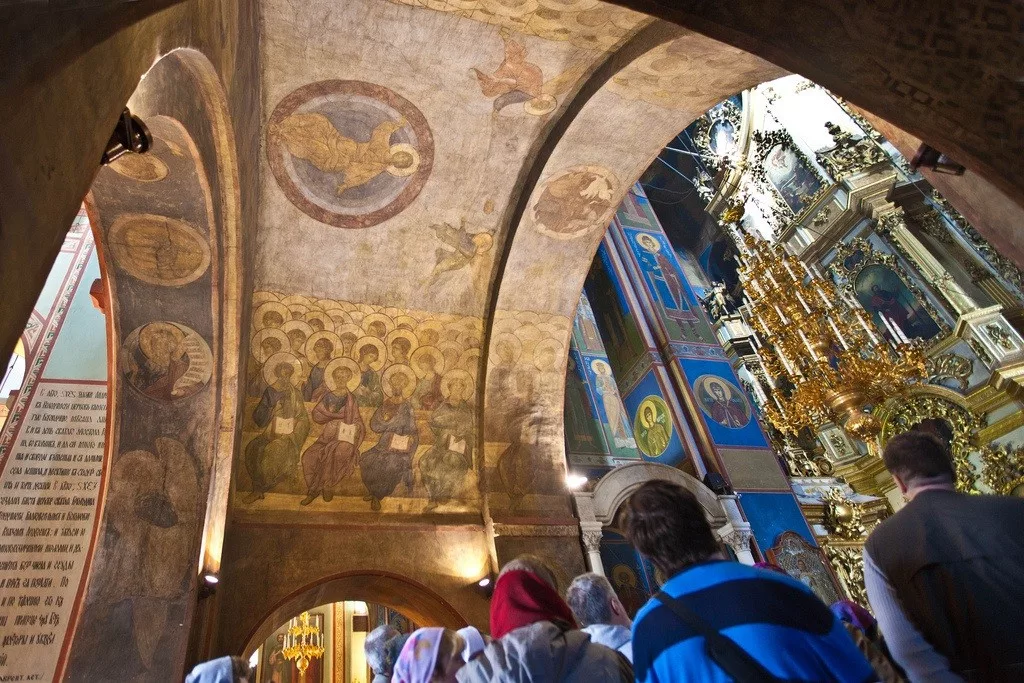 Успенский собор во Владимире. 1160 г.
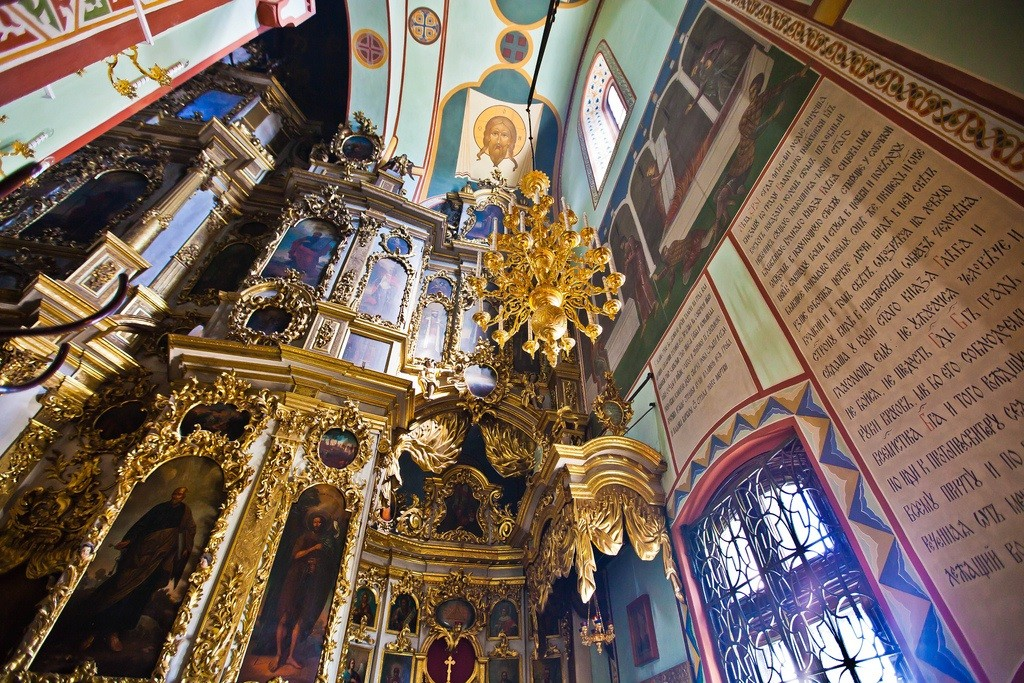 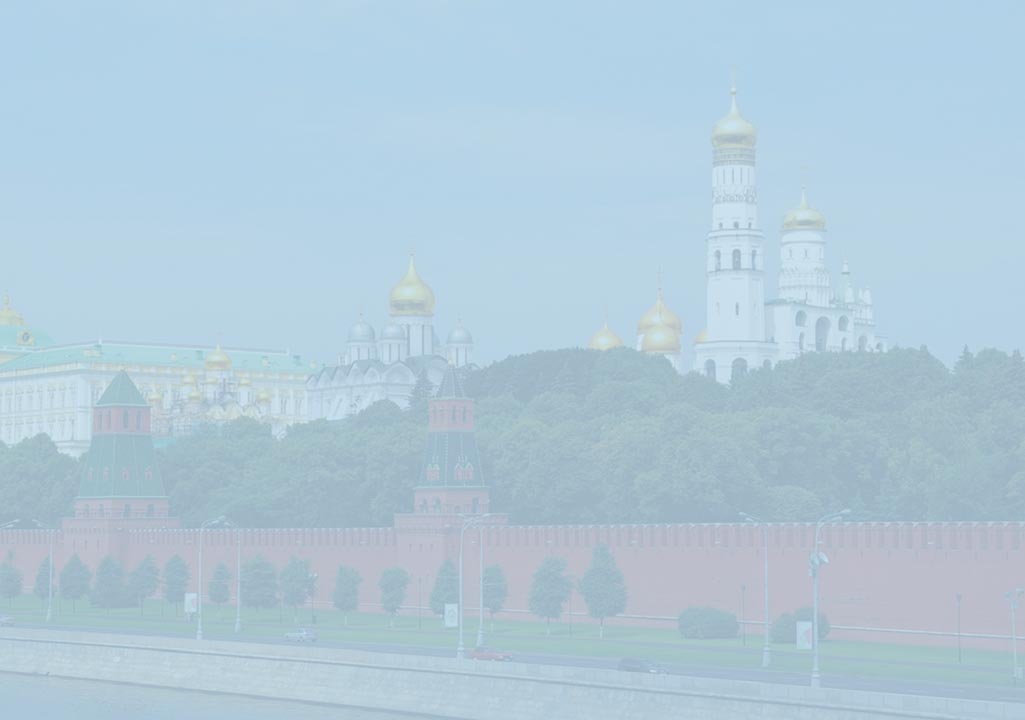 Успенский собор во Владимире. 1160 г.
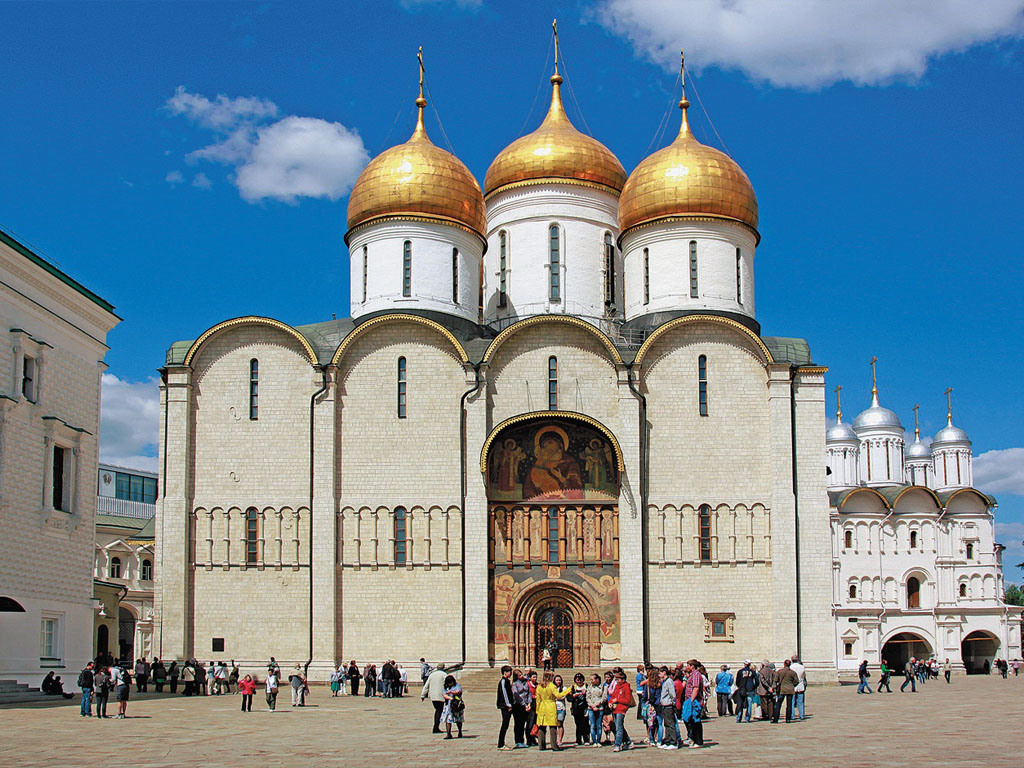 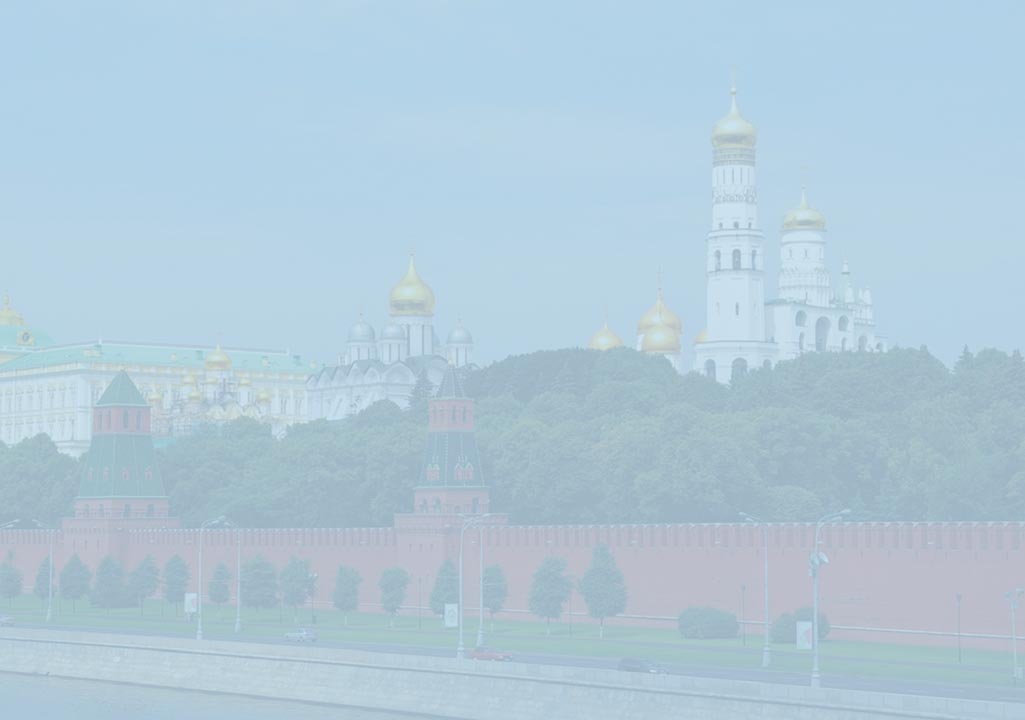 Успенский собор Московского кремля. 1479 г.
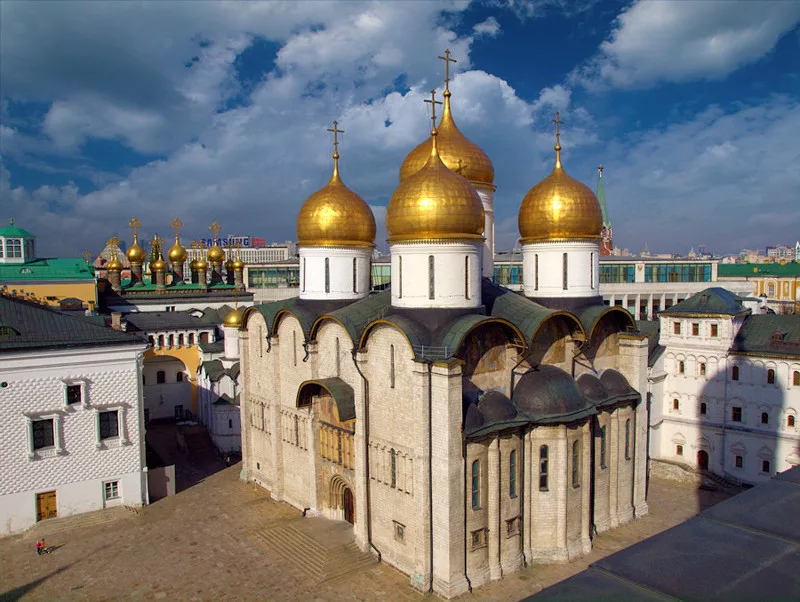 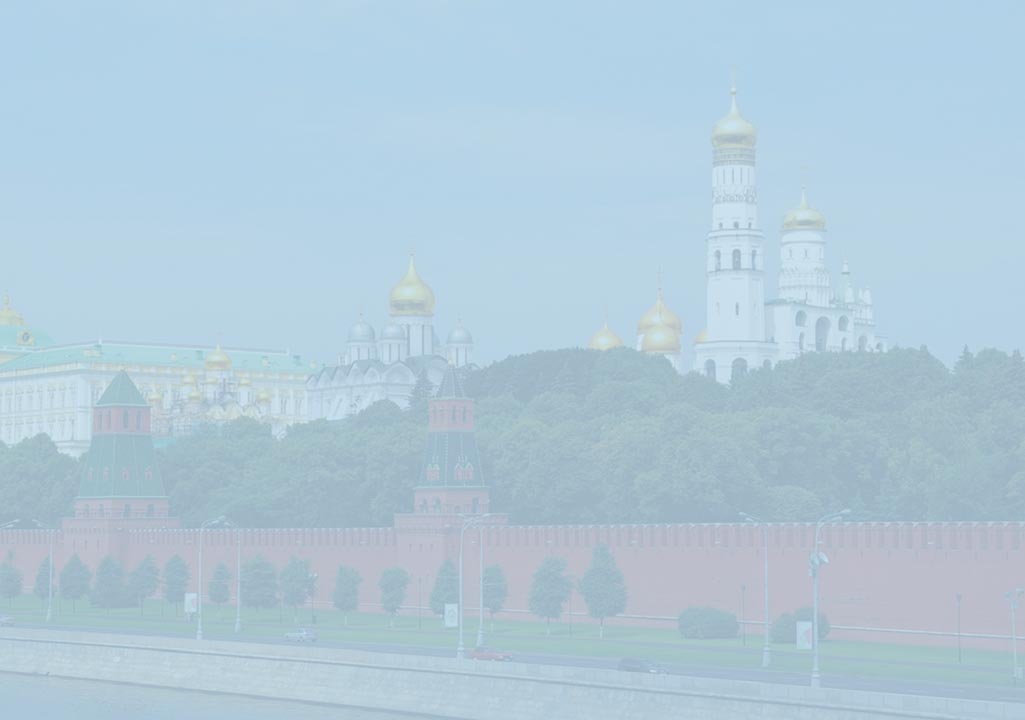 Успенский собор Московского кремля. 1479 г.
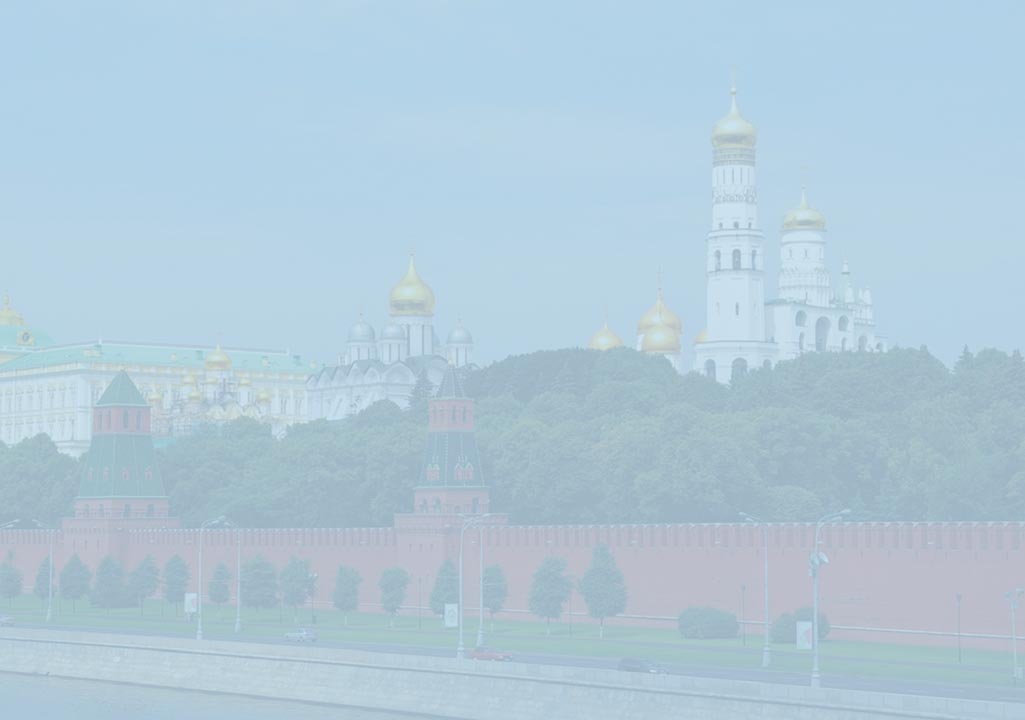 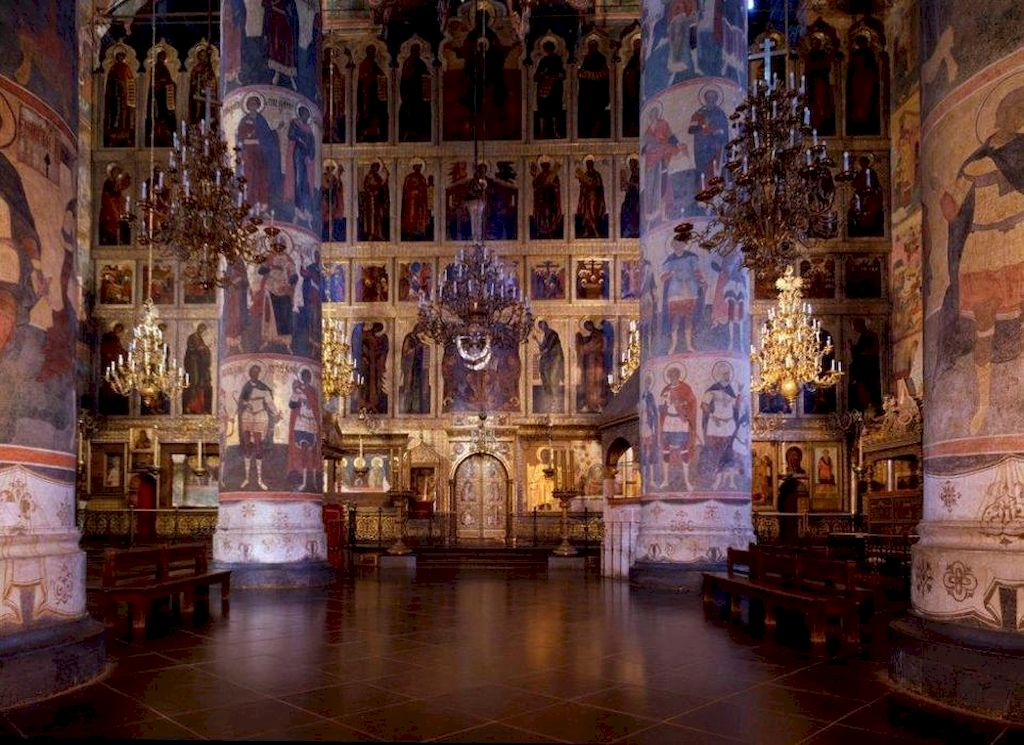 Успенский собор Московского кремля. 1479 г.
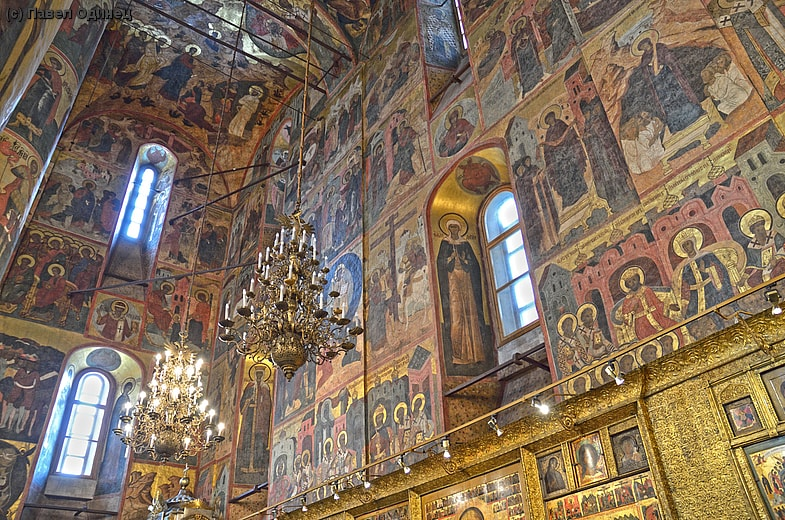 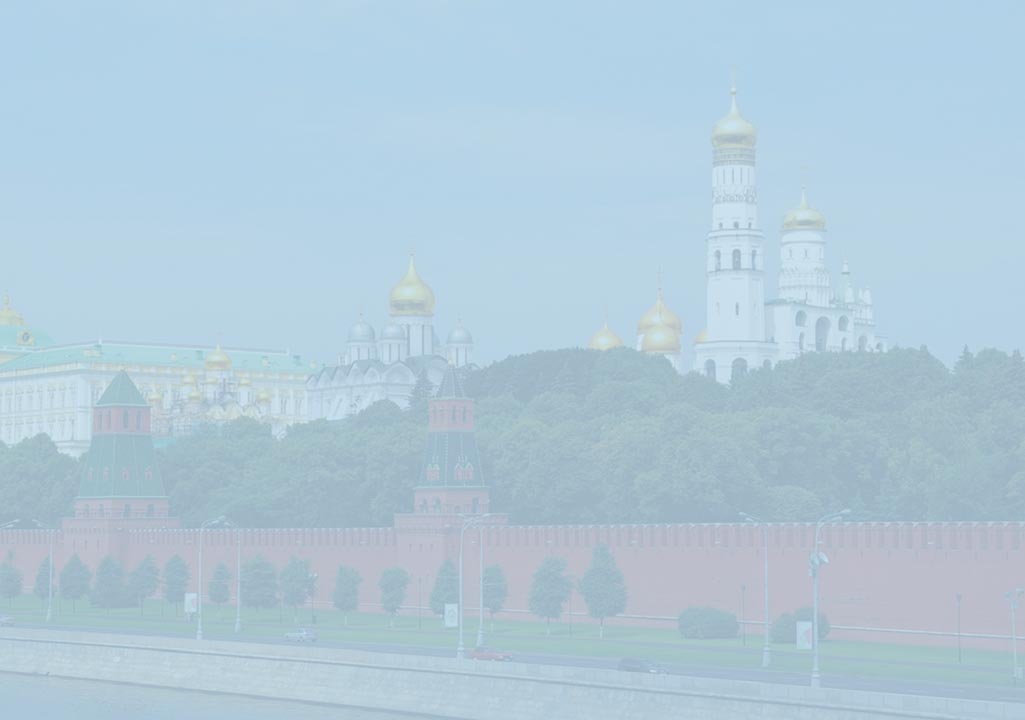 Успенский собор Московского кремля. 1479 г.
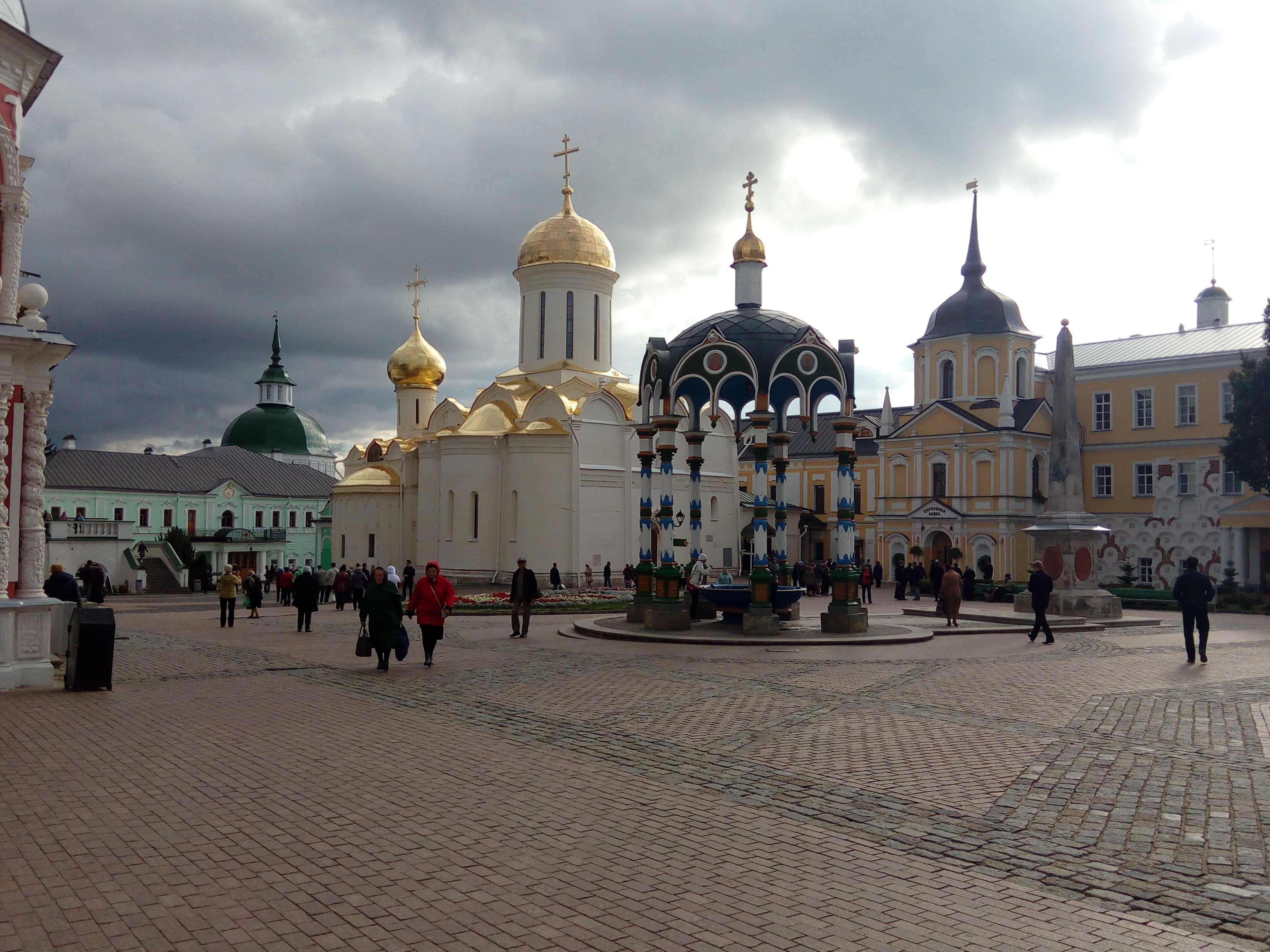 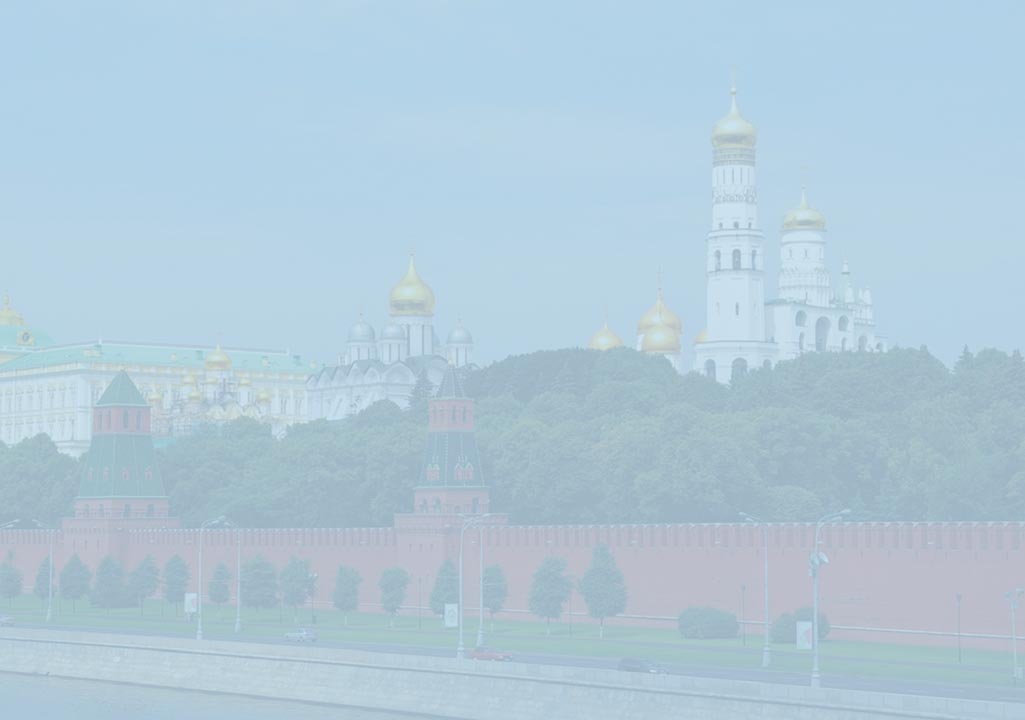 Троицкий собор Троице-Сергиевой лавры. 1423 г.
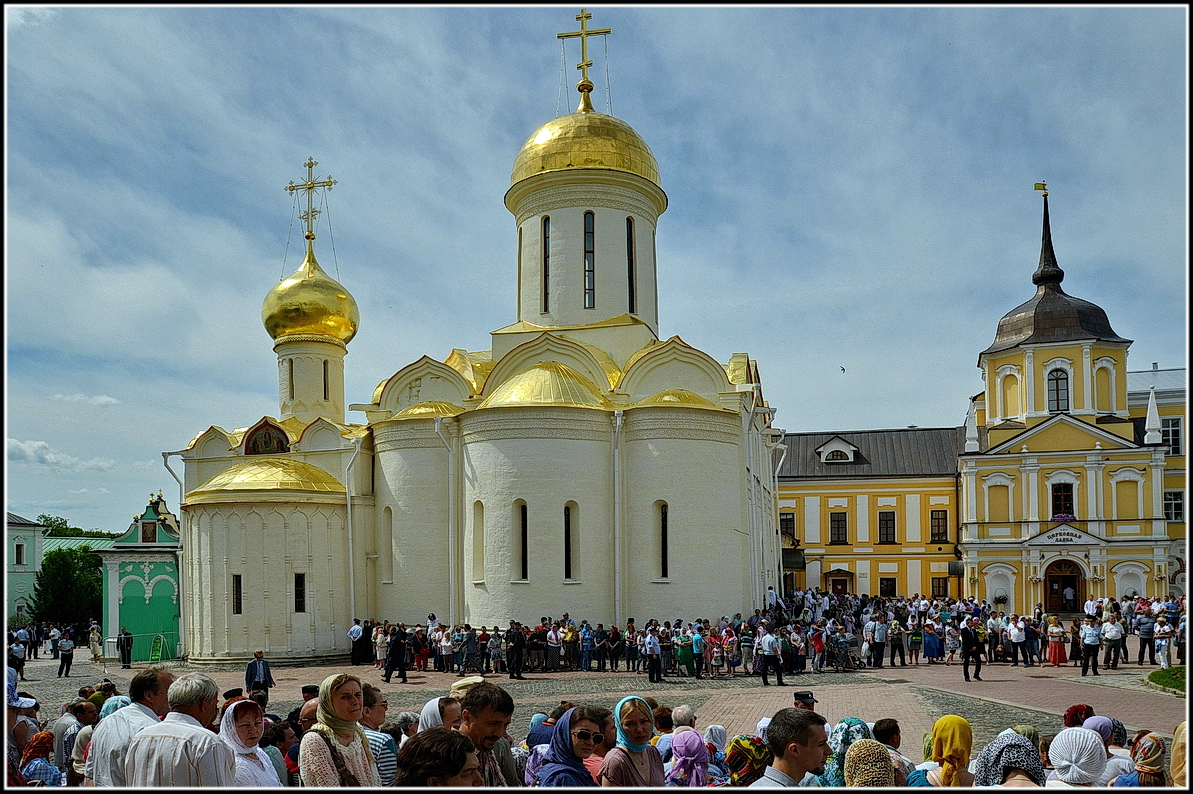 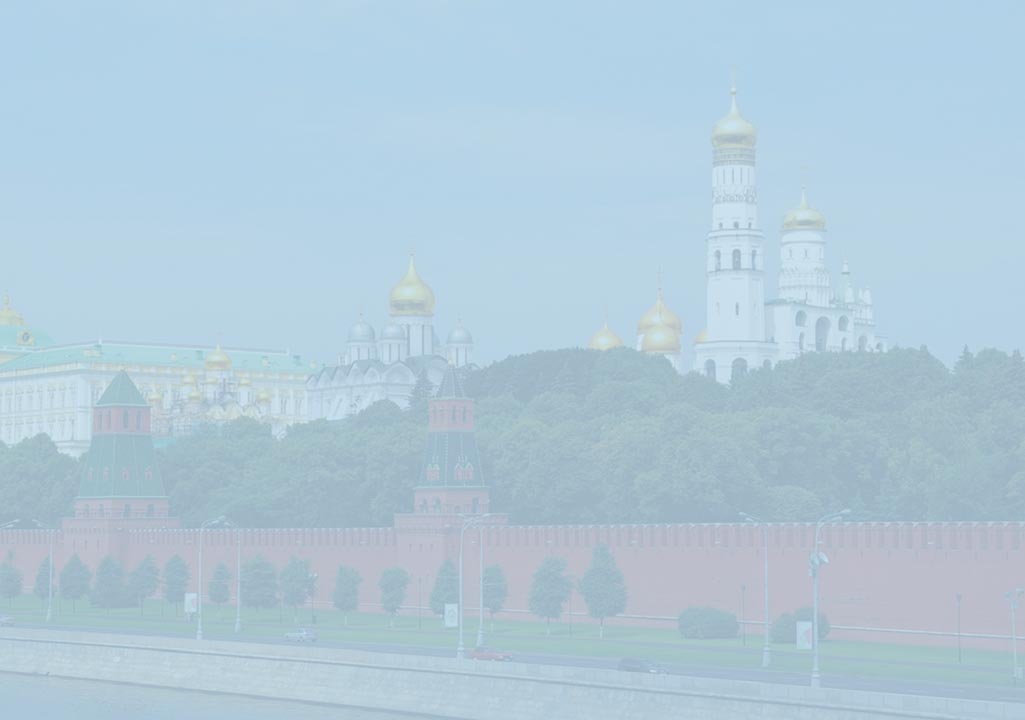 Троицкий собор Троице-Сергиевой лавры. 1423 г.
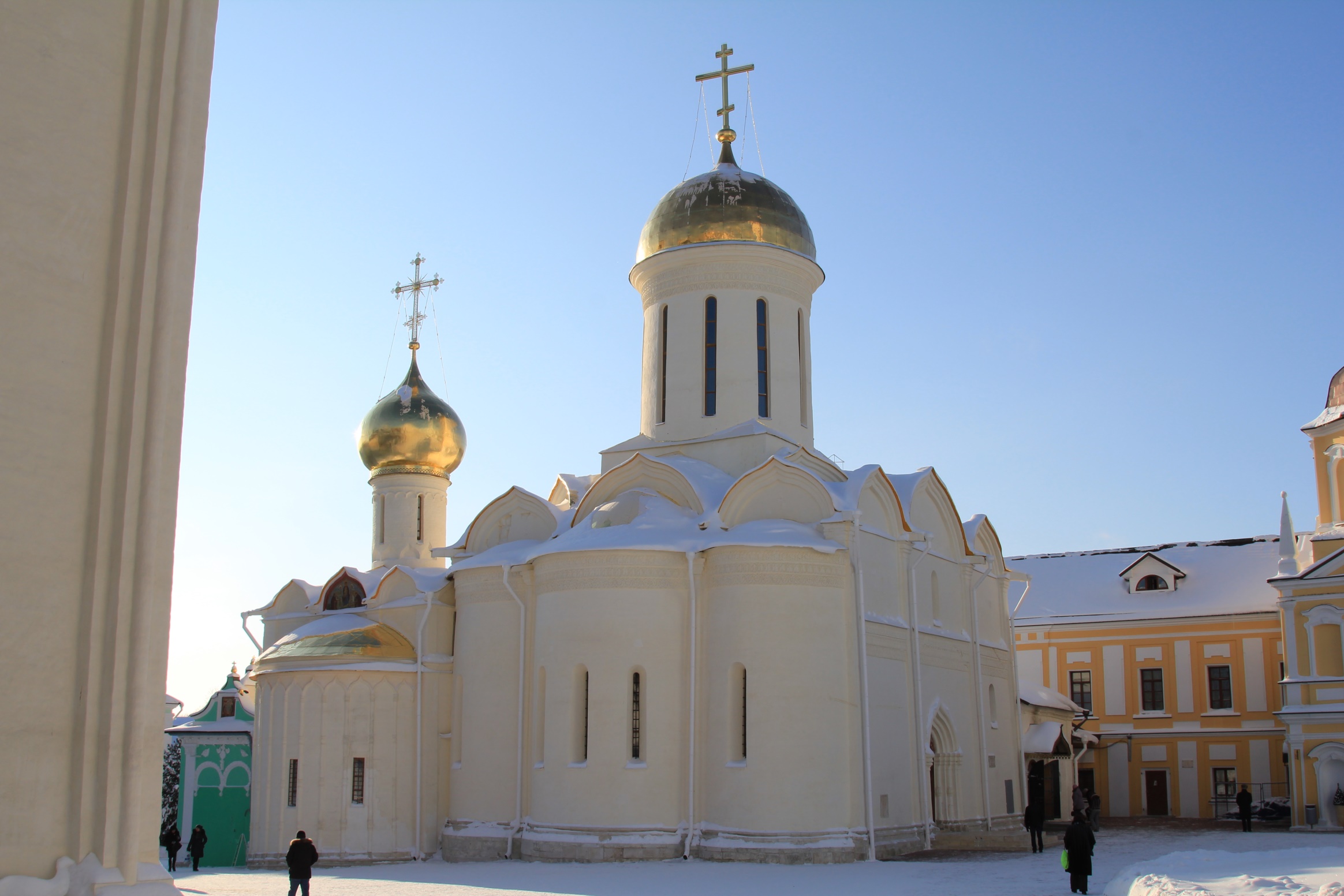 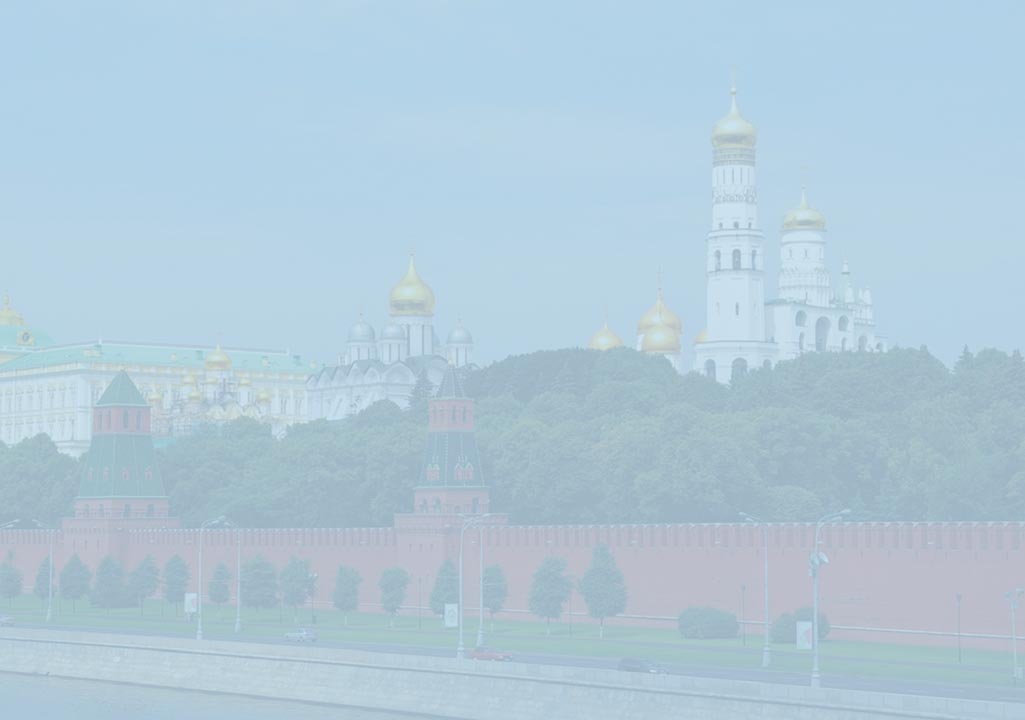 Троицкий собор Троице-Сергиевой лавры. 1423 г.
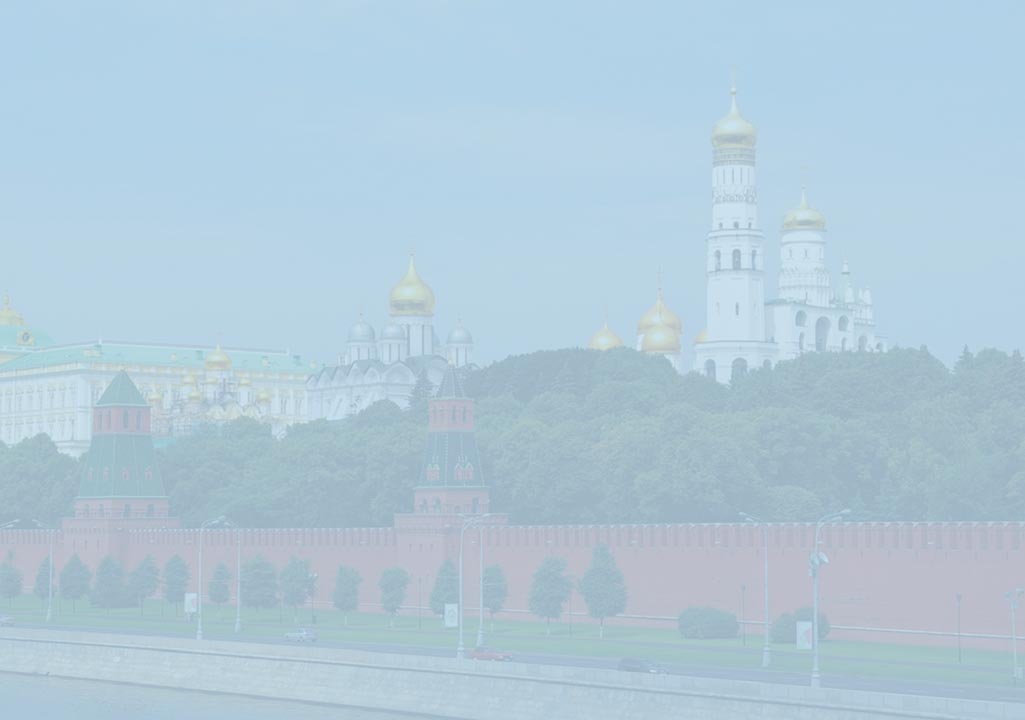 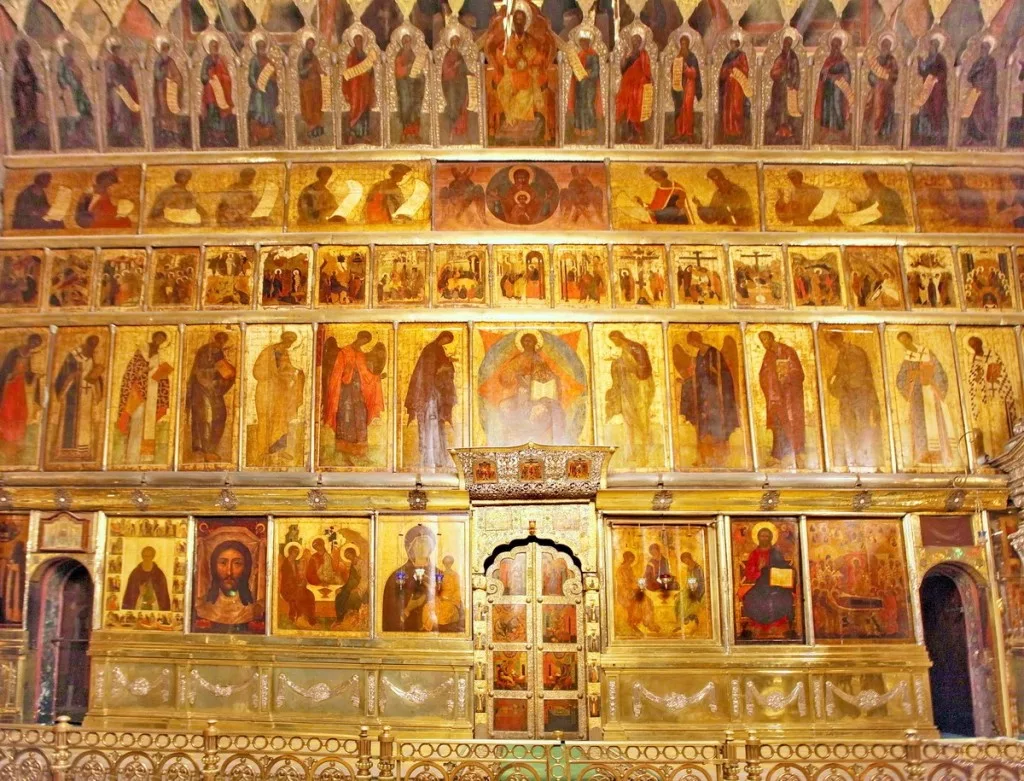 Иконостас Троицкого собора Троице-Сергиевой лавры
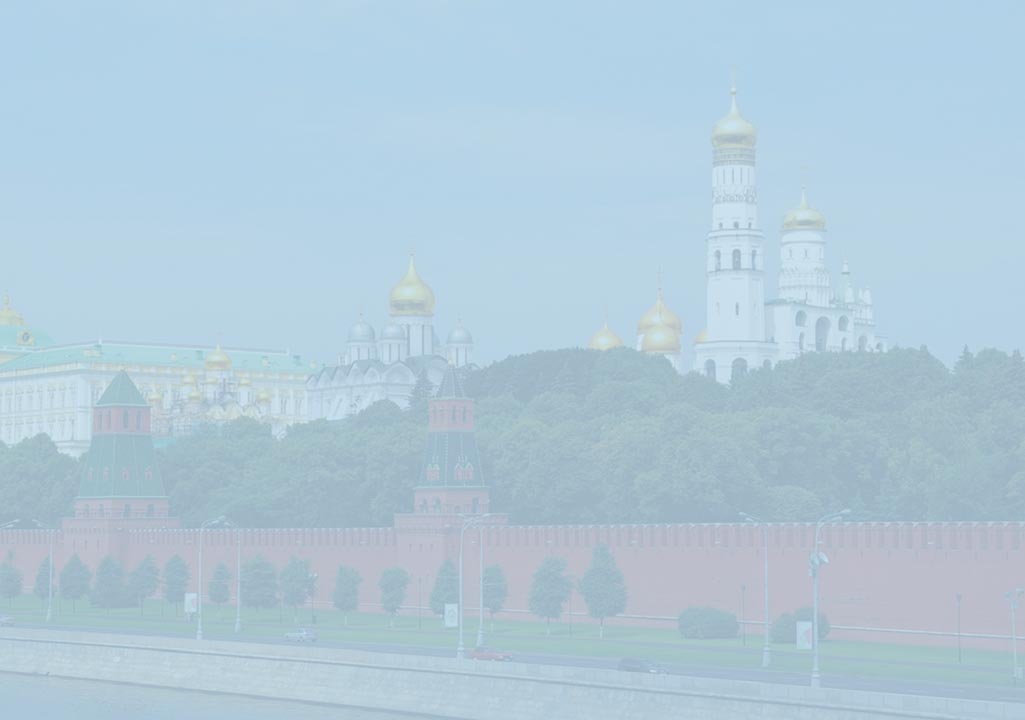 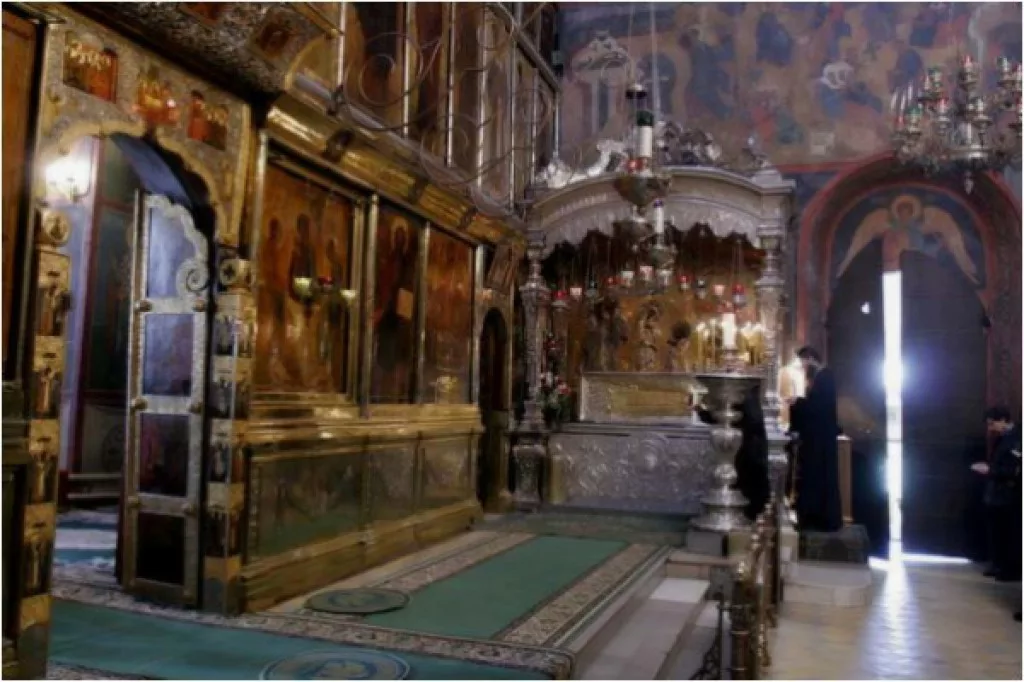 Троицкий собор Троице-Сергиевой лавры
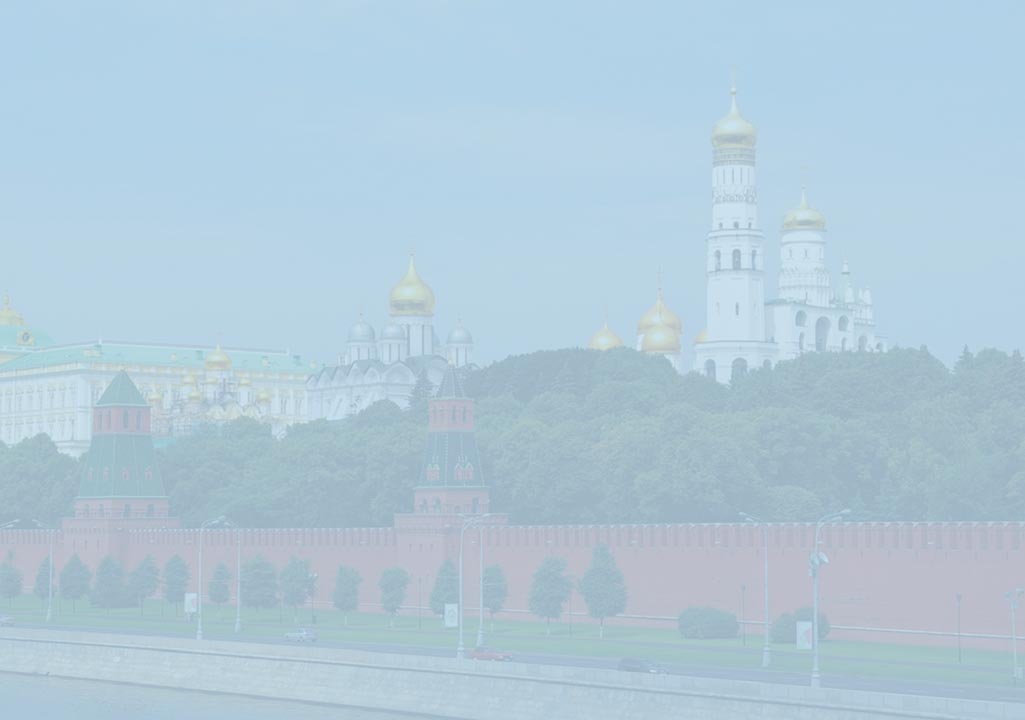 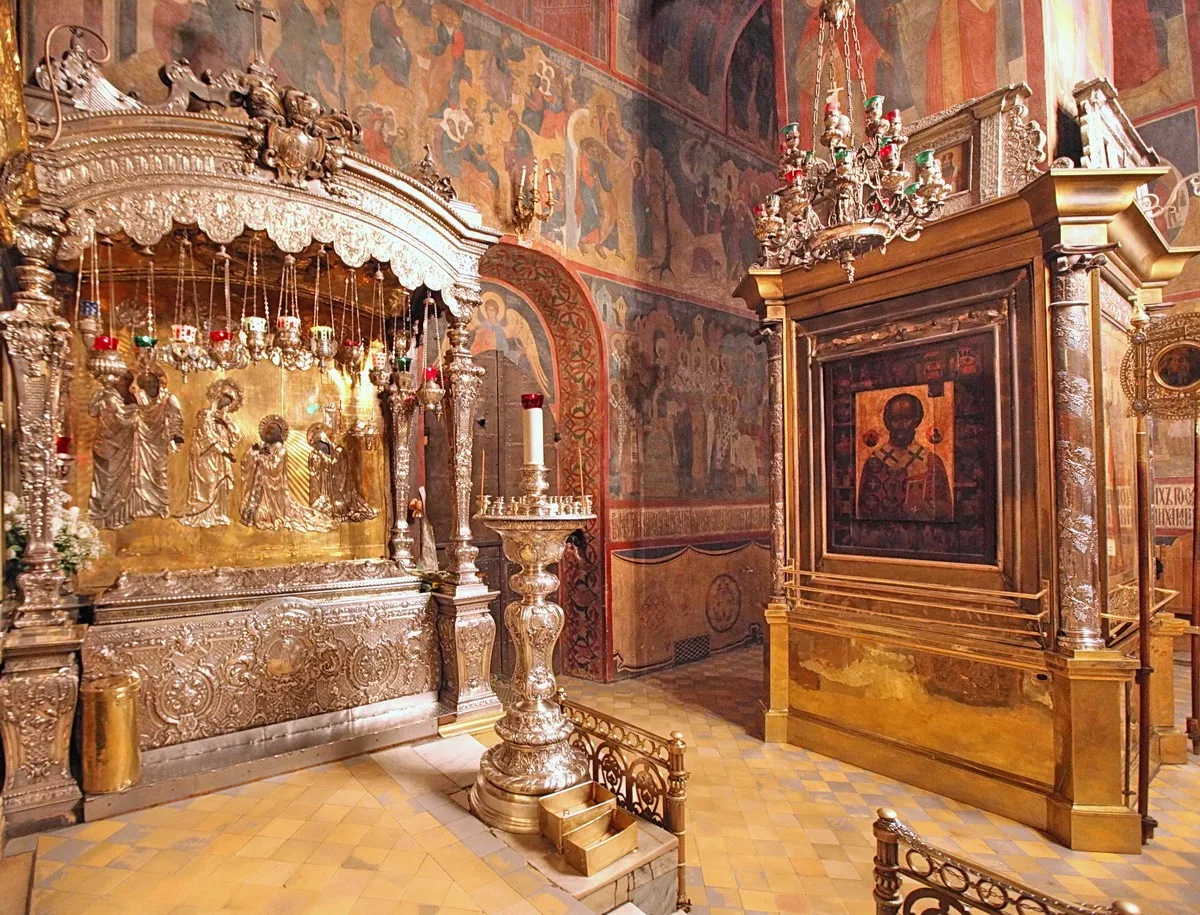 Троицкий собор Троице-Сергиевой лавры
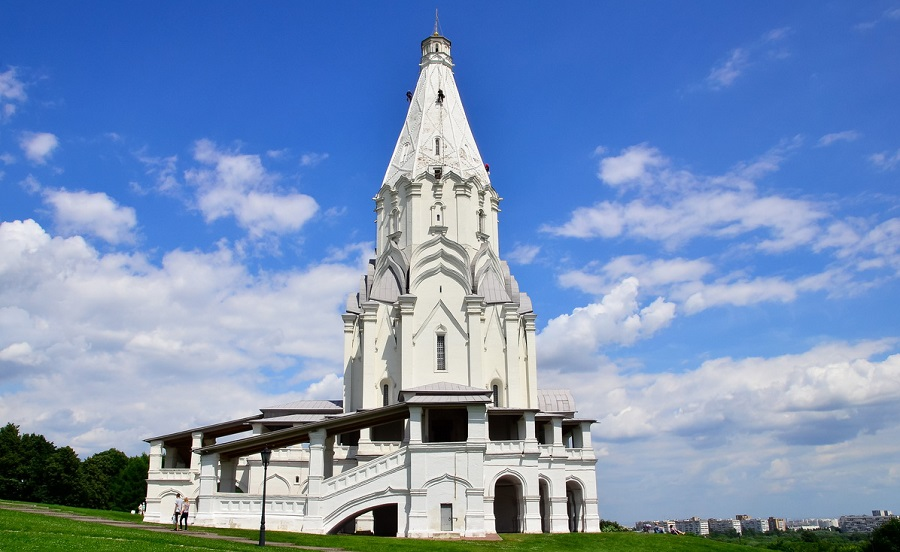 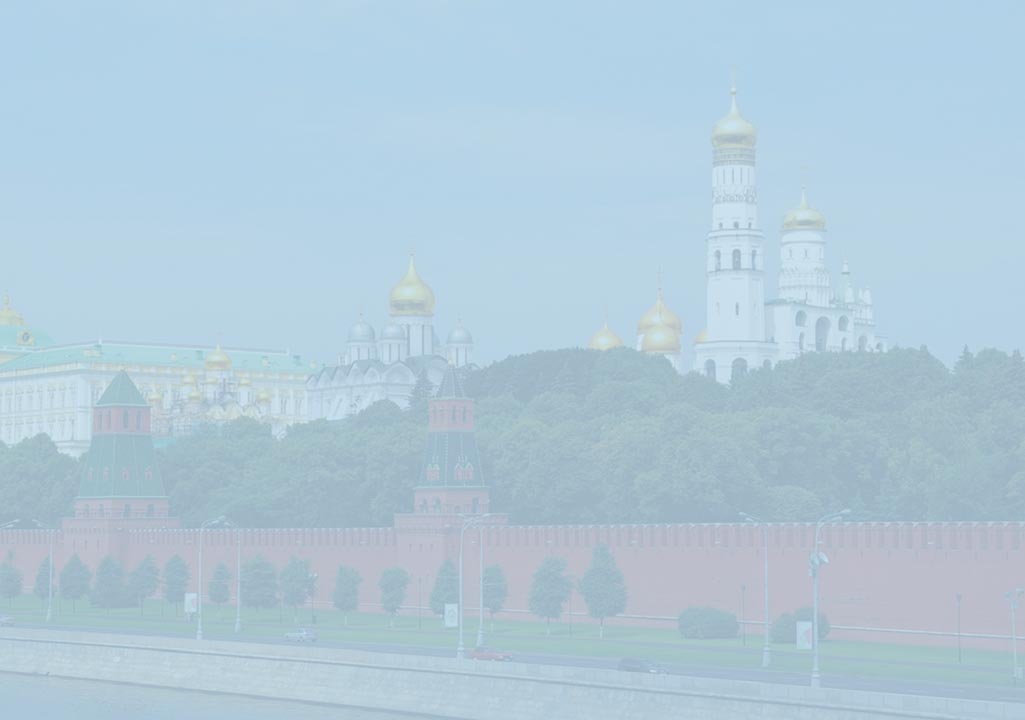 Церковь Вознесения Господня в Коломенском. 1532 г.
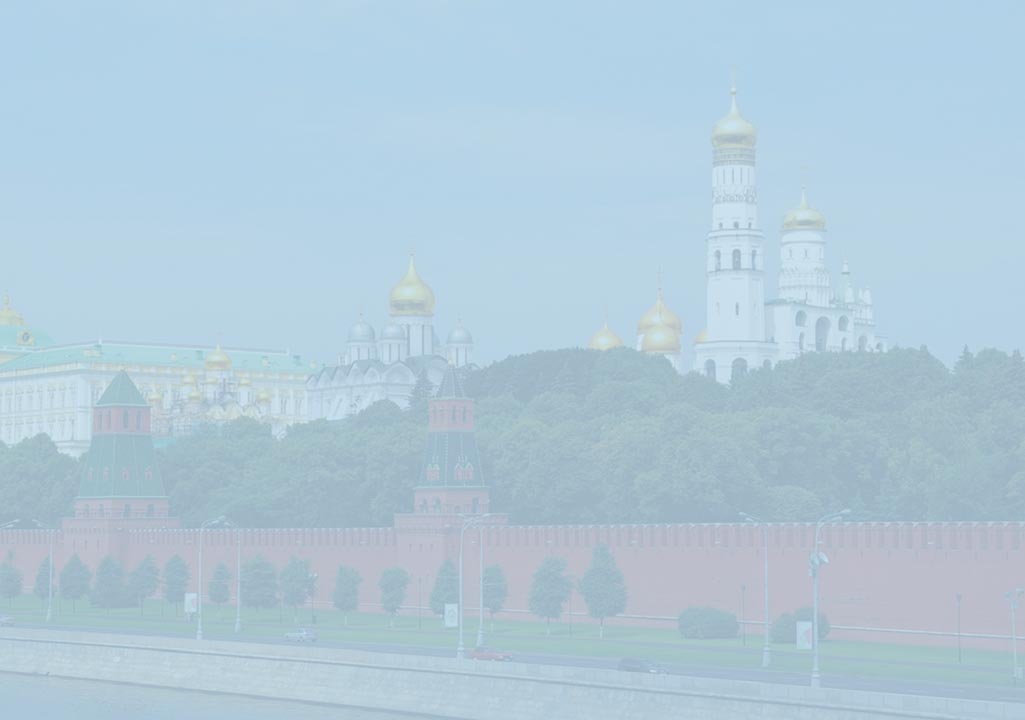 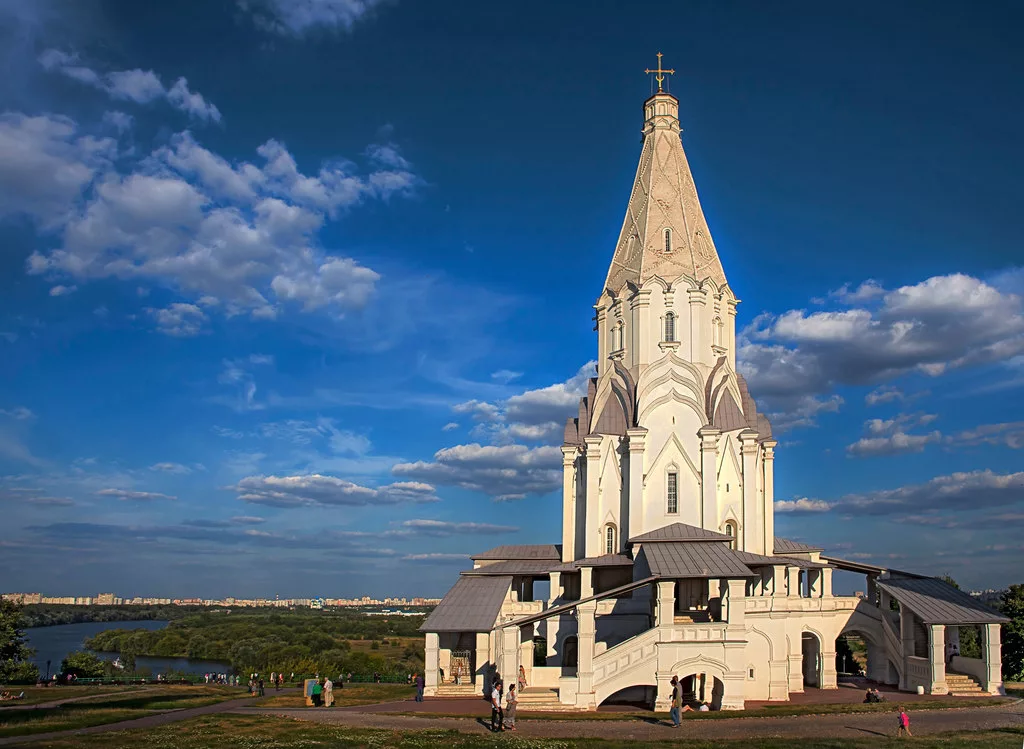 Церковь Вознесения Господня в Коломенском. 1532 г.
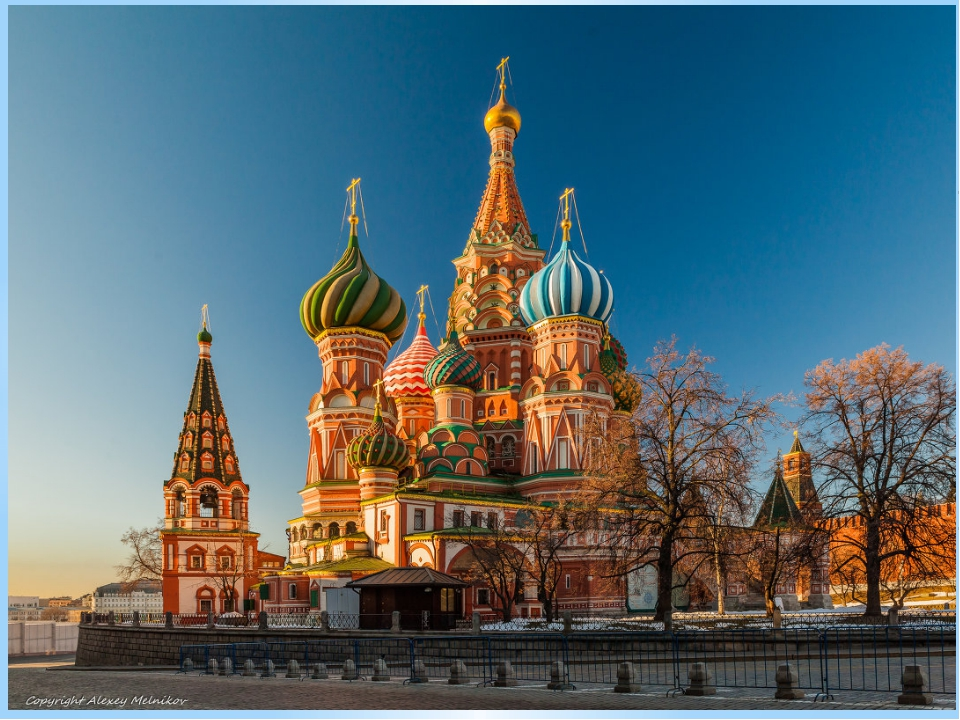 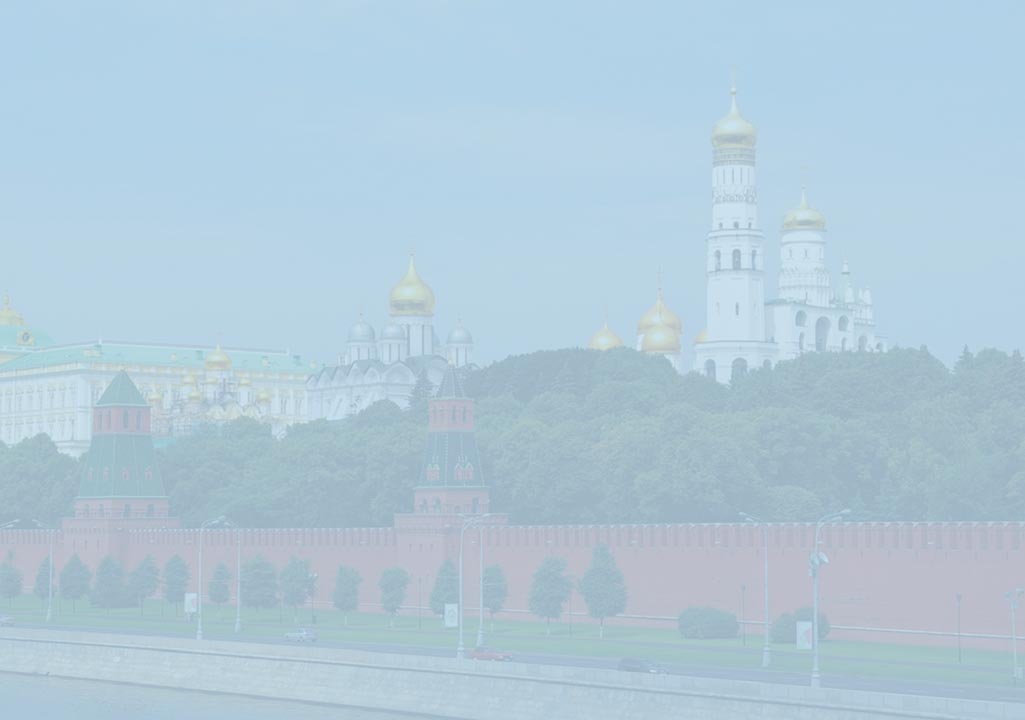 Церковь Покрова на Рву (храм Василия Блаженного). Москва. 1561 г.
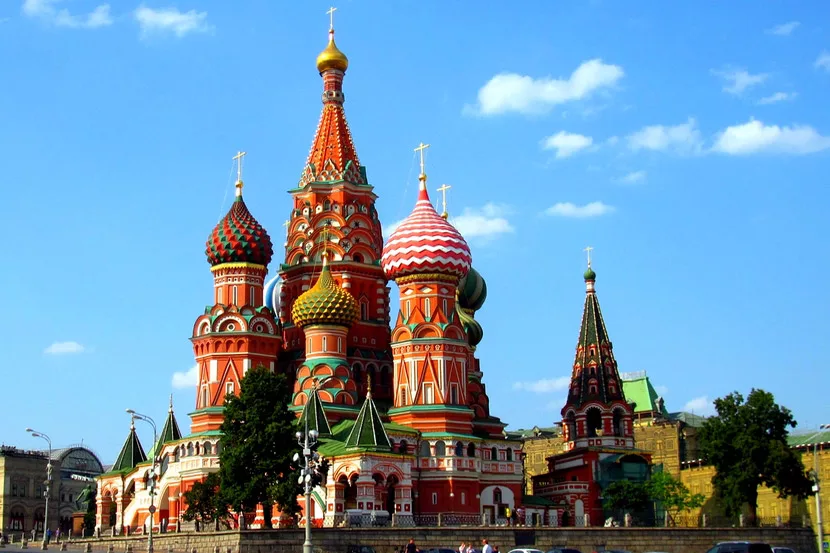 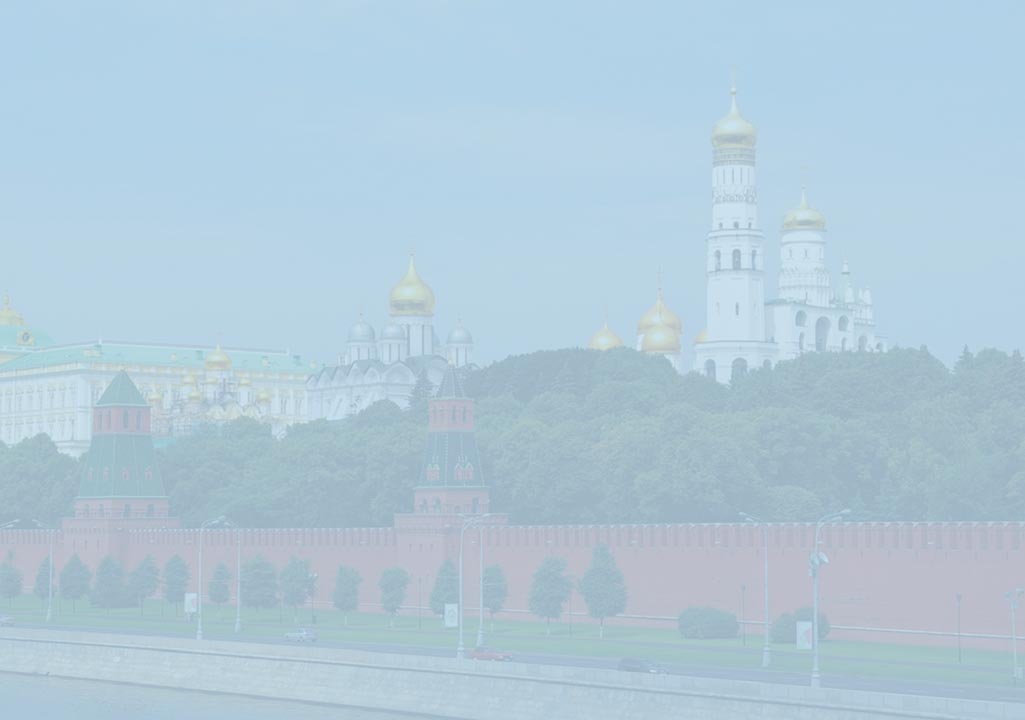 Церковь Покрова на Рву (храм Василия Блаженного). Москва. 1561 г.
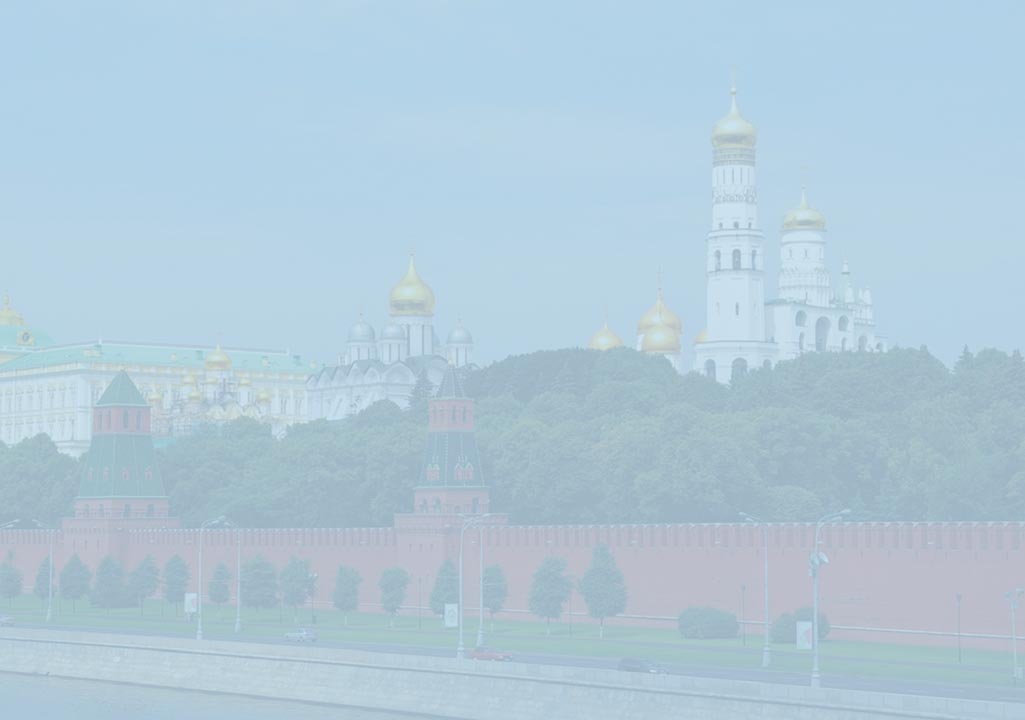 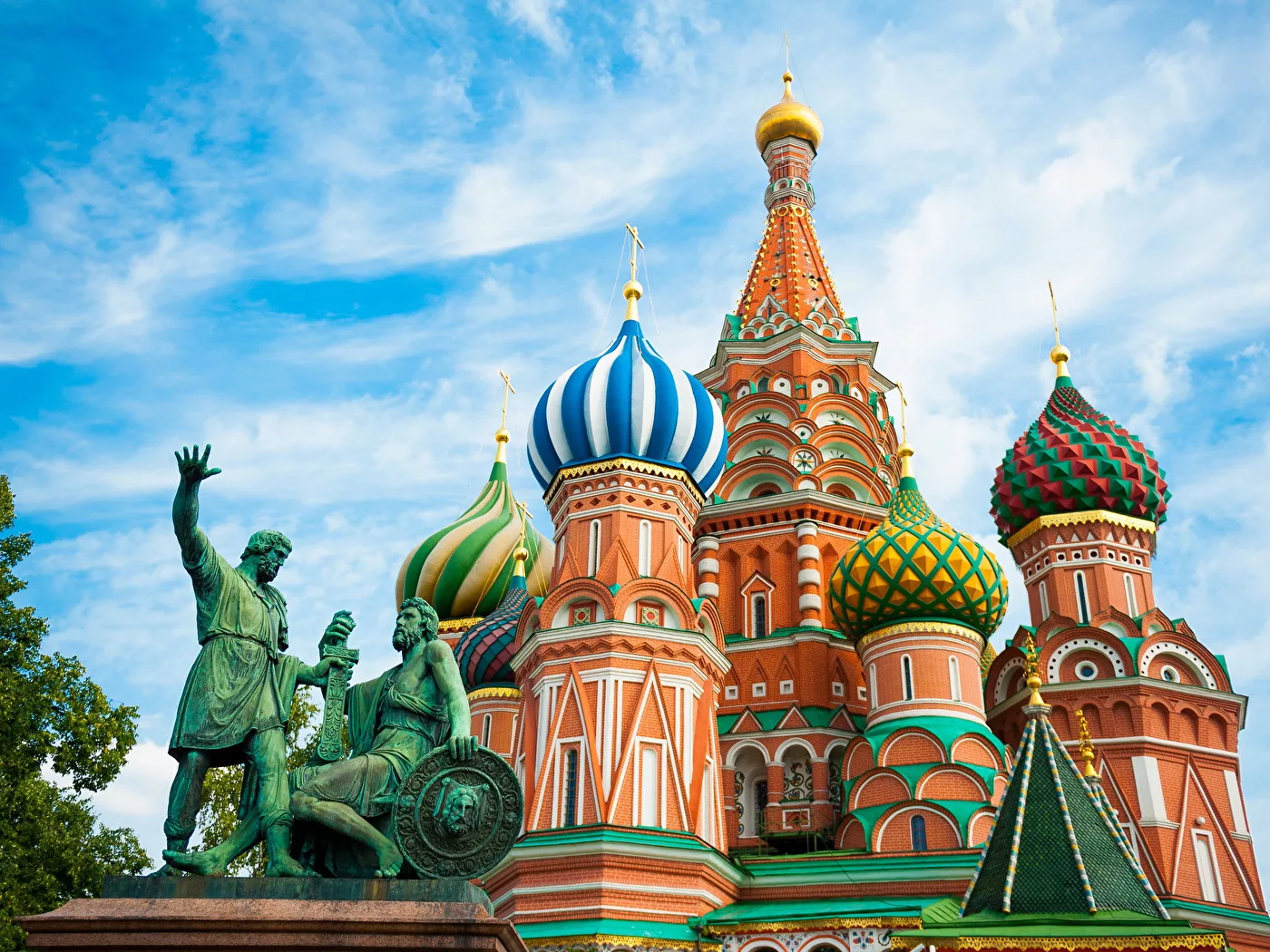 Церковь Покрова на Рву (храм Василия Блаженного). Москва. 1561 г.
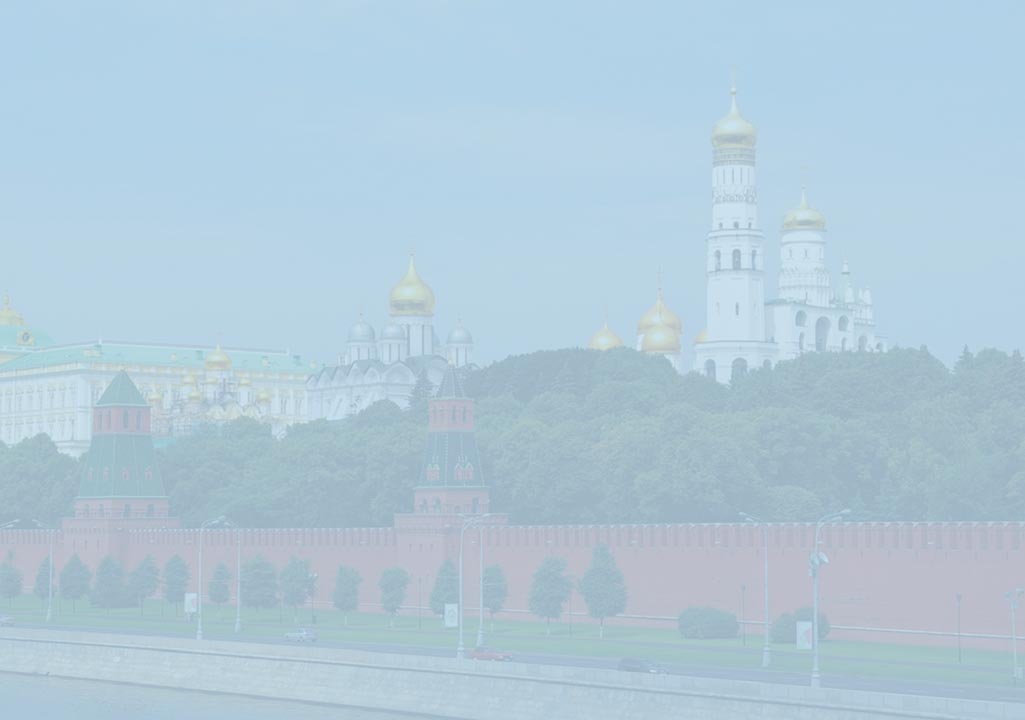 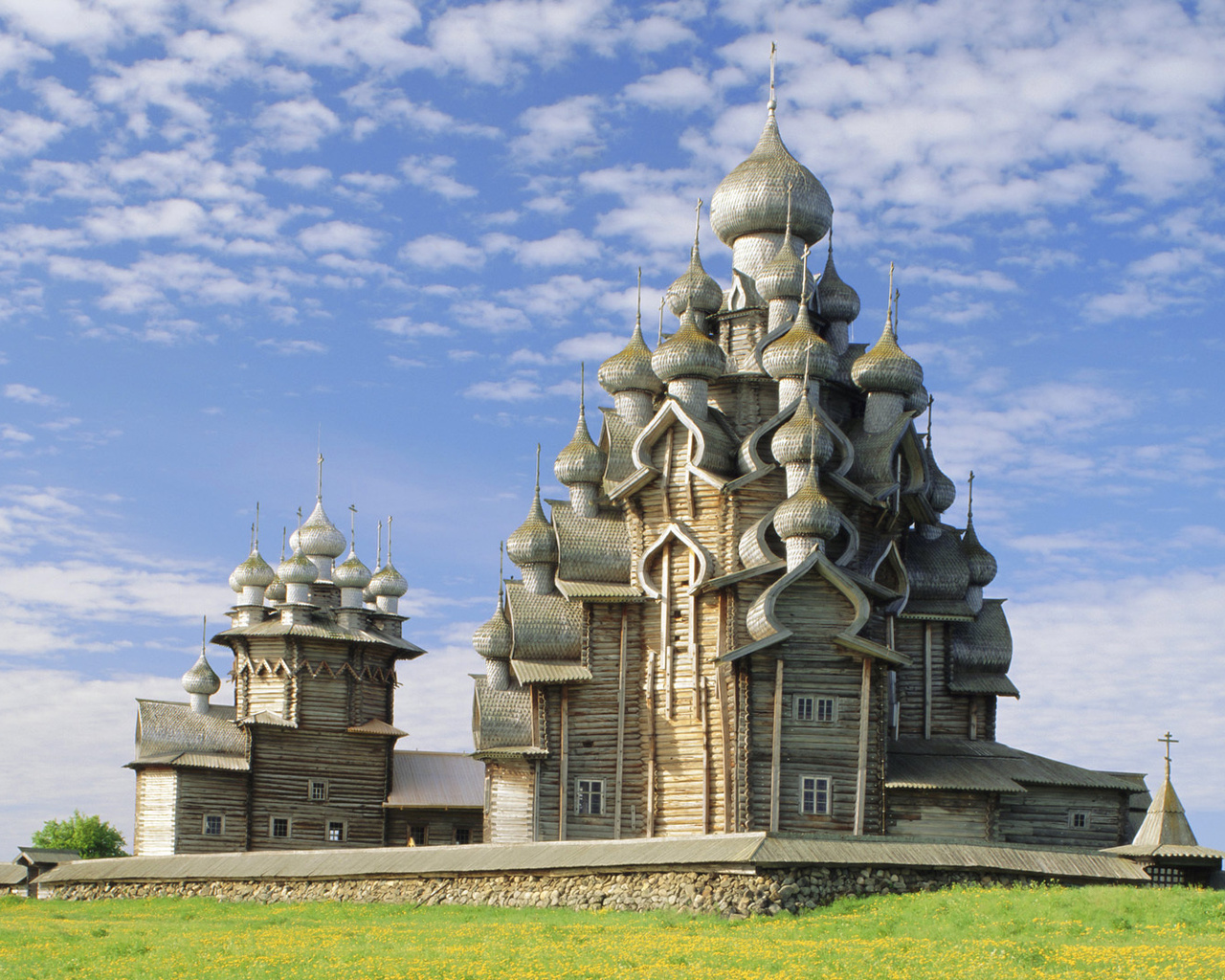 Спасо-Преображенская церковь. Кижи. Карелия. 1714 г.
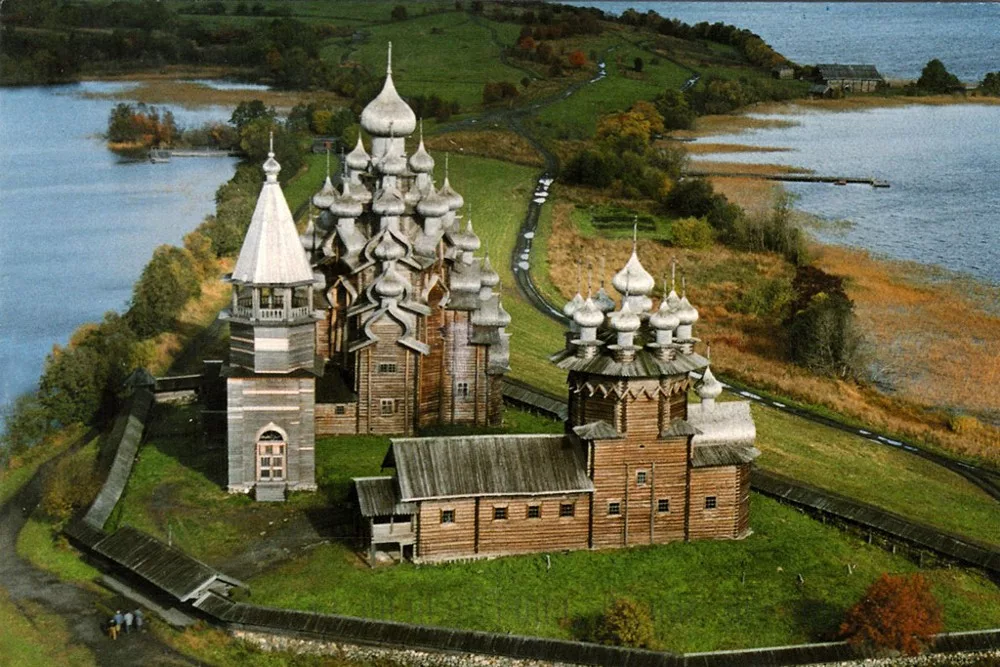 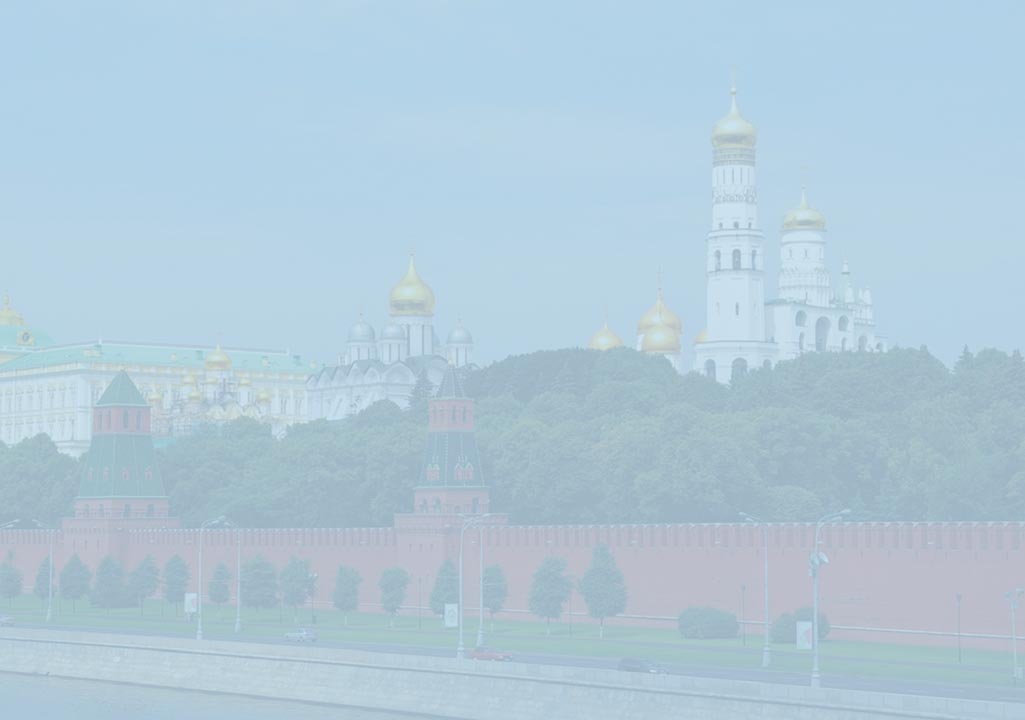 Спасо-Преображенская церковь. Кижи. Карелия. 1714 г.
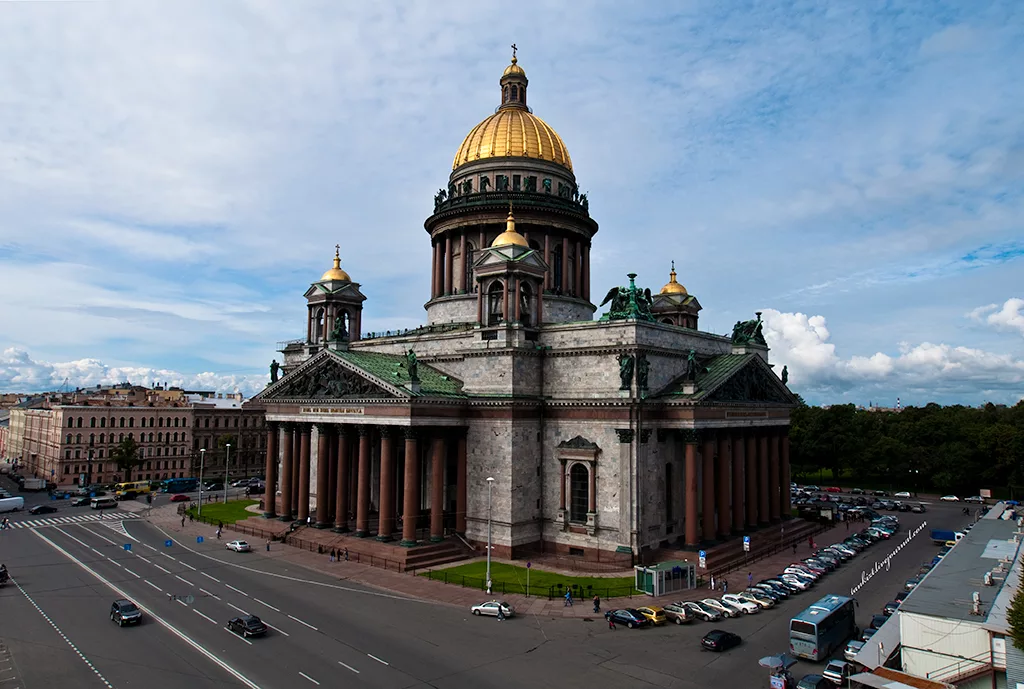 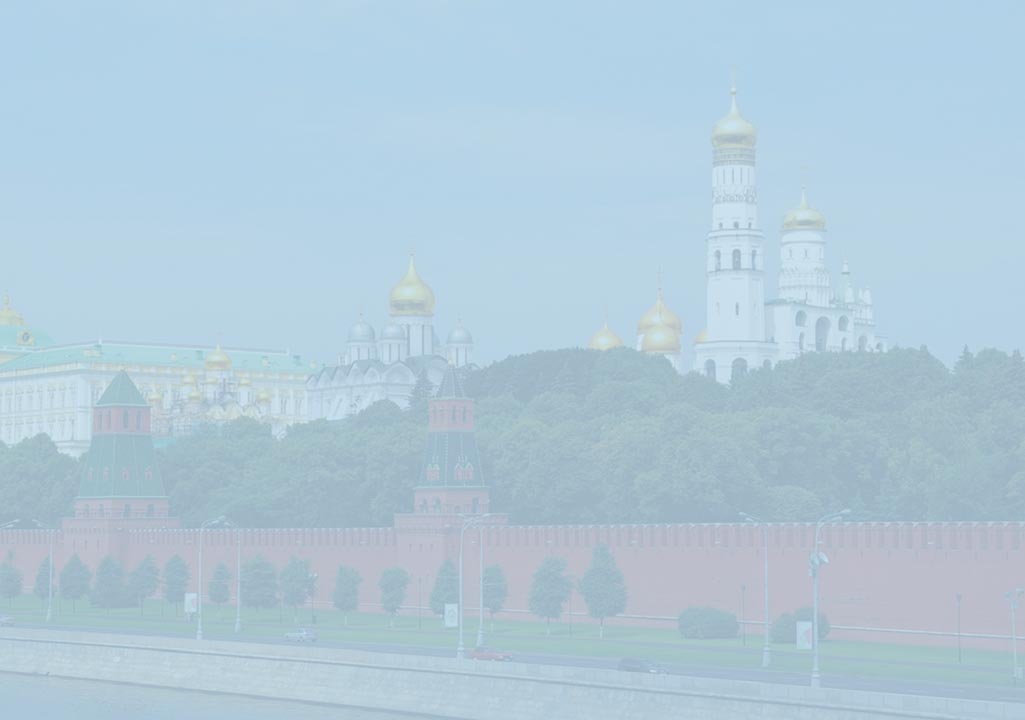 Исаакиевский собор. Санкт-Петербург. 1858 г.
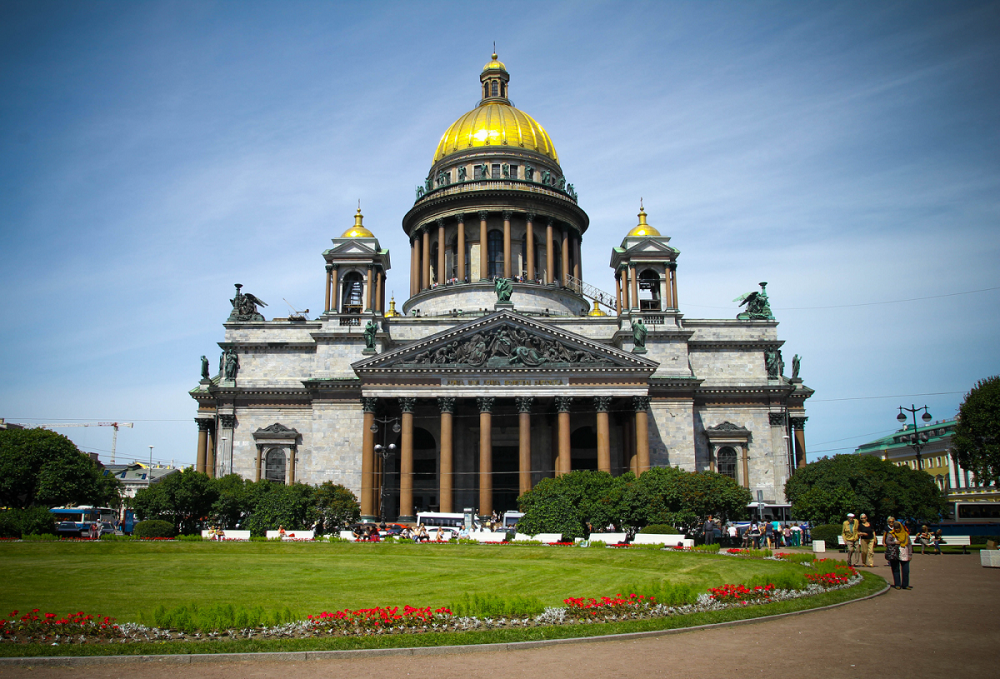 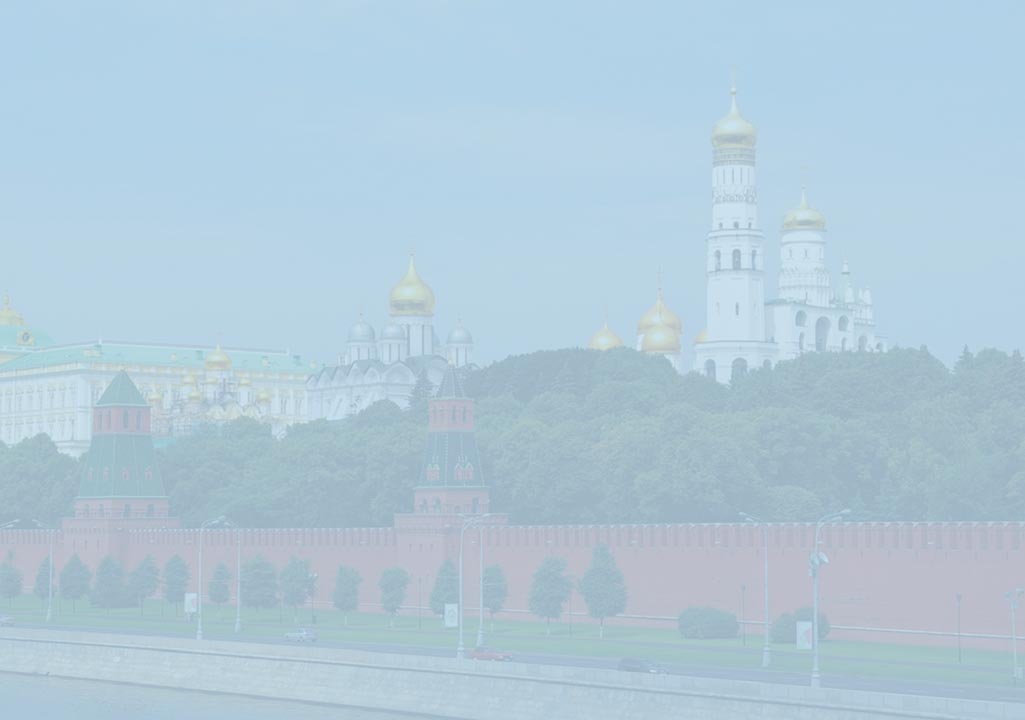 Исаакиевский собор. Санкт-Петербург. 1858 г.
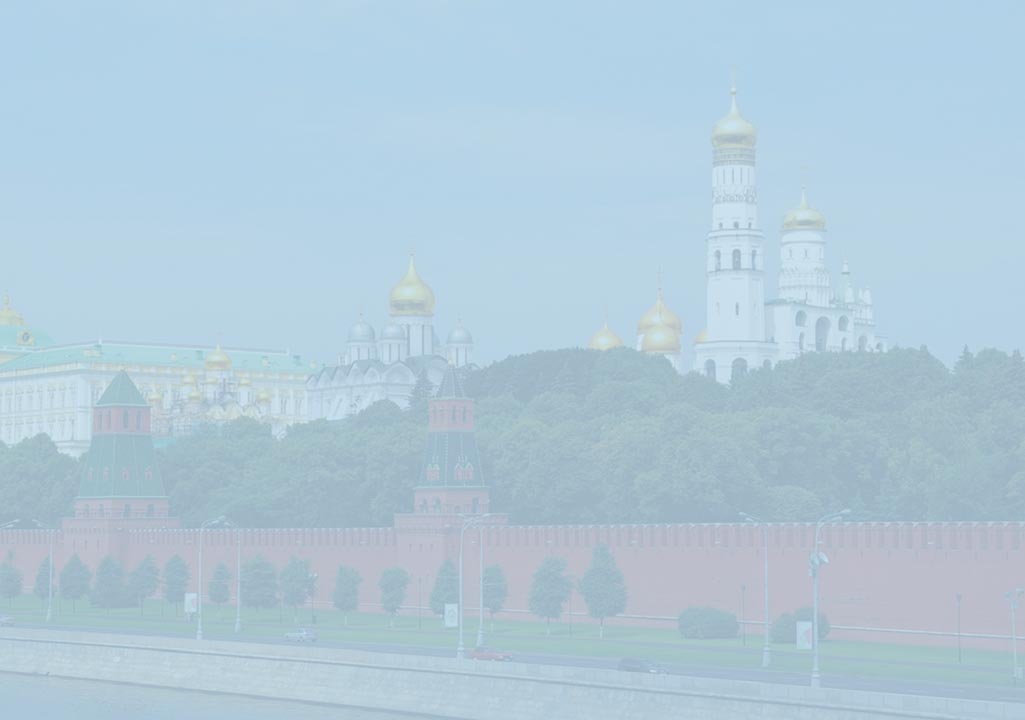 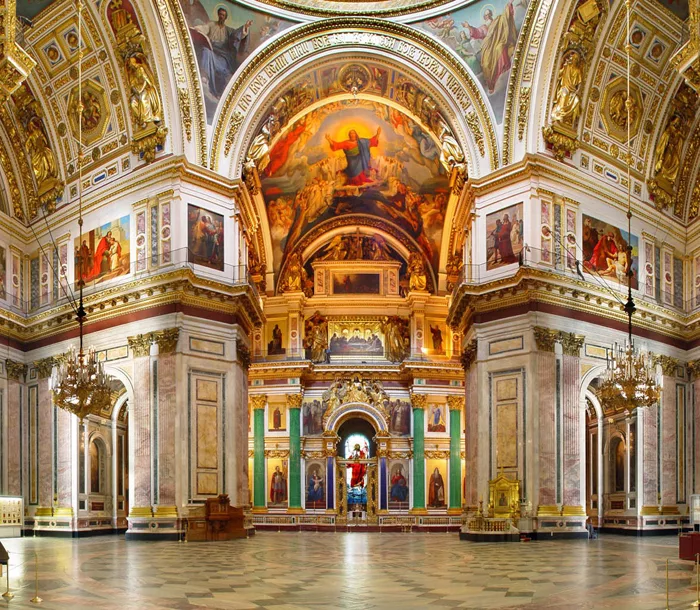 Исаакиевский собор. Санкт-Петербург. 1858 г.
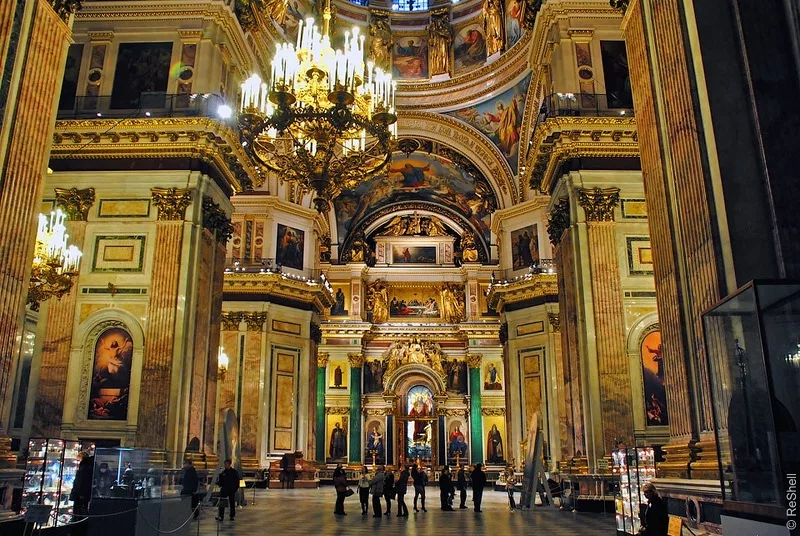 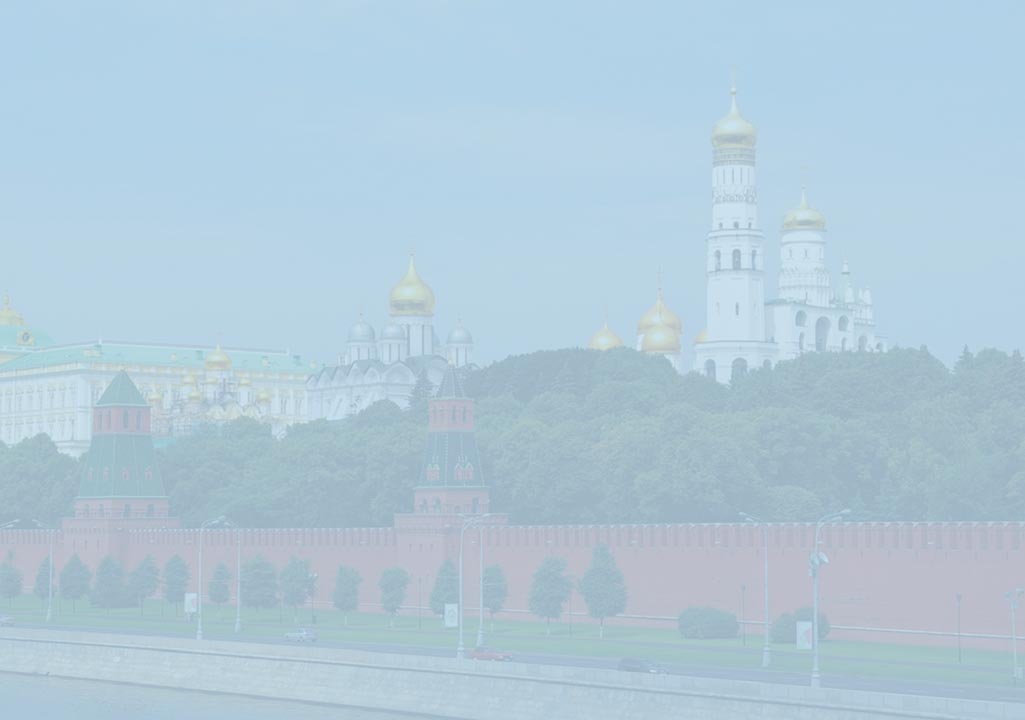 Исаакиевский собор. Санкт-Петербург. 1858 г.
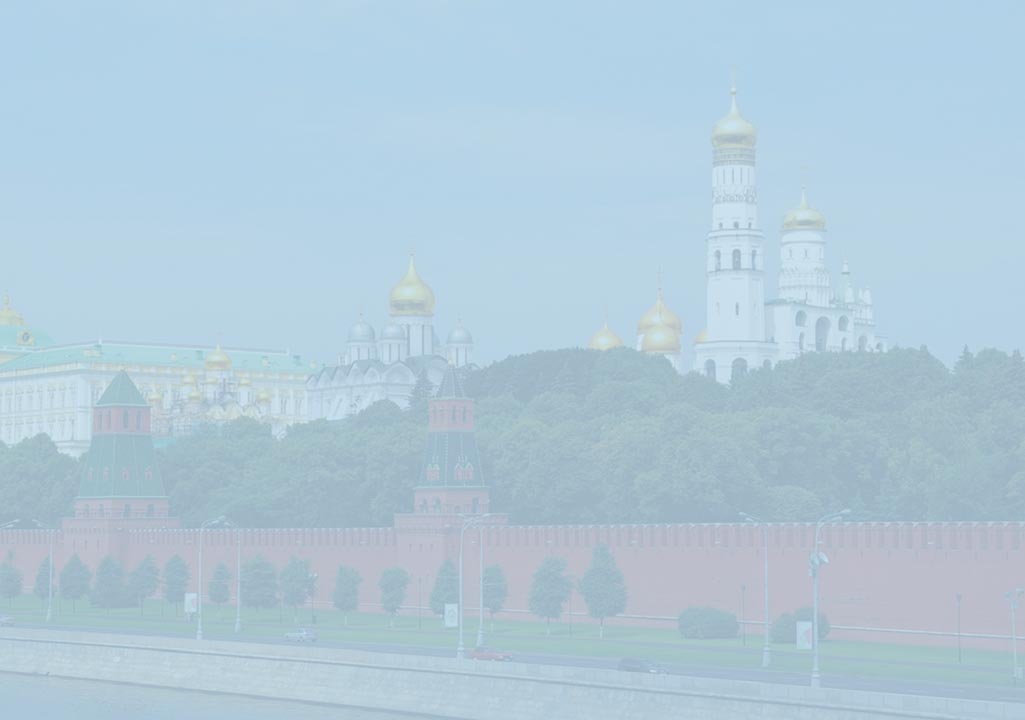 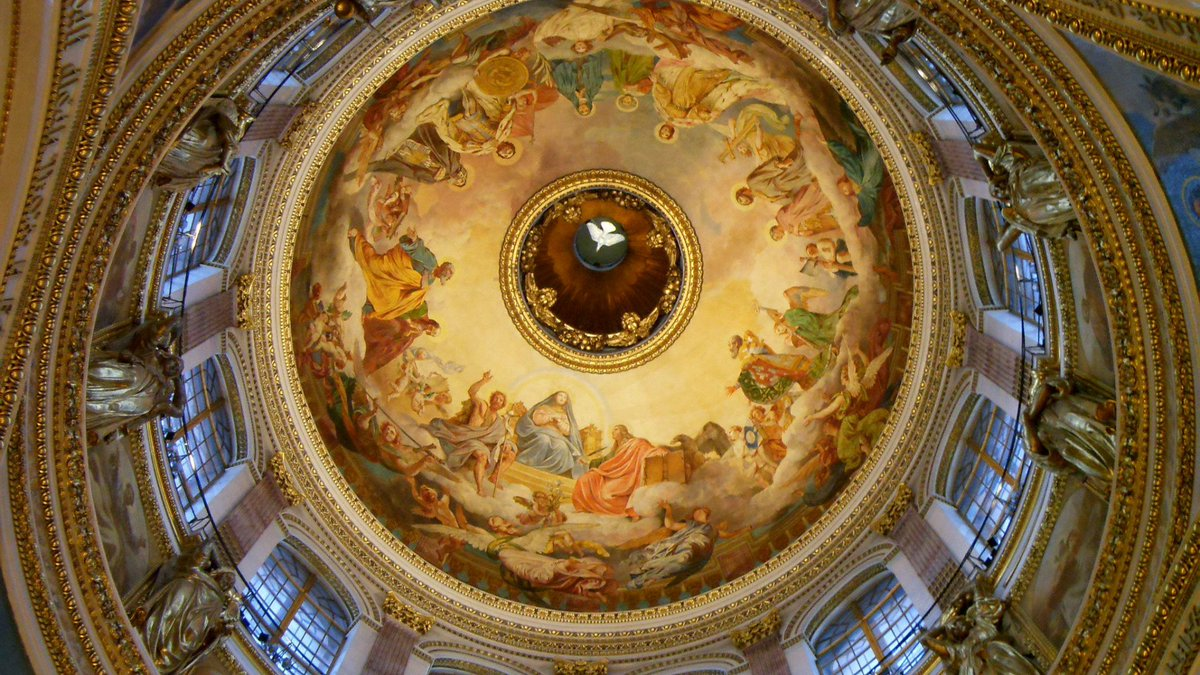 Исаакиевский собор. Санкт-Петербург. 1858 г.
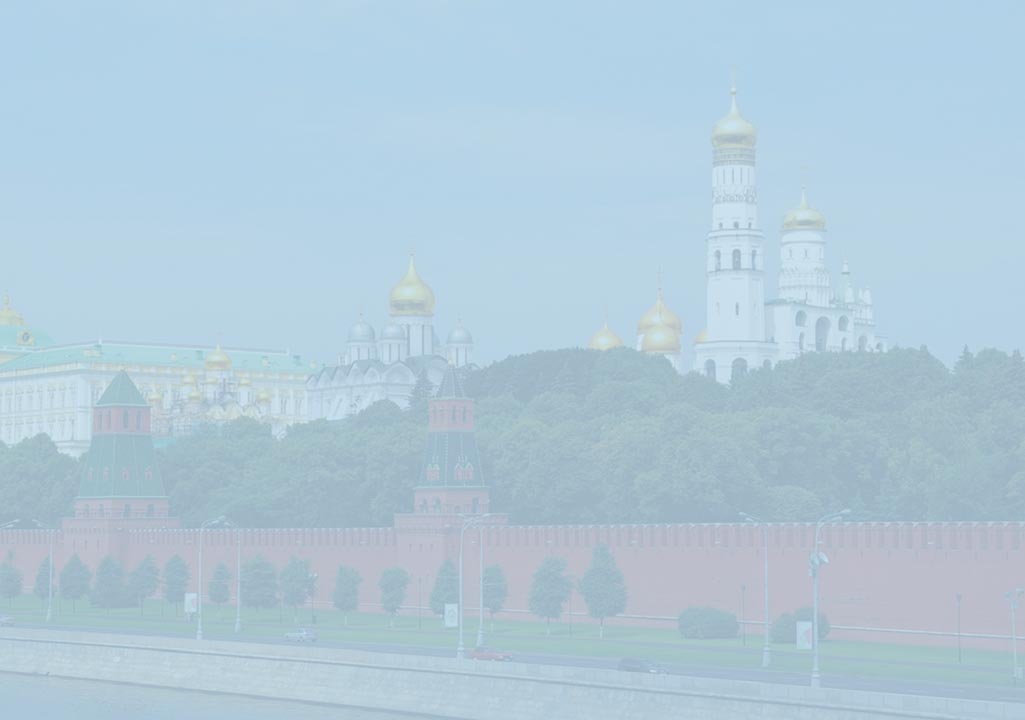 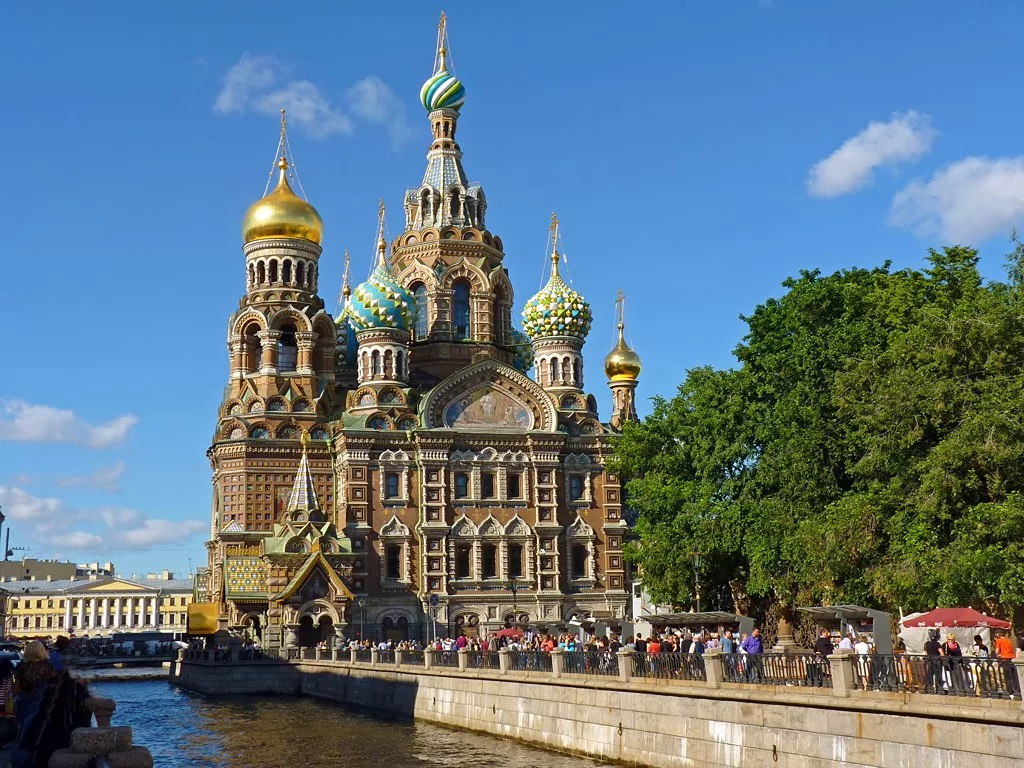 Храм Воскресения Христова (Спас-на-Крови). Санкт-Петербург. 1907 г.
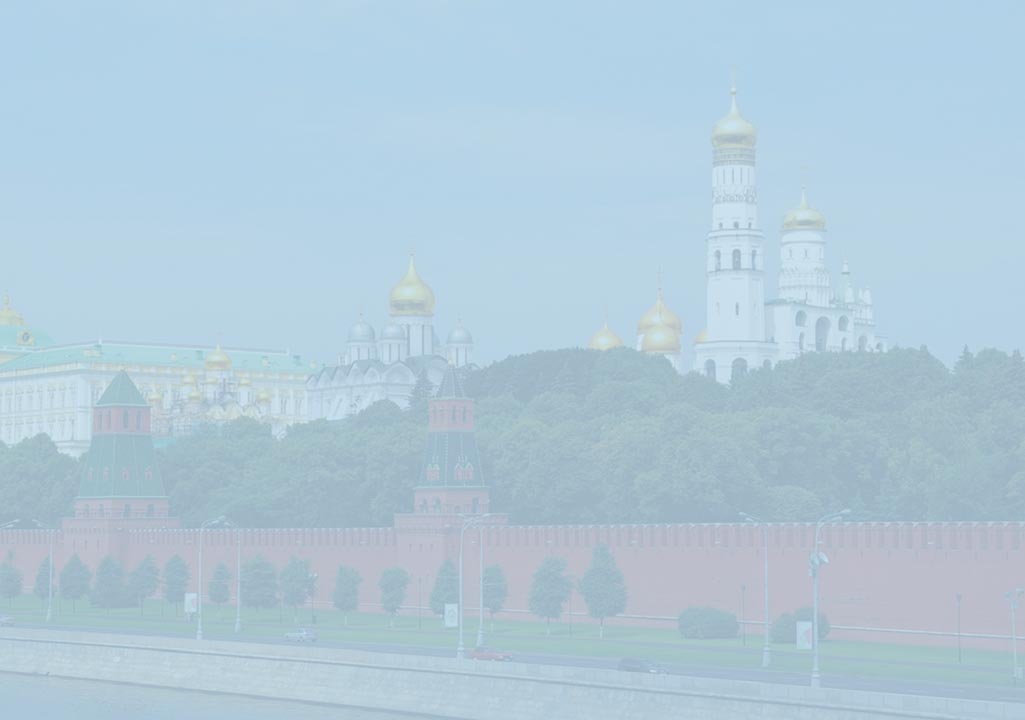 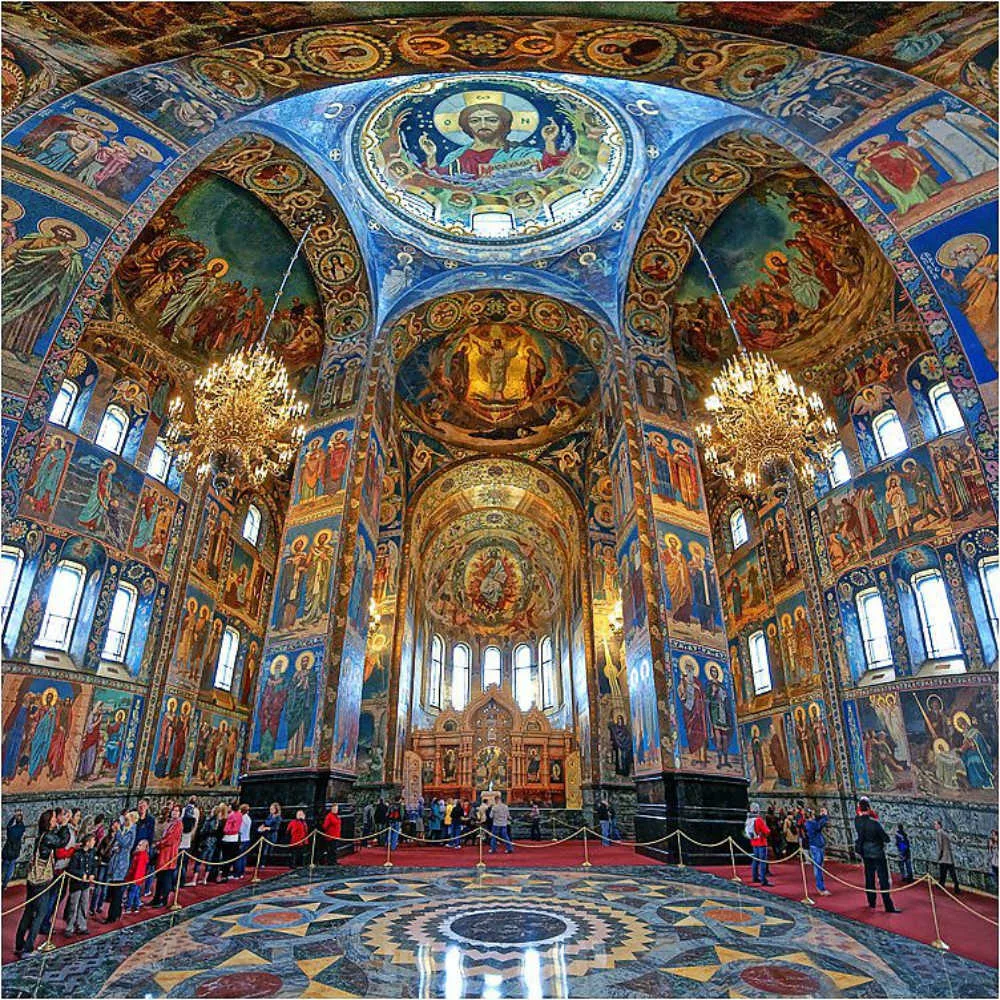 Храм Воскресения Христова (Спас-на-Крови). Санкт-Петербург. 1907 г.
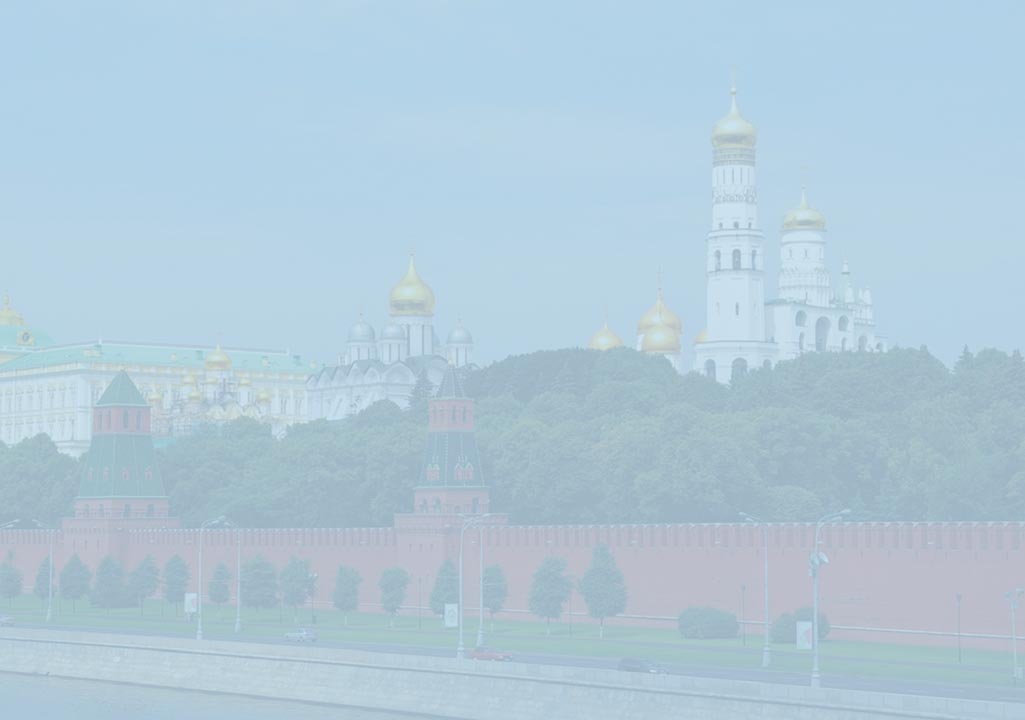 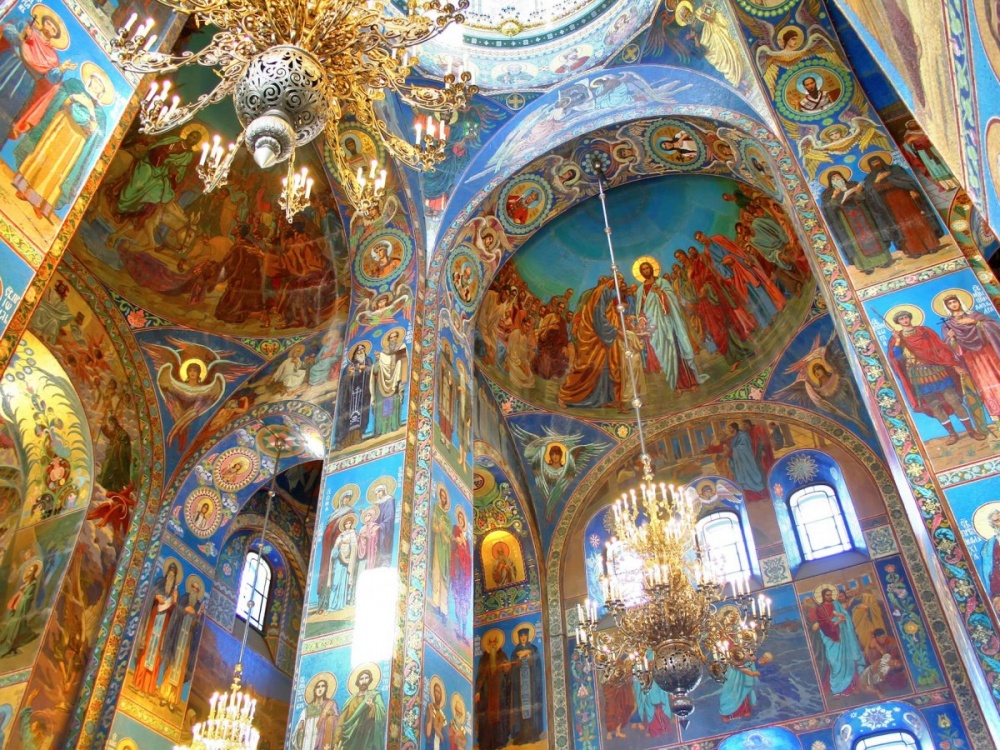 Храм Воскресения Христова (Спас-на-Крови). Санкт-Петербург. 1907 г.